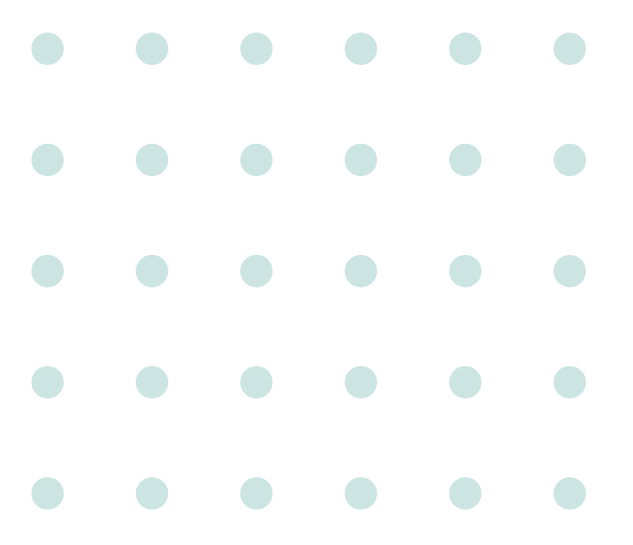 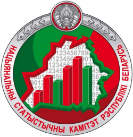 Главное статистическое управление 
Витебской области
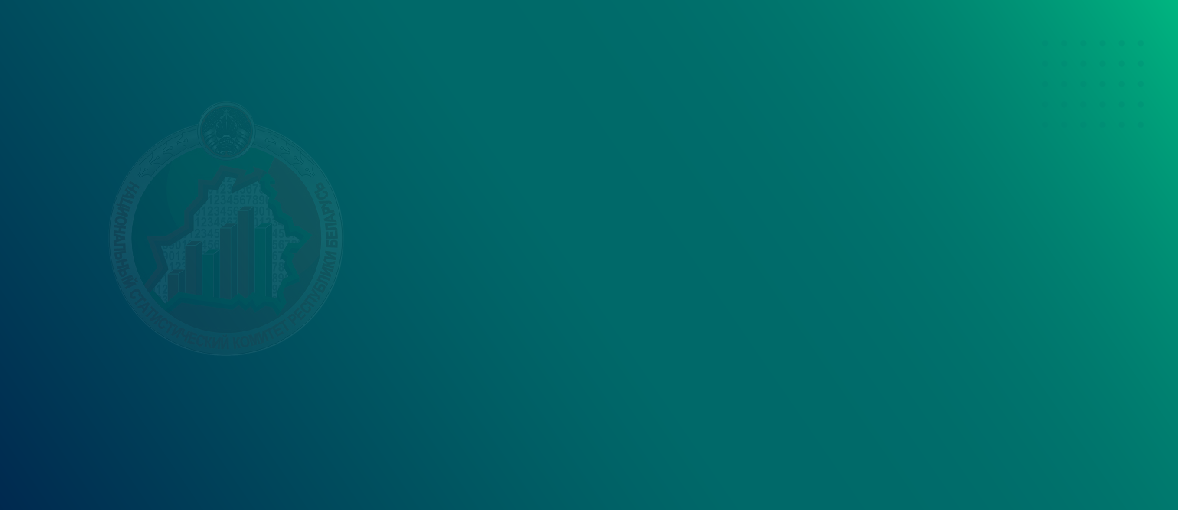 Актуальные изменения, основные моменты, на которые необходимо обратить внимание при заполнении формы 4-уза периоды 2025 г.
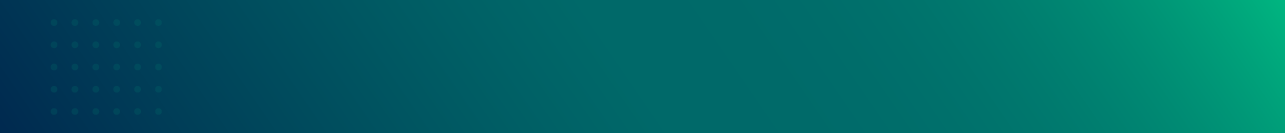 Начиная с отчета за январь-март 2025 г.
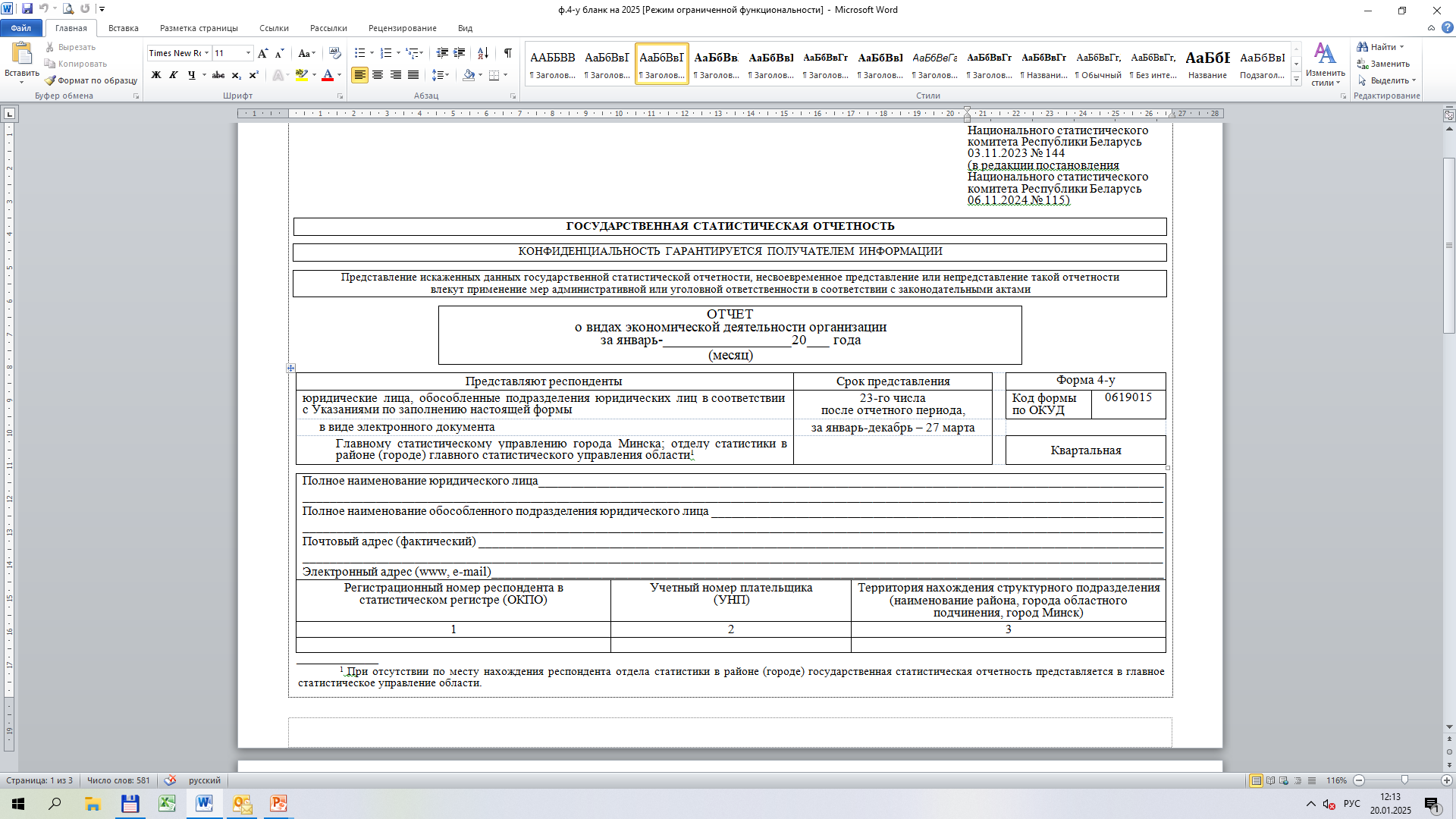 Текст слайда
Форма 4-у и указания по ее заполнению утверждены постановлением Белстат от 3 ноября 2023 г. № 144 «Об утверждении формы государственной статистической отчетности 4-у «Отчет о видах экономической деятельности организации» и указаний по ее заполнению»

Постановлением Белстата от 6 ноября 2024 г. № 115«Об изменении постановления Национального статистического комитета от 3 ноября 2023 г. № 144» внесены изменения в форму и указания по ее заполнению
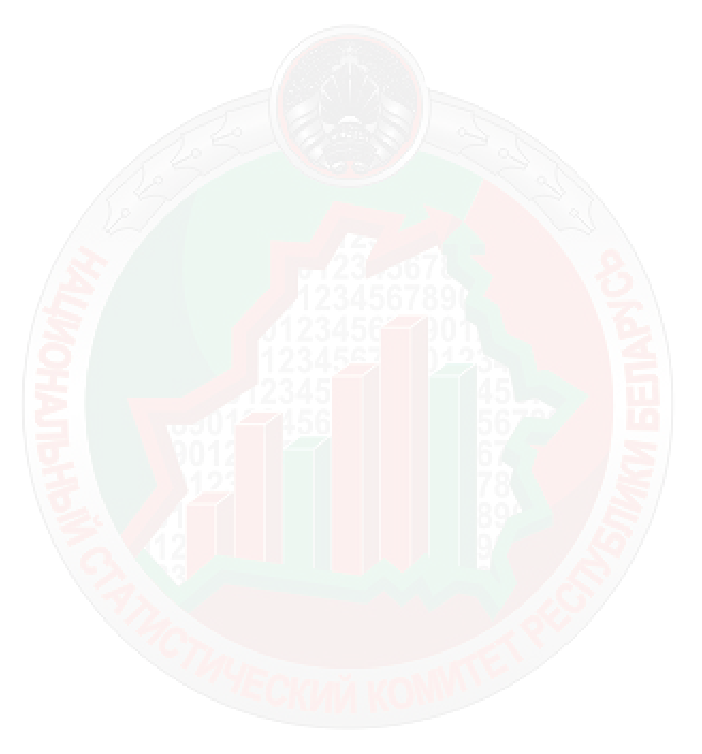 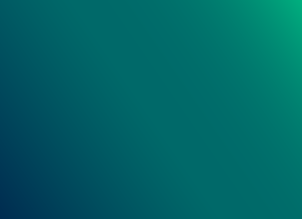 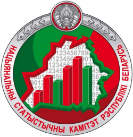 02
Главное статистическое управление 
Витебской области
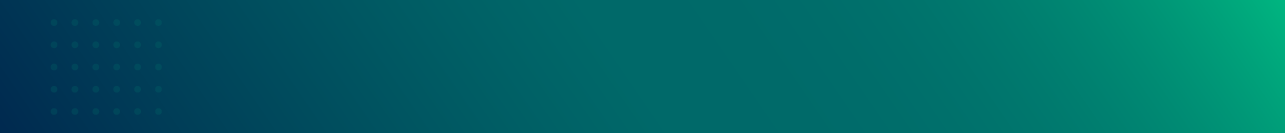 Круг респондентов изменен
1. коммерческие организации:
не являющиеся субъектами малого предпринимательства;
малые организации, подчиненные (входящие в состав) государственным органам (организациям), а также акции (доли в уставных фондах) которых находятся в государственной собственности и переданы в управление государственным органам (организациям)
2. некоммерческие организации, осуществляющие производство продукции (работ, услуг) для реализации другим юридическим или физическим лицам, со средней численностью работников за календарный год, предшествующий отчетному, 16 человек и более 
3. обособленные подразделения юридических лиц (кроме страховых организаций), перечисленных в пунктах 1 и 2
1. коммерческие организации: 
подчиненные (входящие в состав) государственным органам (организациям), а также акции (доли в уставных фондах) которых находятся в государственной собственности и переданы в управление государственным органам (организациям);
являющиеся участниками холдингов;
без ведомственной подчиненности со средней численностью работников за предыдущий год 50 человек и более;
2. некоммерческие организации со средней численностью работников за предыдущий год 50 человек и более, осуществляющие предпринимательскую деятельность
3. обособленные подразделения юридических лиц (кроме страховых организаций), перечисленных в пункте 1
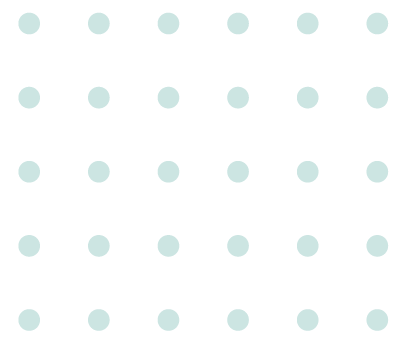 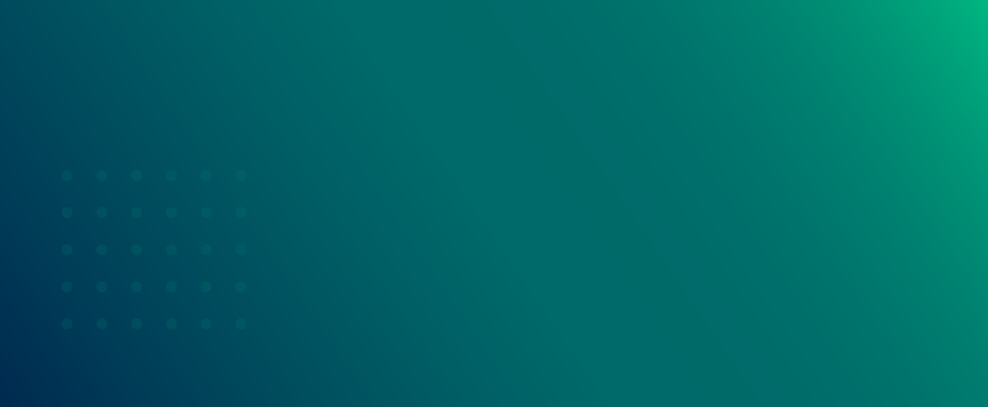 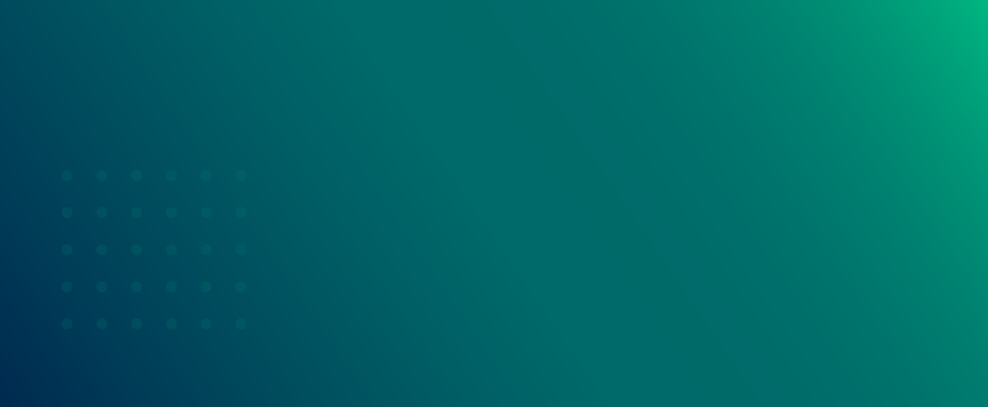 В отчете за январь-декабрь 2024 г.
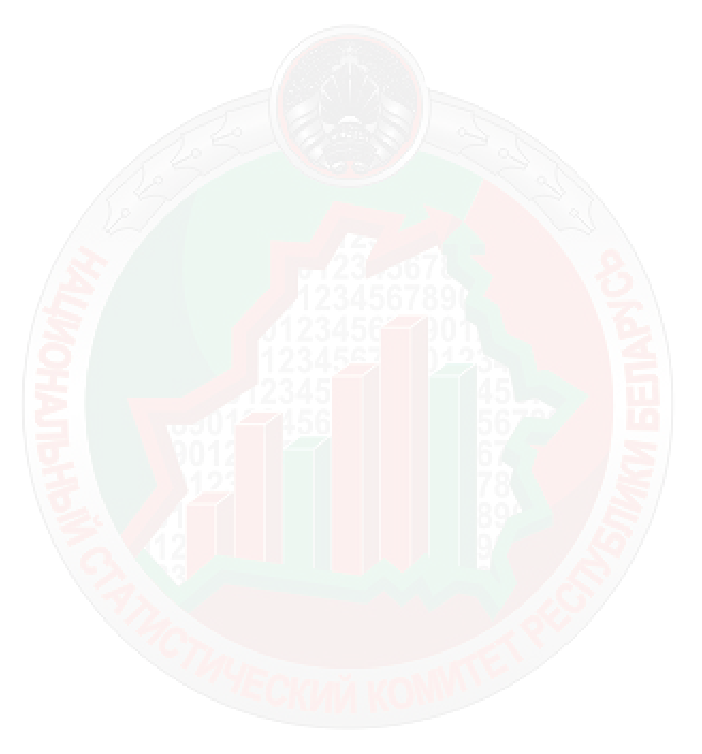 В отчете за январь-март 2025 г.
Отчет не представляют:
банки, открытое акционерное общество «Банк развития Республики Беларусь», небанковские кредитно-финансовые организации;
крестьянские (фермерские) хозяйства.
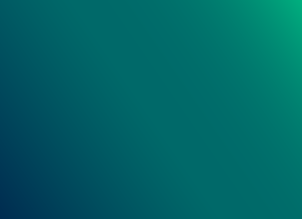 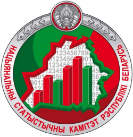 03
Главное статистическое управление 
Витебской области
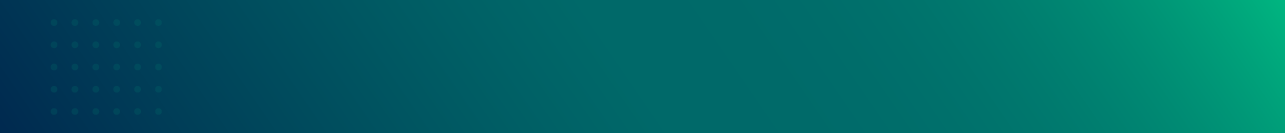 ОБЩИЕ ПОЛОЖЕНИЯ. Правила представления формы 4-у. Территория
Организация, в структуру которой входят только подразделения, расположенные на одной с ней территории, и нет подразделений, расположенных на другой территории, 
представляет один отчет, включая данные по этим подразделениям; 
в графе 3 «Территория нахождения структурного подразделения» указывается место нахождения организации.
Данные по обособленным подразделениям организации, находящимся за пределами территории Республики Беларусь, в отчете не отражаются.
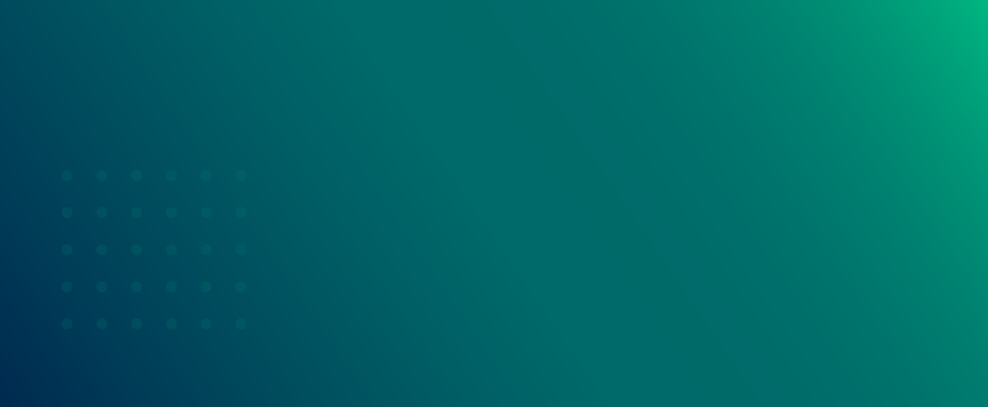 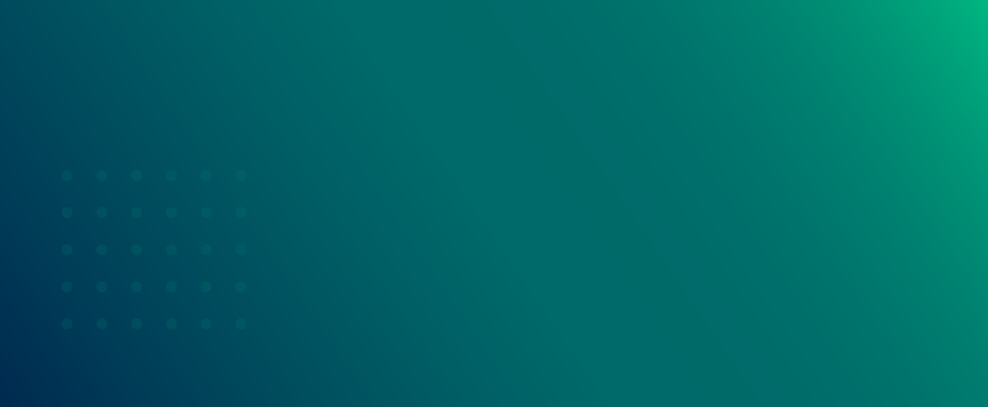 Подразделение за пределами страны
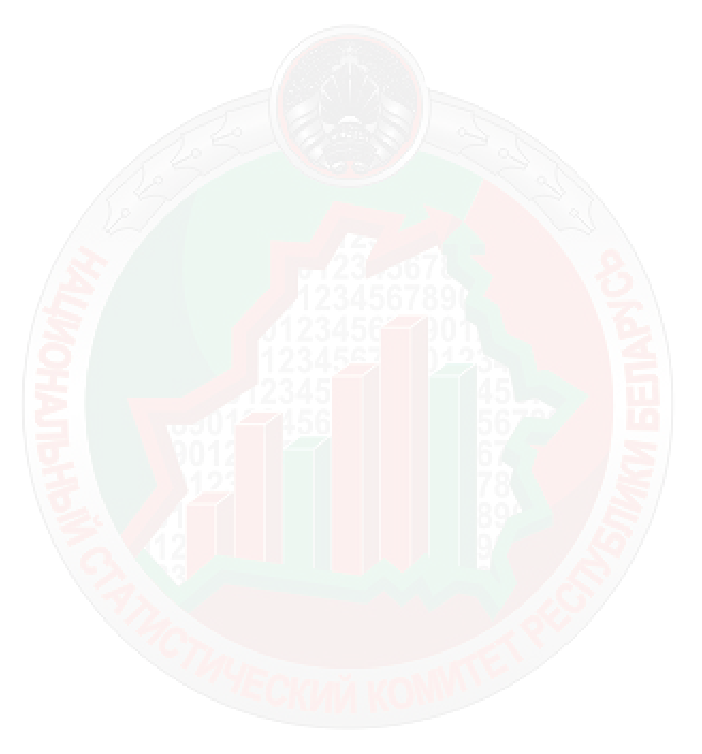 Подразделение на одной территории
Территория (место нахождения) - район области, город областного подчинения, город Минск
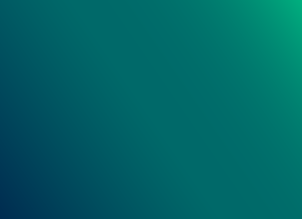 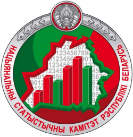 04
Главное статистическое управление 
Витебской области
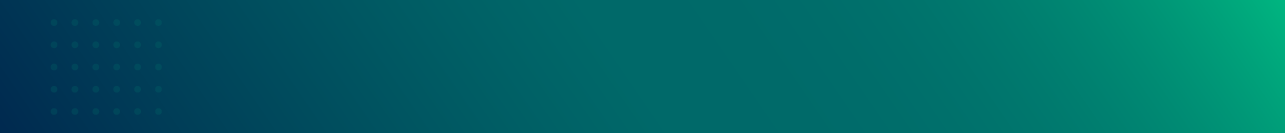 Способ и срок представления формы 4-у
Отчет представляется В ВИДЕ ЭЛЕКТРОННОГО ДОКУМЕНТА с использованием специализированного программного обеспечения, которое размещается вместе с необходимыми инструктивными материалами по его развертыванию и использованию на официальном сайте Белстата в глобальной компьютерной сети Интернет http://www.belstat.gov.by в рубрике «Респондентам, Электронная отчетность»
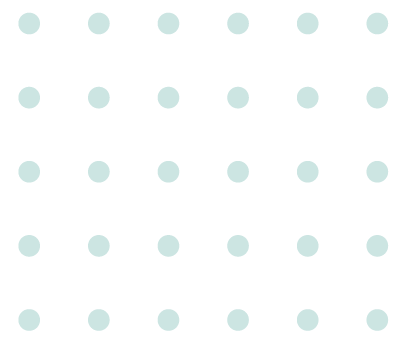 Период года, в который представляется форма:
за январь-март 2025 г.  		– 	с 14 по 23 апреля 2025 г.
за январь-июнь 2025 г.     	– 	с 14 по 23 июля 2025 г.
за январь-сентябрь 2025 г.	– 	с 14 по 23 октября 2025 г.
за январь-декабрь 2025 г. 	– 	с 14 по 27 марта 2026 г.
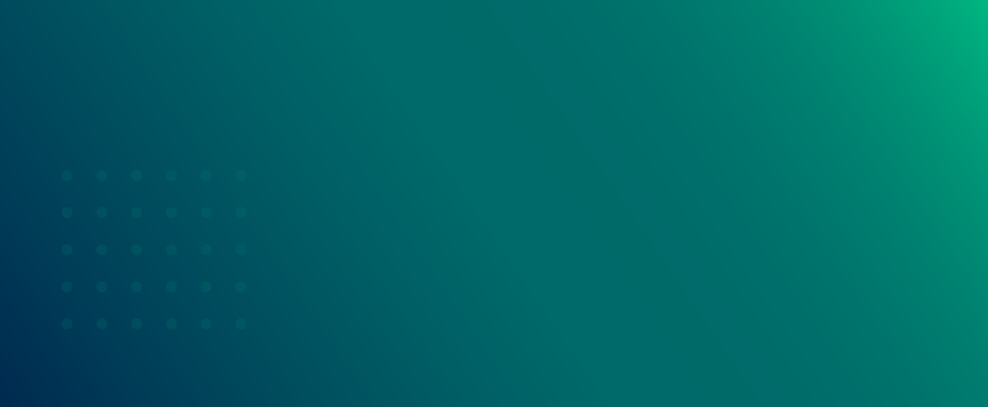 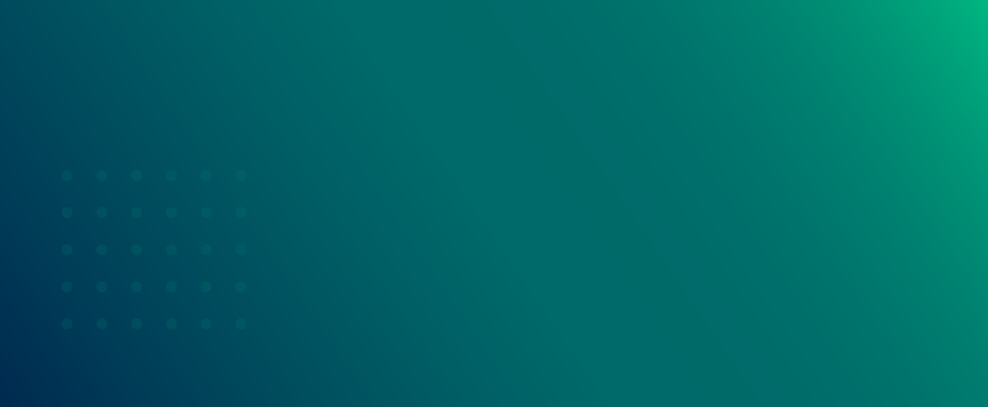 Способ представления
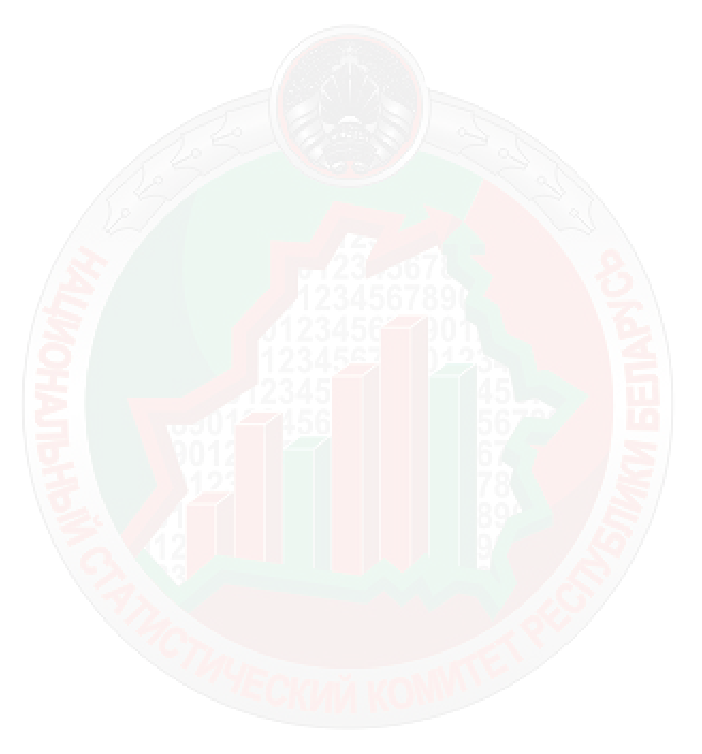 Срок представления
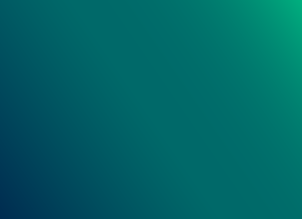 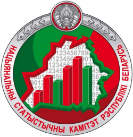 05
Главное статистическое управление 
Витебской области
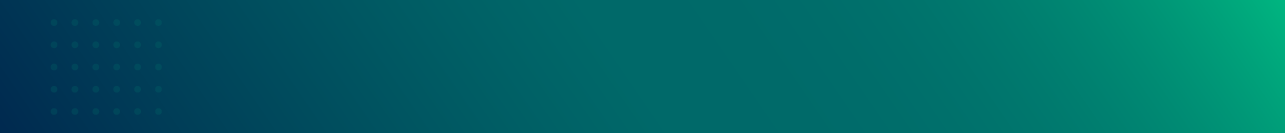 Информационные материалы
Главная страница сайта Белстата
Респондентам
Государственные статистические наблюдения
Бланки форм государственной статистической отчетности, указания по их заполнению, постановления
Централизованные государственные статистические наблюдения  
Структурная статистика (формы 1-мп (микро), 1-мп, 4-у)
постановление об утверждении
бланк формы
указания по заполнению формы
инфографика
вопрос-ответ
типичные ошибки
актуальные изменения
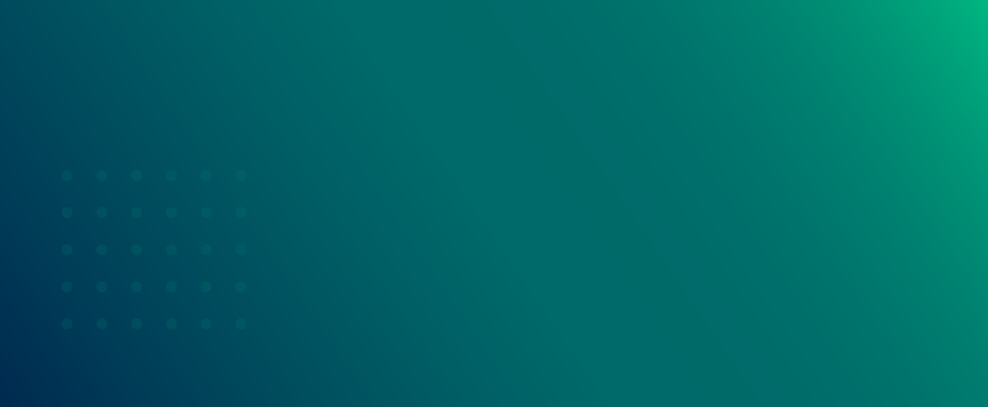 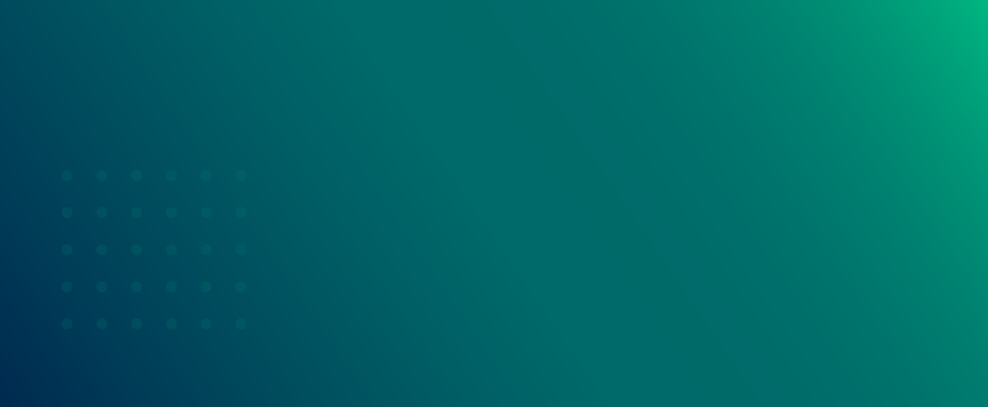 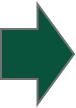 Навигационная цепочка
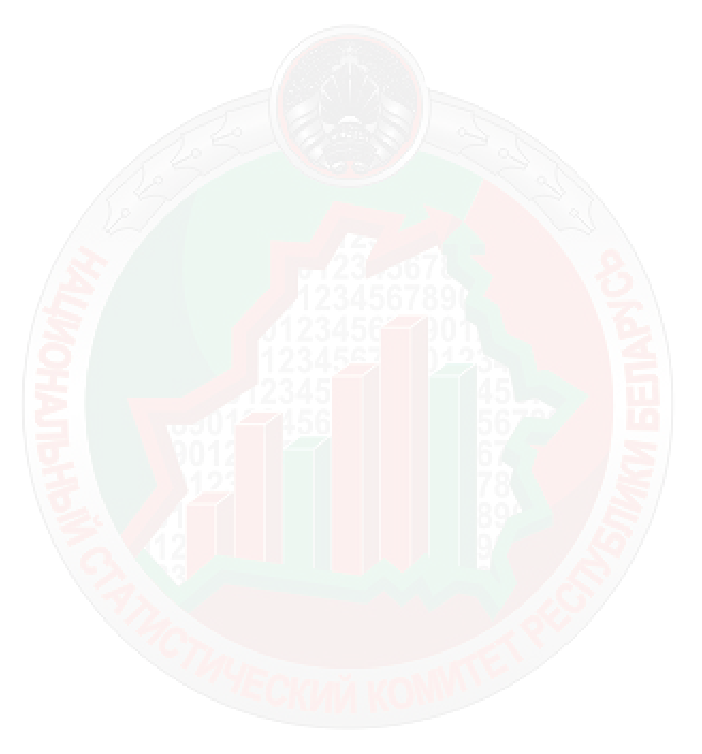 Информационные материалы
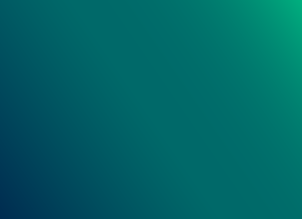 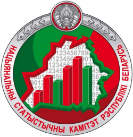 06
Главное статистическое управление 
Витебской области
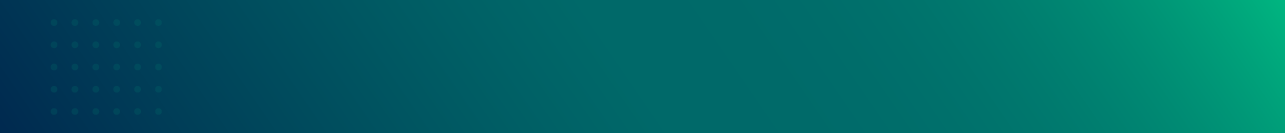 ОБЩИЕ ПОЛОЖЕНИЯ
Данные отчета отражаются в тысячах рублей в целых числах.
Если единица измерения статистических показателей при составлении отчета не соответствует единице измерения данных в первичных учетных и иных документах, то вначале определяются значения статистических показателей на основании данных в первичных учетных и иных документах, а затем происходит их перевод в необходимые единицы измерения и округление по правилам арифметики.
При составлении отчета применяется общегосударственный классификатор Республики Беларусь ОКРБ 005-2011 «Виды экономической деятельности», утвержденный постановлением Государственного комитета по стандартизации Республики Беларусь от 5 декабря 2011 г. № 85, размещенный на официальном сайте Белстата в глобальной компьютерной сети Интернет http://www.belstat.gov.by в рубрике «Классификаторы».
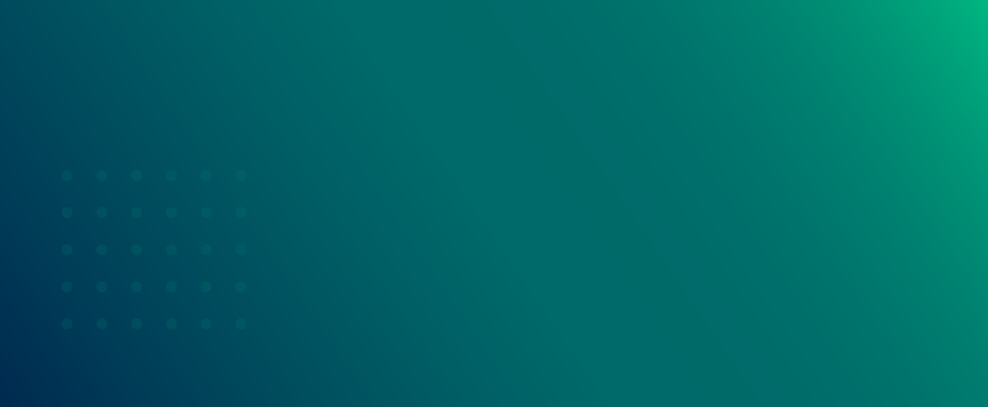 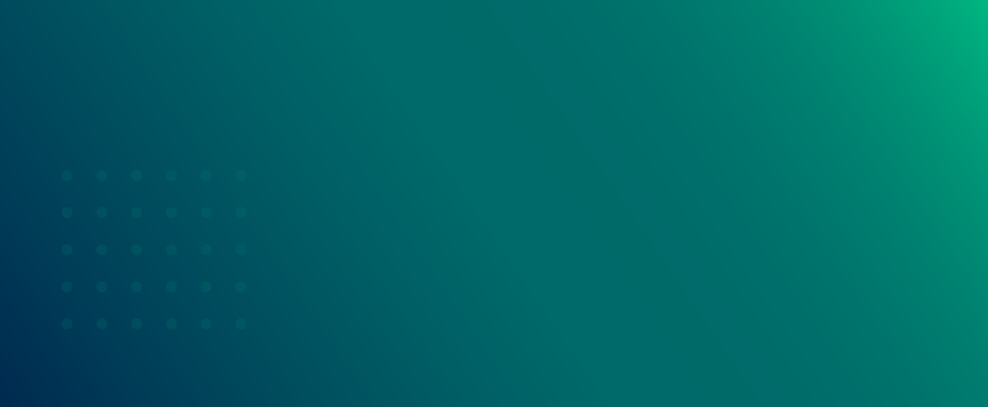 ОКЭД
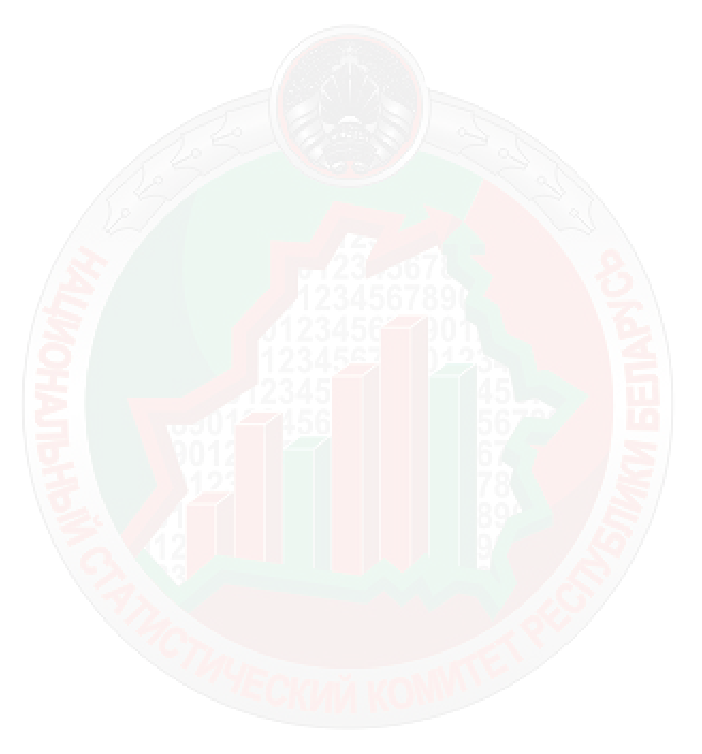 Единица измерения
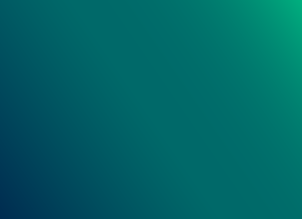 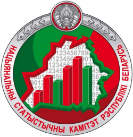 07
Главное статистическое управление 
Витебской области
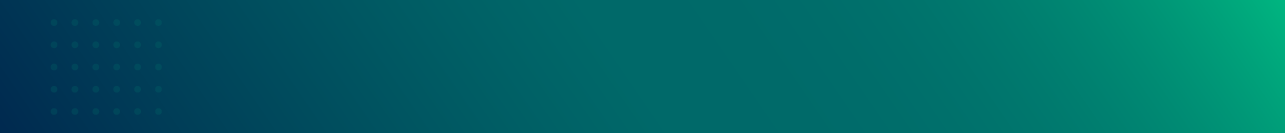 РАЗДЕЛ I
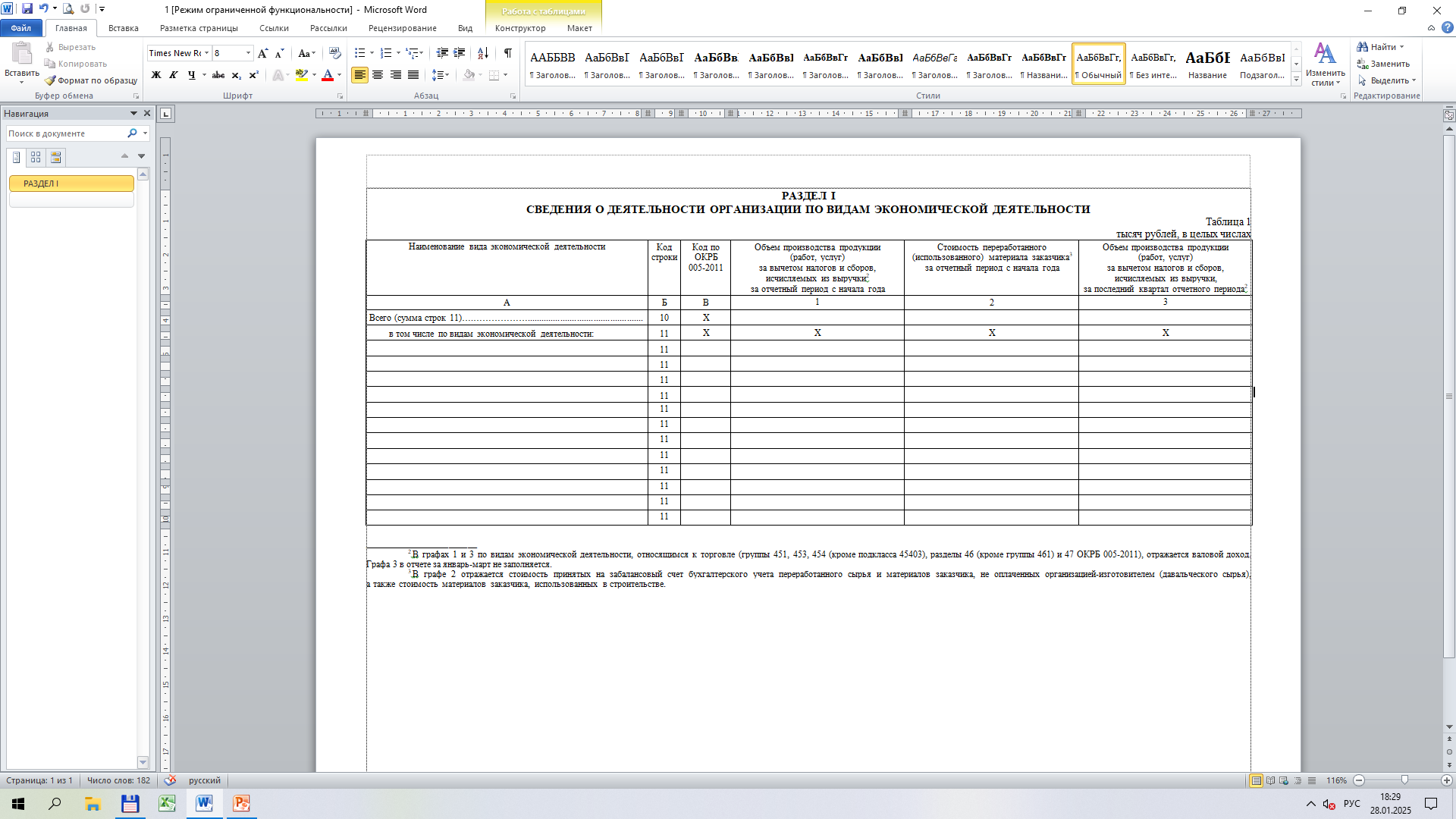 Данные по строке 10 в графах с 1 по 3 должны быть равны сумме данных, отражаемых по свободным строкам 11 в соответствующих графах. 
Строка 10 служит для целей программного арифметического контроля заполнения раздела I.
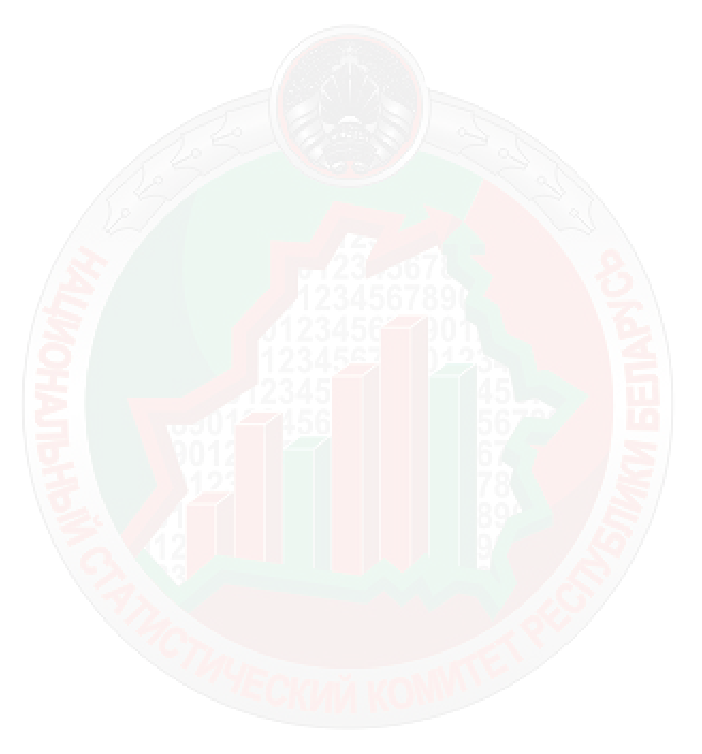 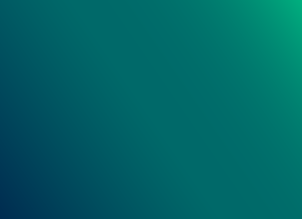 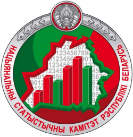 08
Главное статистическое управление 
Витебской области
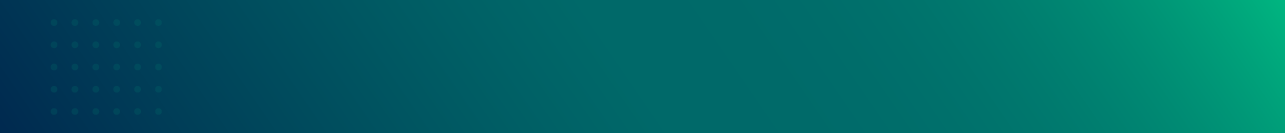 РАЗДЕЛ I. Строка 11
Коммерческая организация по строке 11 отражает данные по видам экономической деятельности, направленным: 
на производство продукции, предназначенной для реализации другим юридическим или физическим лицам, в том числе выданной своим работникам в счет оплаты труда, а также зачисленной в состав собственных основных средств; 
на выполнение работ, оказание услуг другим юридическим или физическим лицам. 
По строке 11 также отражаются данные по отдельным видам экономической деятельности, осуществляемым организацией последовательно в процессе производства продукции (работ, услуг) и классифицируемым по ОКЭД:
в секции А в группах 011, 012, 013, 014; в подклассе 02200;                   в разделе 03; 
в секции B в разделе 08;
в секции С в разделах с 10 по 32;
в секции D в классе 3511 и в подклассе 35300.
Некоммерческая организация по строке 11 отражает данные только по видам экономической деятельности, направленным
на производство продукции (работ, услуг), предназначенной для реализации другим юридическим или физическим лицам (не являющимся участниками (членами) данной организации).
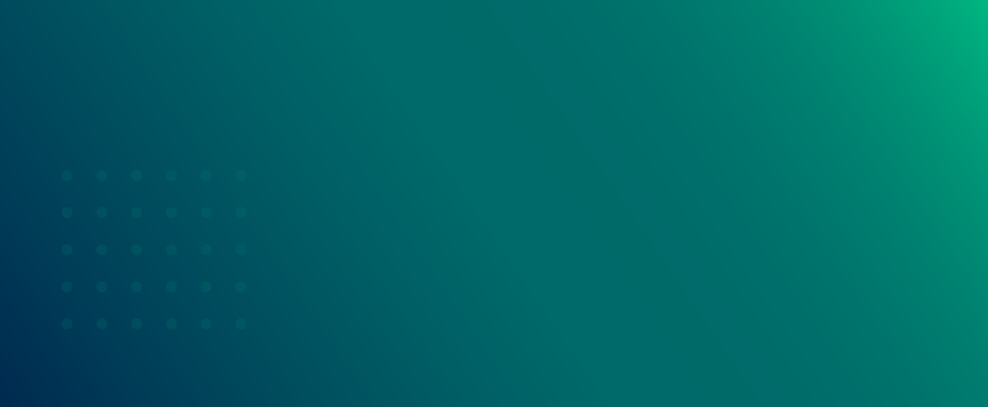 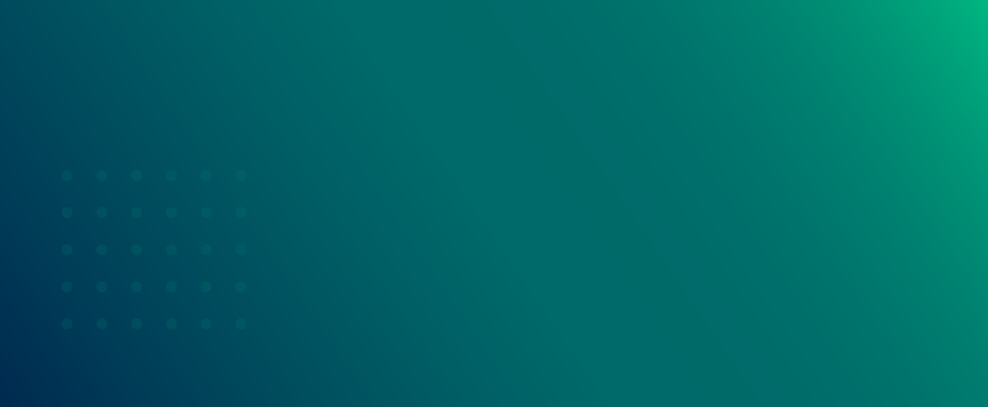 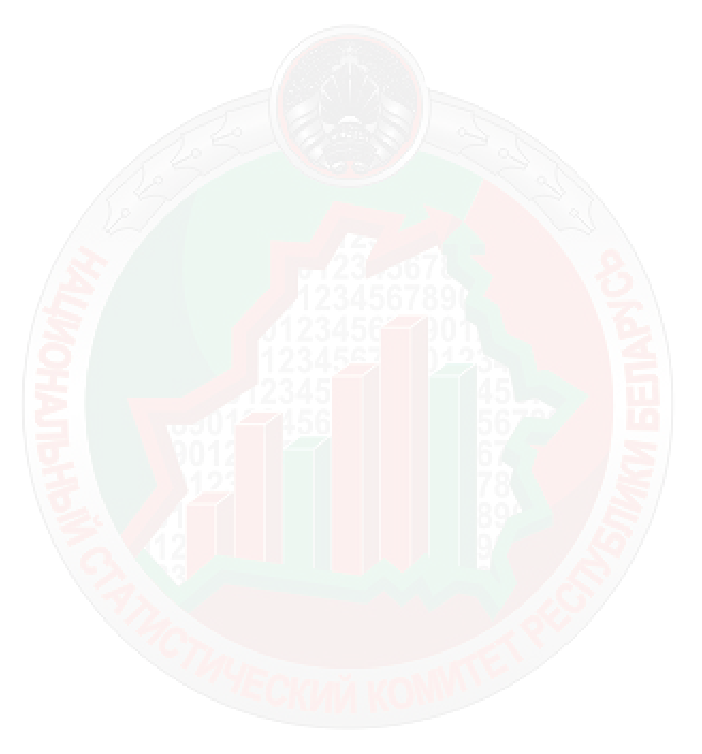 Некоммерческая организация
Некоммерческая организация
Коммерческая организация
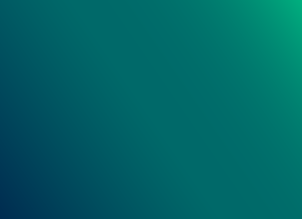 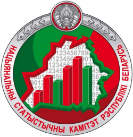 09
Главное статистическое управление 
Витебской области
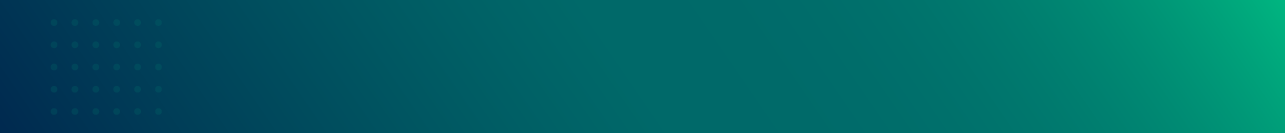 РАЗДЕЛ I. Графа 1
Средства, полученные на возмещение разницы в цене, включаются в объем производства продукции (работ, услуг) по моменту их фактического поступления.
Налоги и сборы, исчисляемые из выручки, исключаются из объема производства продукции (работ, услуг) по всем видам экономической деятельности!
По отдельным видам экономической деятельности приводятся дополнительные условия по отражению данных в графе 1.
Коммерческая организация отражает стоимость произведенной продукции, выполненных работ, оказанных услуг за счет всех источников финансирования.
В графе 1 отражается:
стоимость всей произведенной продукции, выполненных работ, оказанных услуг собственными силами организации в отпускных ценах за вычетом налогов и сборов, исчисляемых из выручки;
сумма средств, полученных из бюджета в связи с государственным регулированием цен и тарифов, на покрытие убытков, на возмещение затрат на производство.
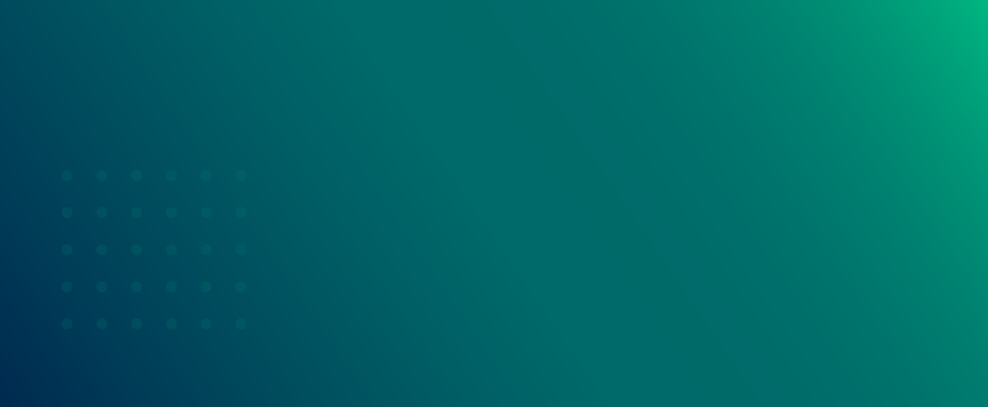 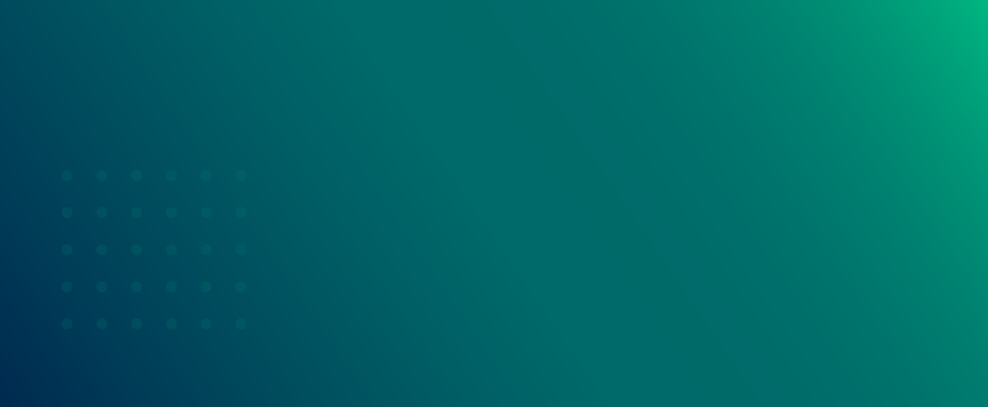 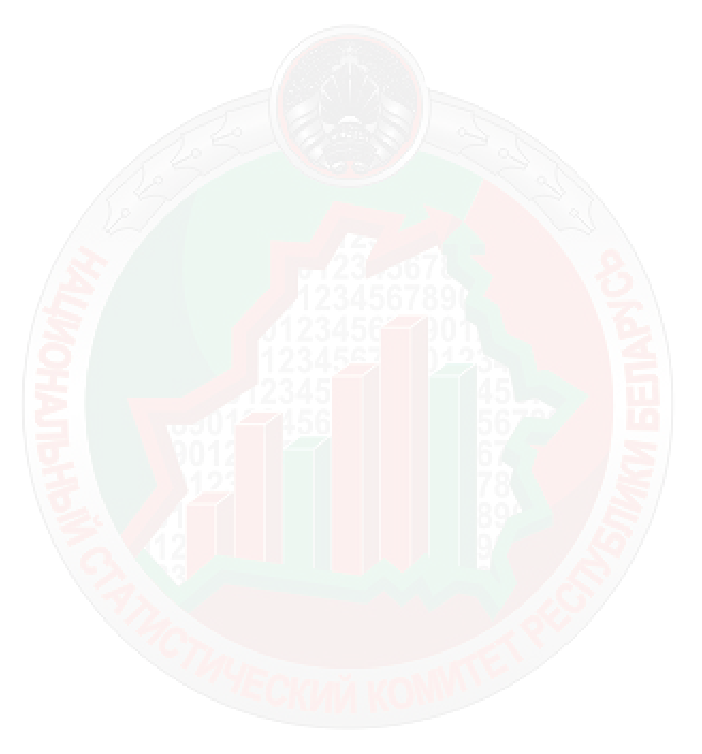 Некоммерческая организация
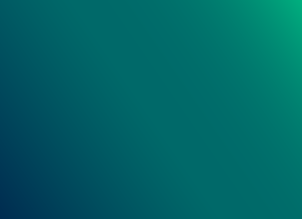 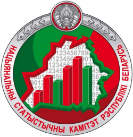 10
Главное статистическое управление 
Витебской области
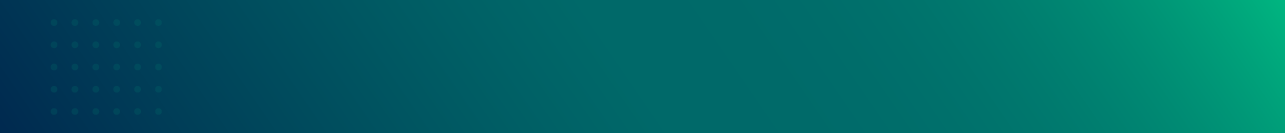 РАЗДЕЛ I. Организация, осуществляющая расчеты в иностранной валюте
ч.25 п.30 Указаний, касается области промышленности
Готовая продукция, поставляемая на экспорт в соответствии с заключенными контрактами, включается в объем промышленного производства
по контрактным ценам, пересчитанным в белорусские рубли в соответствии с Национальным стандартом бухгалтерского учета и отчетности (если продукция была отгружена в тот же день, когда зачислена в состав готовой), 
либо по официальному курсу белорусского рубля к иностранной валюте, установленному Национальным банком на дату сдачи ее на склад готовой продукции (если продукция не была отгружена), 
за вычетом налогов и сборов, исчисляемых из выручки, экспортных пошлин и стоимости транспортировки продукции от станции отправления до станции назначения.
Организация, осуществляющая расчеты в иностранной валюте, отражает данные в графе 1 по ценам, пересчитанным в белорусские рубли в соответствии с Национальным стандартом бухгалтерского учета и отчетности «Влияние изменений курсов иностранных валют», утвержденным постановлением Минфина от 26.12.2022 № 61.
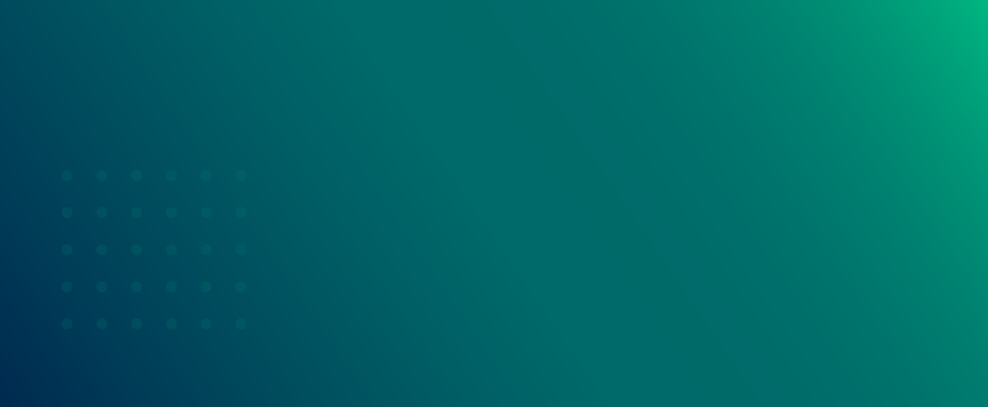 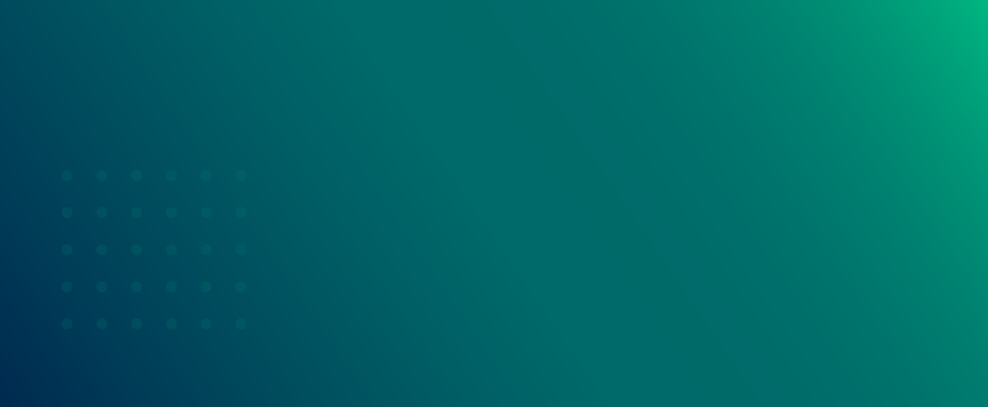 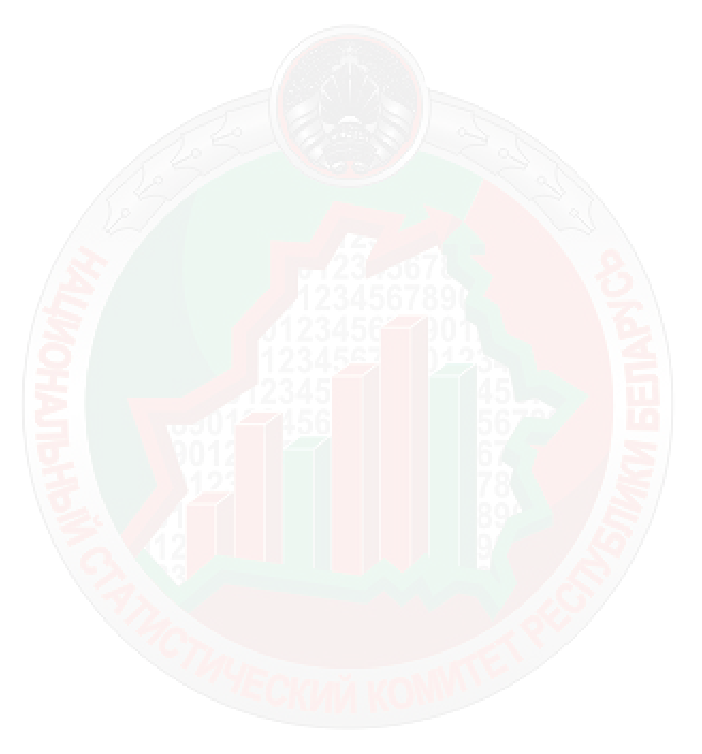 Некоммерческая организация
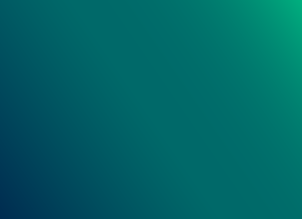 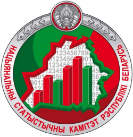 11
Главное статистическое управление 
Витебской области
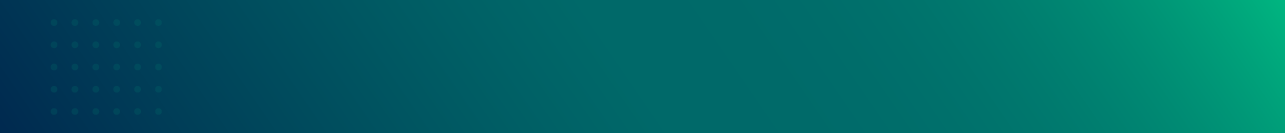 РАЗДЕЛ I. Графа 2
В области строительства
в графе 2 отражается:
стоимость материалов заказчика, принятых на забалансовый счет бухгалтерского учета организации и использованных в строительстве, 
по  тому же виду экономической деятельности секции F «Строительство» ОКЭД, что и стоимость выполненных строительных работ
В области промышленности
в графе 2 отражается
стоимость переработанного сырья и материалов заказчика, учитываемых на забалансовом счете бухгалтерского учета организации, не оплаченных организацией-изготовителем (давальческого сырья), 
по соответствующим подклассам, относящимся к разделам с 10 по 32, а также к классу 3832 ОКЭД, 
по моменту фактического производства продукции из него
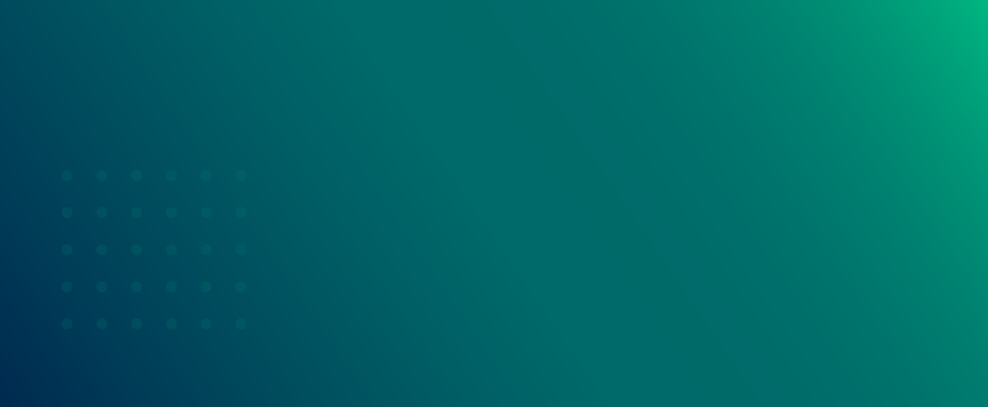 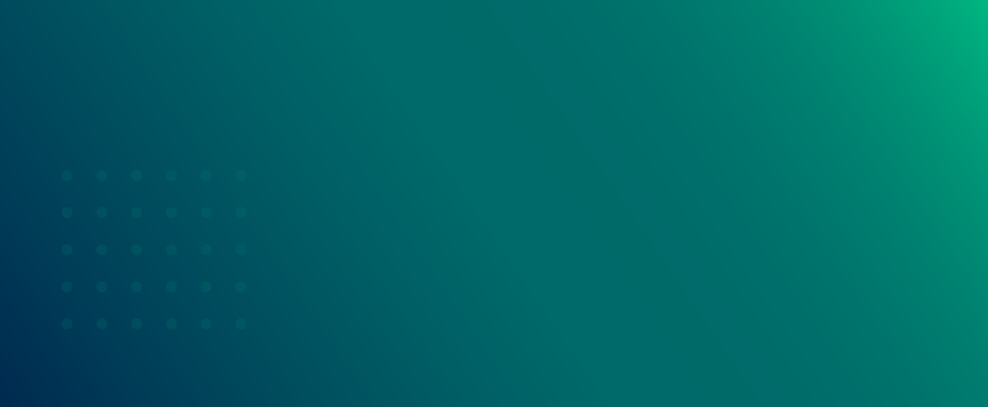 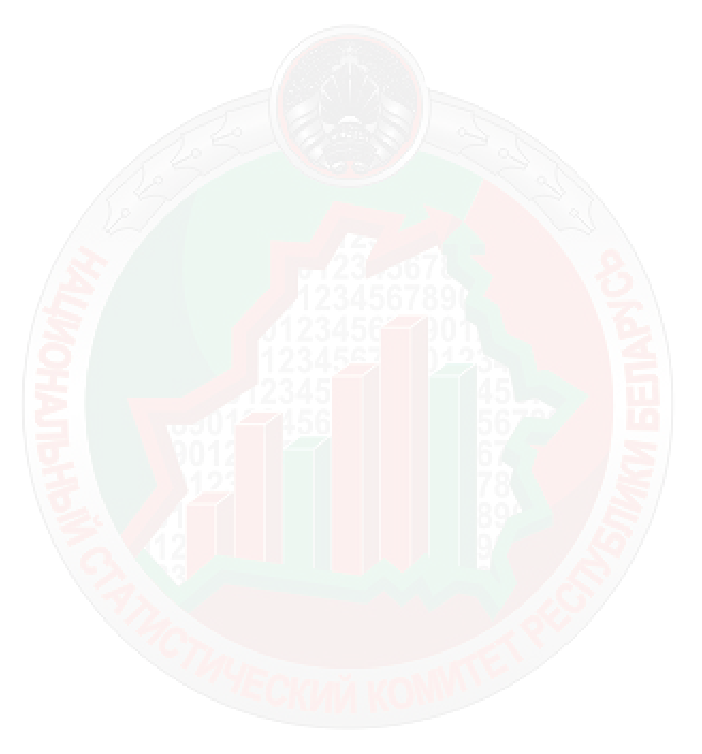 Некоммерческая организация
Промышленность
Строительство
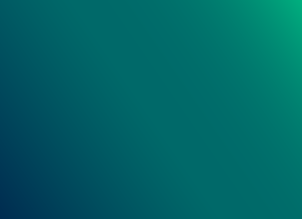 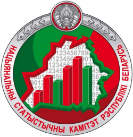 12
Главное статистическое управление 
Витебской области
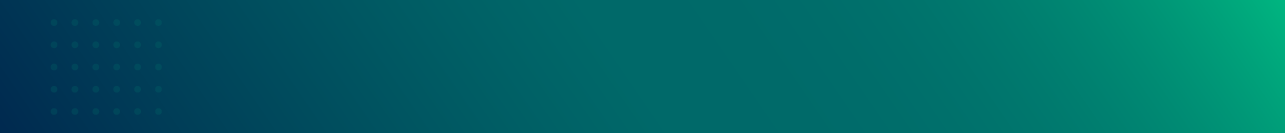 РАЗДЕЛ I. Графа 3
Типичная ошибка заполнения графы 3: организация в отчете за январь-июнь ошибочно заполняет графу 3 как разницу данных в графе 1 отчета за январь-июнь и данных в графе 1 отчета за январь-март.  Данные в графе 3 сразу определяются в тысячах рублей (единица измерения показателей в форме 4-у), а единица измерения в первичных учетных документах – рубли. 
Как необходимо заполнять графу 3. В отчете за январь-июнь в графе 3 отражается объем производства продукции (работ, услуг) за вычетом налогов и сборов, исчисляемых из выручки за 2-ой квартал отчетного периода, то есть должна быть отражена  сумма данных за апрель, май и июнь. Поэтому, вначале определяются данные за каждый месяц, затем они суммируются и только потом округляются до тысяч рублей.
В графе 3 отражается объем производства продукции (работ, услуг) за последний квартал отчетного периода:
в отчете за январь-март – графа 3 не заполняется;
в отчете за январь-июнь – графа 3 заполняется за апрель, май и июнь;
в отчете за январь-сентябрь – графа 3 заполняется за июль, август и сентябрь;
в отчете за январь-декабрь – графа 3 заполняется за октябрь, ноябрь и декабрь.
Данные в графе 3 отражаются согласно методологии заполнения графы 1.
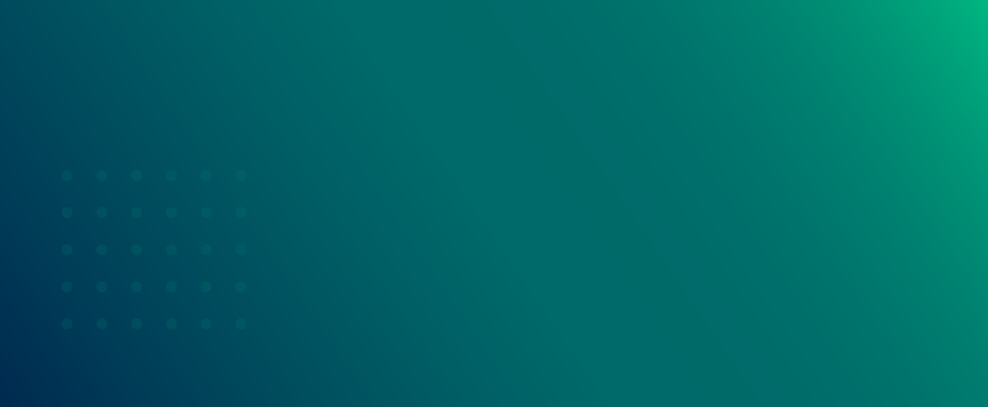 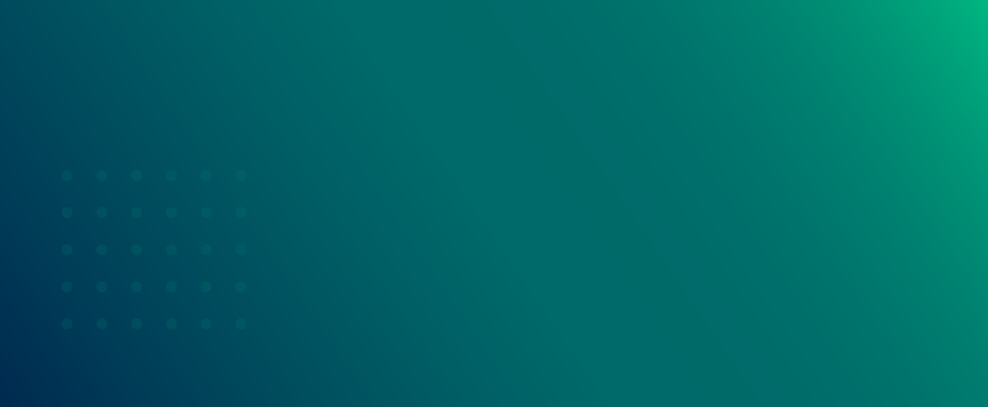 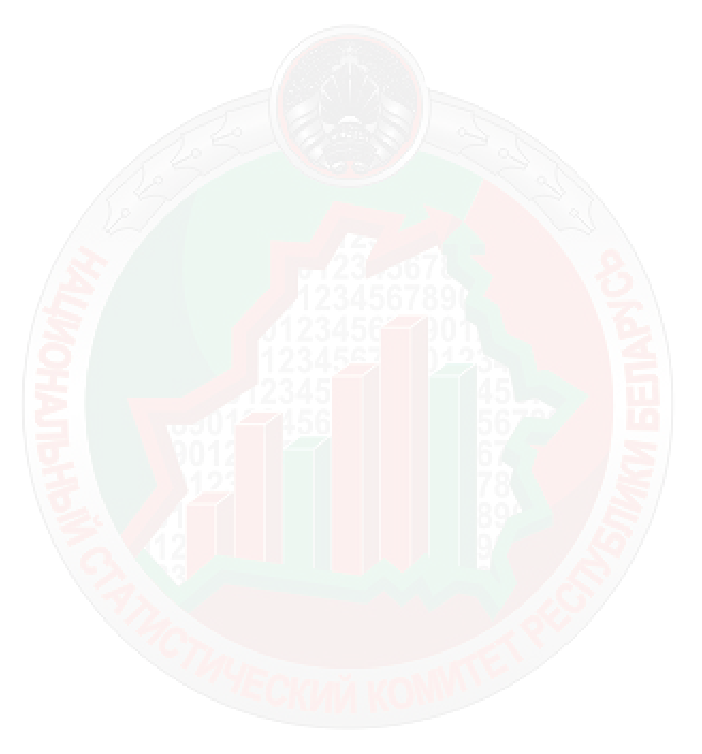 Некоммерческая организация
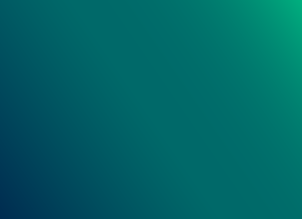 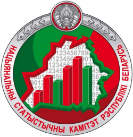 13
Главное статистическое управление 
Витебской области
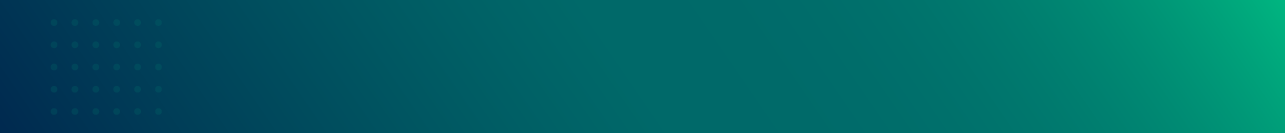 РАЗДЕЛ I. Необходимо учитывать
не выделяются, как правило, отдельно вспомогательные виды экономической деятельности, направленные на поддержку основного или второстепенных видов экономической деятельности организации
деятельность администрации, бухгалтерский учет, хранение, стимулирование сбыта, монтаж, наладка, ремонт и техническое обслуживание собственных основных средств, информационное обслуживание, уборка, охрана и другие
по структурным подразделениям-складам отражаются данные о выполненных работах, оказанных услугах только по видам экономической деятельности, направленным на реализацию этих работ, услуг другим юридическим или физическим лицам с целью извлечения прибыли
деятельность, направленная на сбыт продукции собственного производства, является вспомогательной деятельностью и не выделяется отдельно. 
Исключение составляет деятельность организации по реализации собственной продукции через свои торговые объекты, которая выделяется отдельно. 
Стоимость продукции собственного производства, реализованная другим юридическим или физическим лицам через свои торговые объекты, включается в объем производства продукции (работ, услуг) без учета торговой наценки. Торговая наценка отражается по соответствующим подклассам раздела 47 ОКЭД.
данные по вспомогательным видам экономической деятельности отражаются по основному или по соответствующим второстепенным видам экономической деятельности
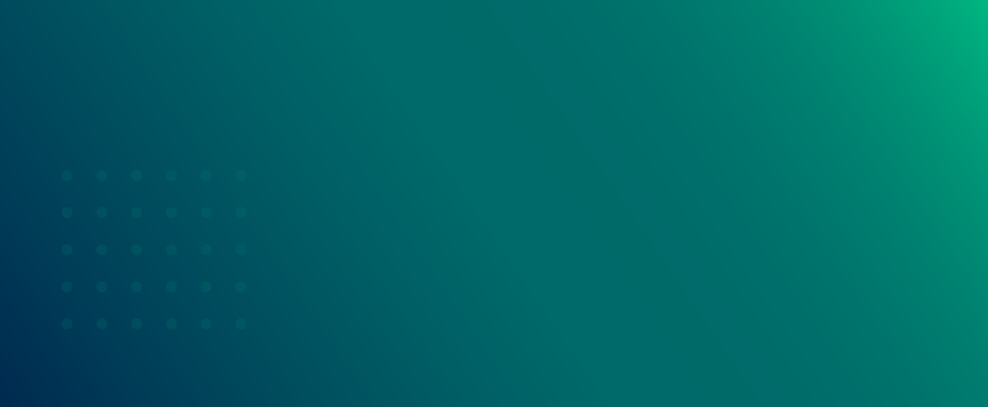 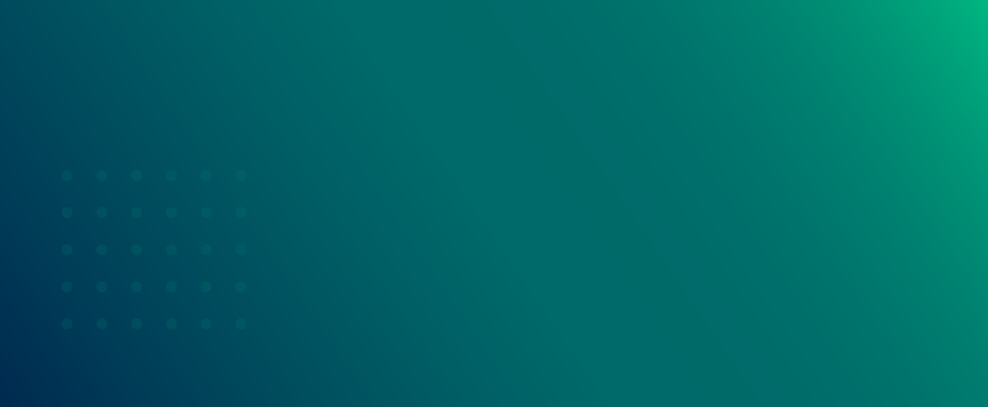 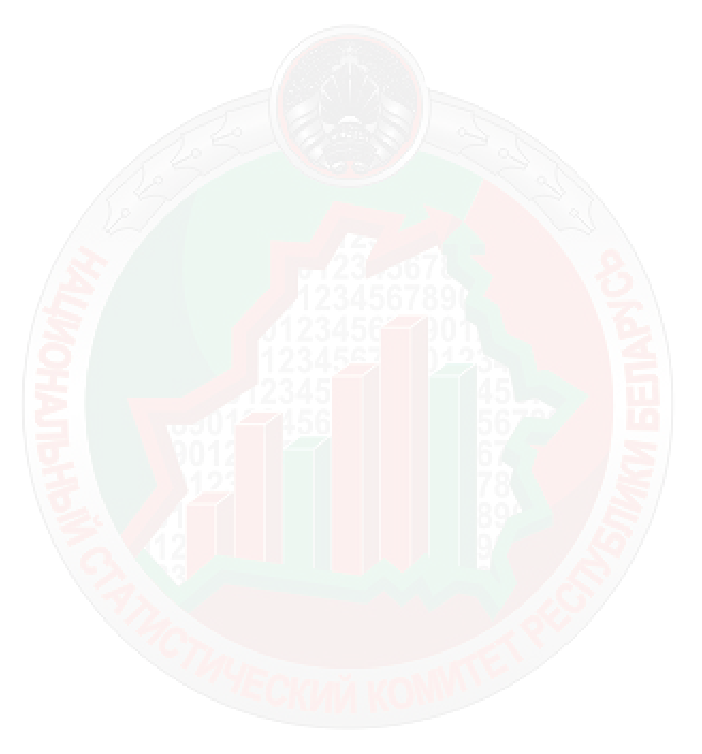 Некоммерческая организация
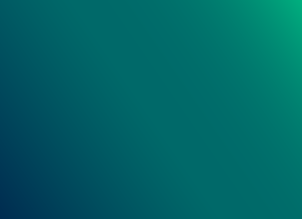 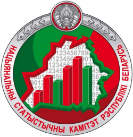 14
Главное статистическое управление 
Витебской области
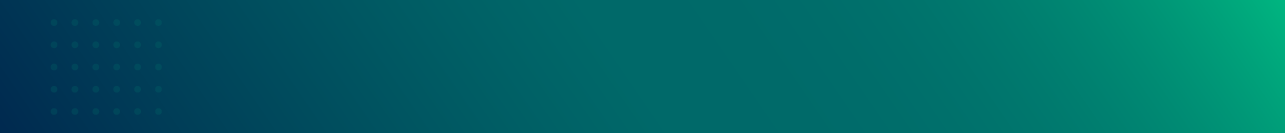 РАЗДЕЛ I. Не отражаются данные
по реализации другим юридическим или физическим лицам: 
сырья и материалов, включая материалы, полученные в результате разборки основных средств, покупных полуфабрикатов, комплектующих изделий, топлива, строительных материалов, инвентаря, спецодежды и спецоснастки, хозяйственных принадлежностей и прочих материалов, приобретенных для собственных производственных нужд, но не использованных в процессе производства продукции (работ, услуг);
брака, лома, отходов, полученных в результате производственной деятельности;
материальных ценностей, приобретенных для общехозяйственных и управленческих нужд;
собственных основных средств.
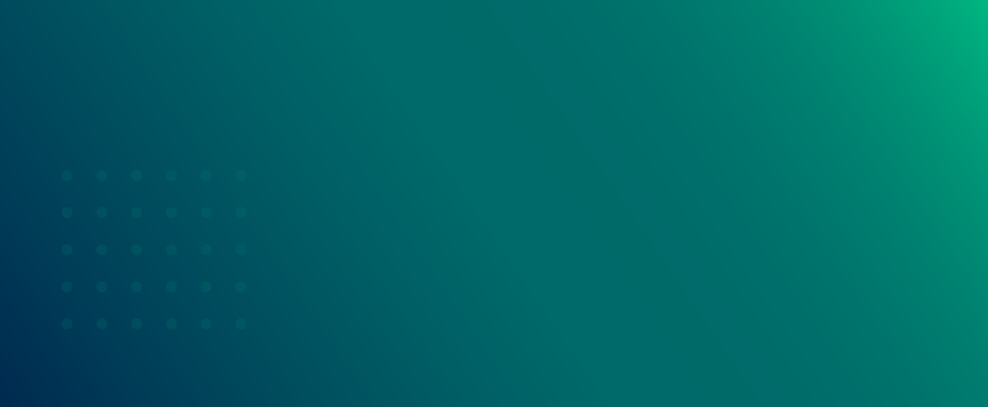 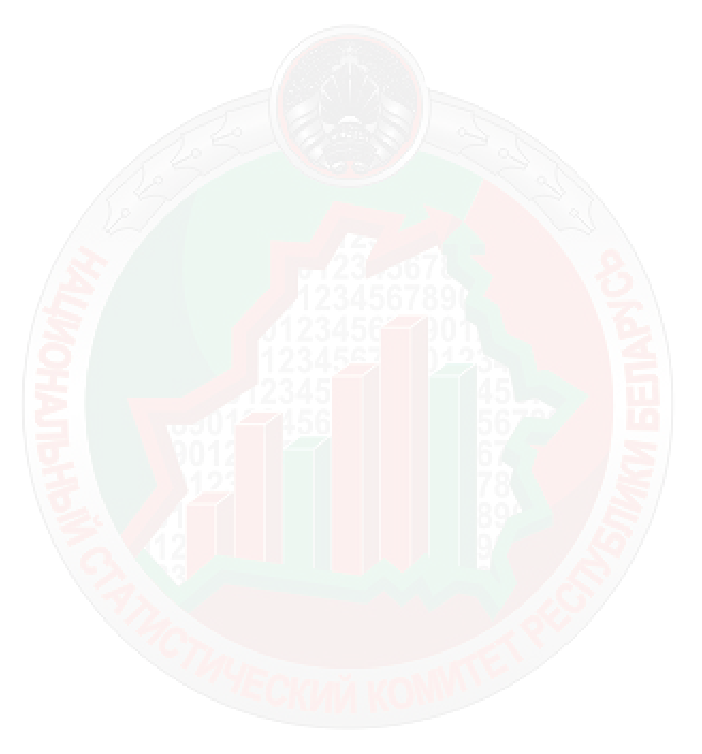 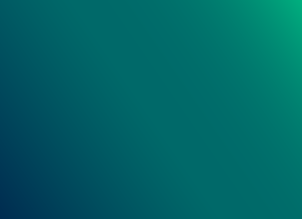 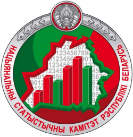 15
Главное статистическое управление 
Витебской области
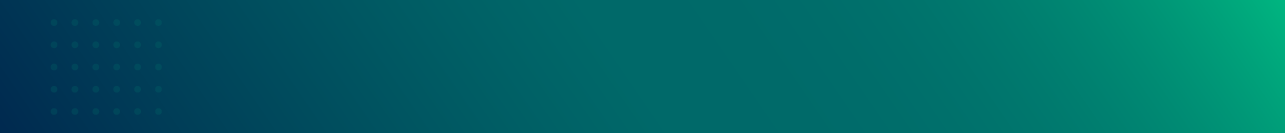 Секция А «Сельское, лесное и рыбное хозяйство» 
Разделы с 01 по 03 ОКЭД
РАЗДЕЛ I
По секции А внесены изменения
В п.24 и п.241 отдельно указано, какие данные отражаются в графе 1 при осуществлении деятельности в области растениеводства и животноводства. 
В ч.2 п.24 уточнено – затраты на какие работы относятся к незавершенному производству продукции растениеводства.
В ч.2 п.241 уточнено, что включается в стоимость продукции животноводства.
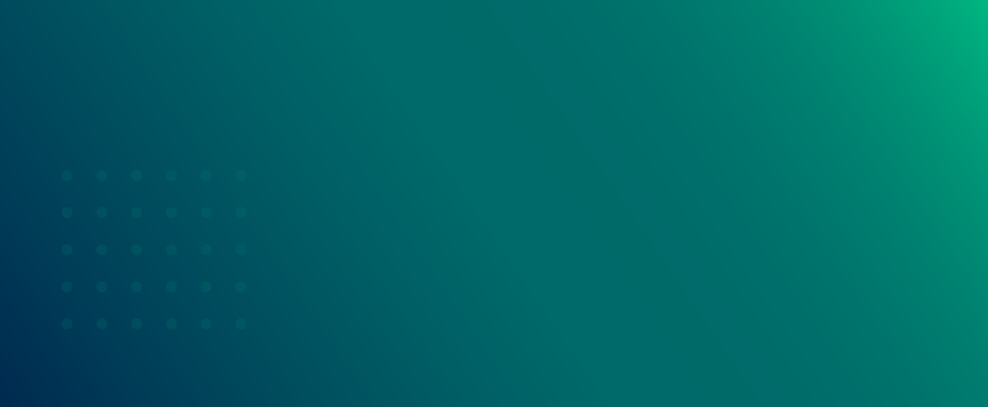 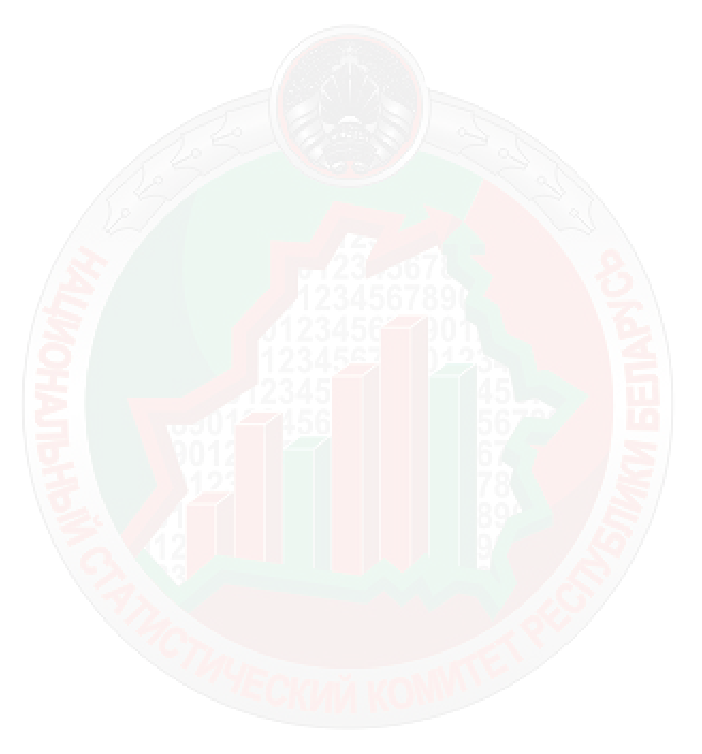 далее остановимся подробнее
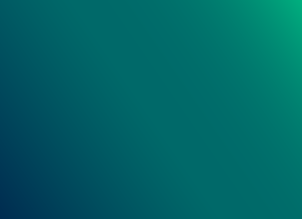 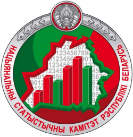 16
Главное статистическое управление 
Витебской области
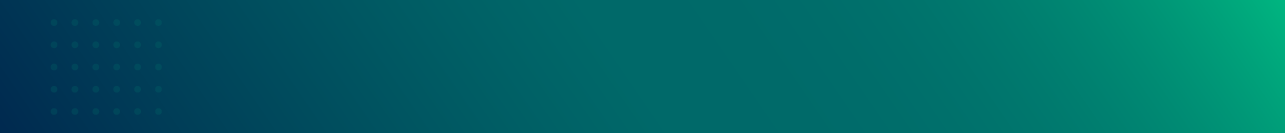 Секция А «Сельское, лесное и рыбное хозяйство» 
Группы 011, 012 и 013 ОКЭД
РАЗДЕЛ I
При осуществлении деятельности в области растениеводства  в графе 1 отражается стоимость всей произведенной в отчетном периоде продукции:
предназначенной для реализации другим юридическим или физическим лицам, выданной в пределах юридического лица своим работникамв счет оплаты труда, – в фактических отпускных ценах; 
переданной для дальнейшего использования в пределах юридического лица при осуществлении видов экономической деятельности, не включенных в разделы с 01 по 03 ОКЭД, – по себестоимости;
предназначенной для использования в пределах юридического лица на внутрихозяйственные нужды (например, зерновые и кормовые культуры, предназначенные на кормовые и семенные цели), – по себестоимости.
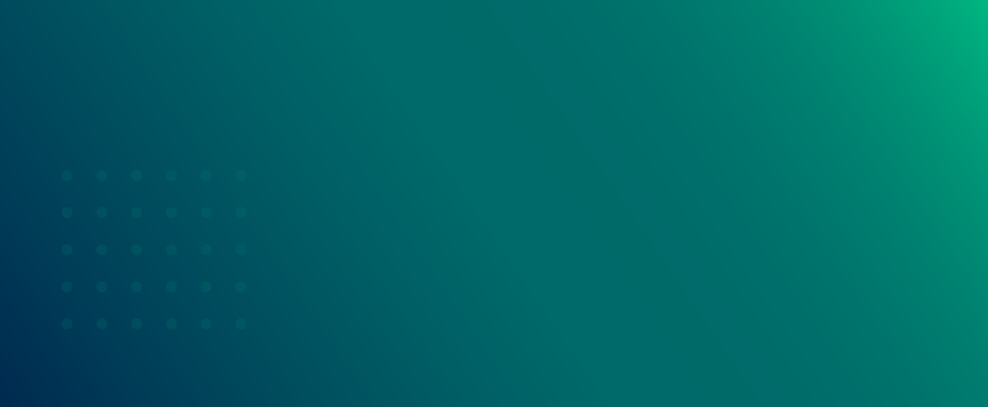 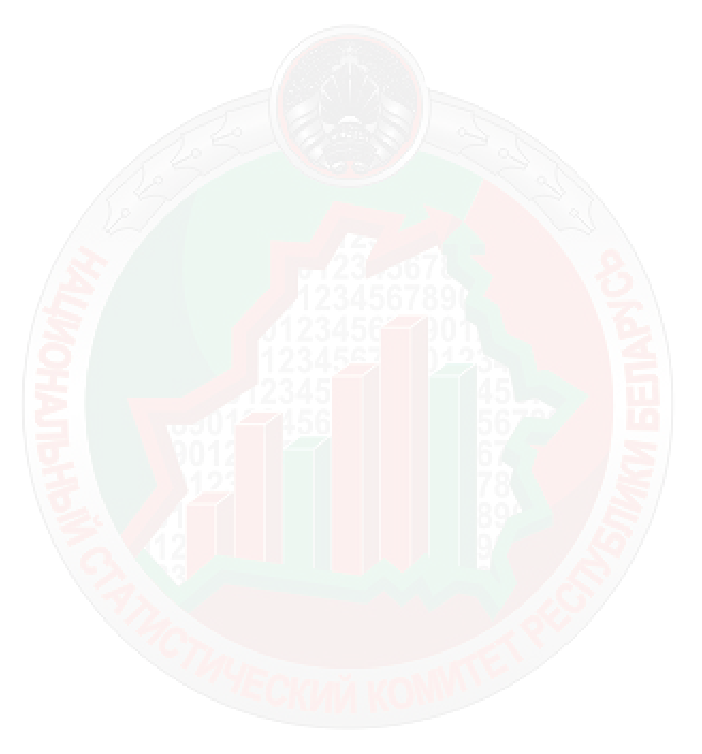 Некоммерческая организация
растениеводство
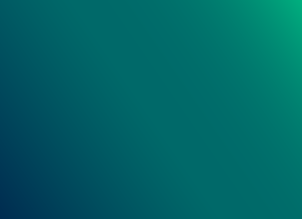 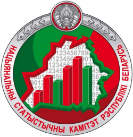 17
Главное статистическое управление 
Витебской области
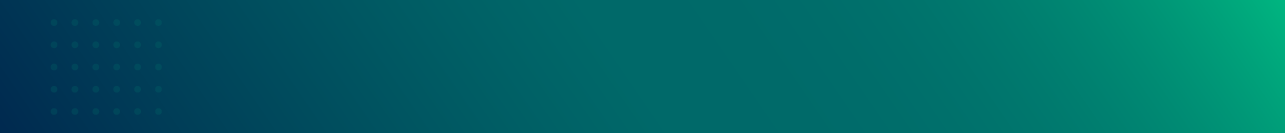 Секция А «Сельское, лесное и рыбное хозяйство» 
Группы 011, 012 и 013 ОКЭД
РАЗДЕЛ I
Изменение стоимости незавершенного производства продукции растениеводства рассчитывается следующим образом: 
из затрат на незавершенное производство, произведенных в отчетном году под урожай будущего года, 
следует вычесть 
затраты на незавершенное производство, произведенные в предыдущем году под урожай отчетного года. 
Полученное положительное или отрицательное число следует добавить к стоимости продукции растениеводства (например, рожь, рапс) по соответствующему виду экономической деятельности.
В стоимость продукции растениеводства включается:
стоимость сырых продуктов, полученных из урожая отчетного года (зерновых и зернобобовых культур, семян масличных культур, картофеля, свеклы сахарной, волокна льна-долгунца, кормовых культур, овощей, фруктов и ягод, посадочного материала (саженцев), цветочной продукции, грибов и прочих);
стоимость выращивания молодых многолетних насаждений;
изменение стоимости незавершенного производства продукции растениеводства (затраты на работы, произведенные в отчетном году под урожай будущего года (сев озимых культур, вспашка зяби)).
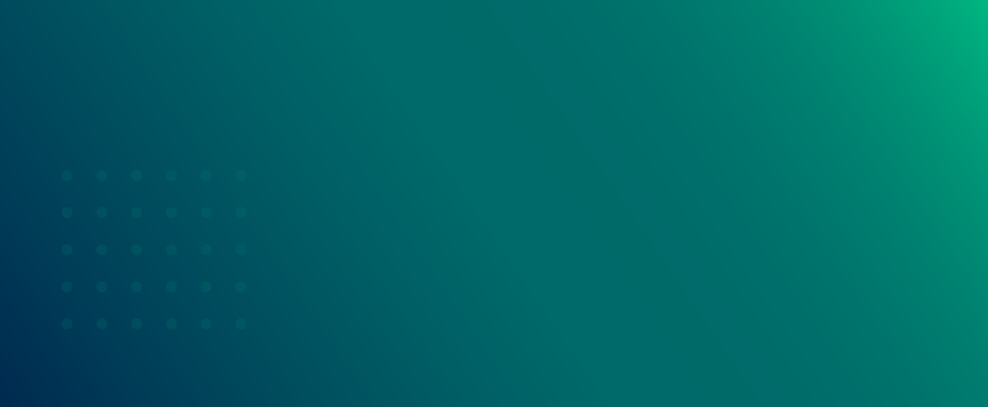 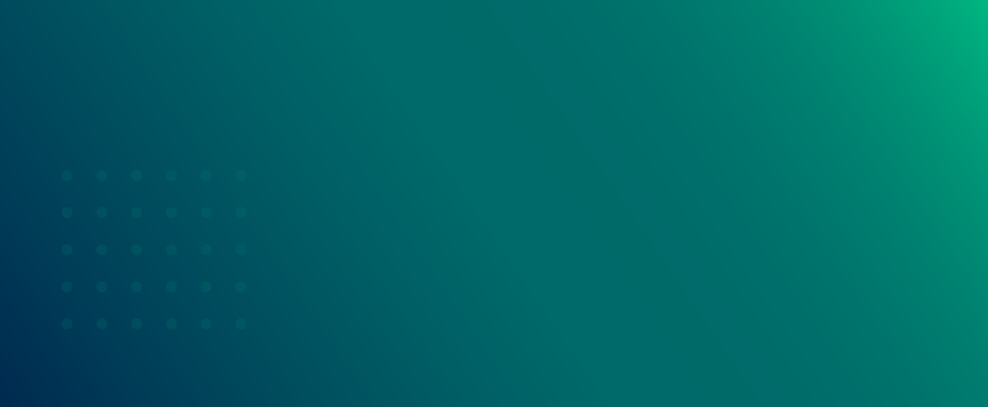 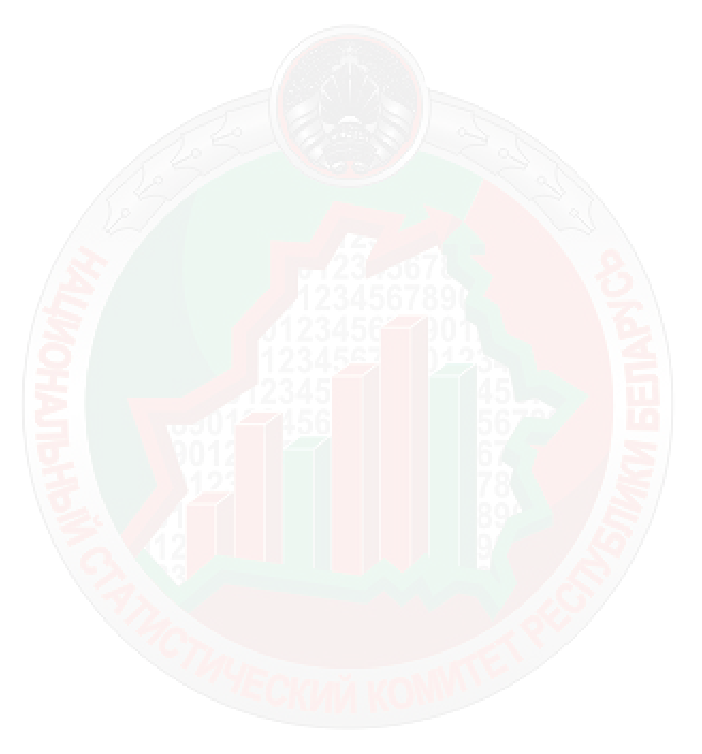 Некоммерческая организация
незавершенка – только две работы
расчет незавершенки
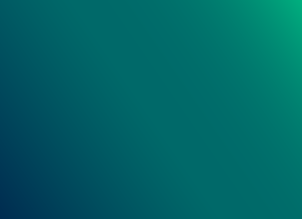 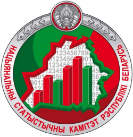 18
Главное статистическое управление 
Витебской области
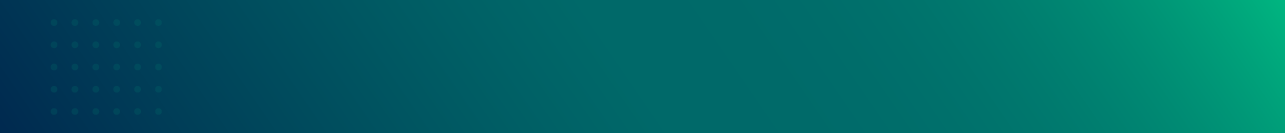 Секция А «Сельское, лесное и рыбное хозяйство» 
Группа 014 ОКЭД
РАЗДЕЛ I
При осуществлении деятельности в области животноводства в графе 1 отражается стоимость всей произведенной в отчетном периоде продукции:
предназначенной для реализации другим юридическим или физическим лицам, выданной в пределах юридического лица своим работникам в счет оплаты труда, – в фактических отпускных ценах; 
переданной для дальнейшего использования в пределах юридического лица при осуществлении видов экономической деятельности, не включенных в разделы с 01 по 03 ОКЭД, – по себестоимости;
предназначенной для использования в пределах юридического лица на внутрихозяйственные нужды (например, молоко на выпойку молодняка, яйца для инкубации), – по себестоимости.
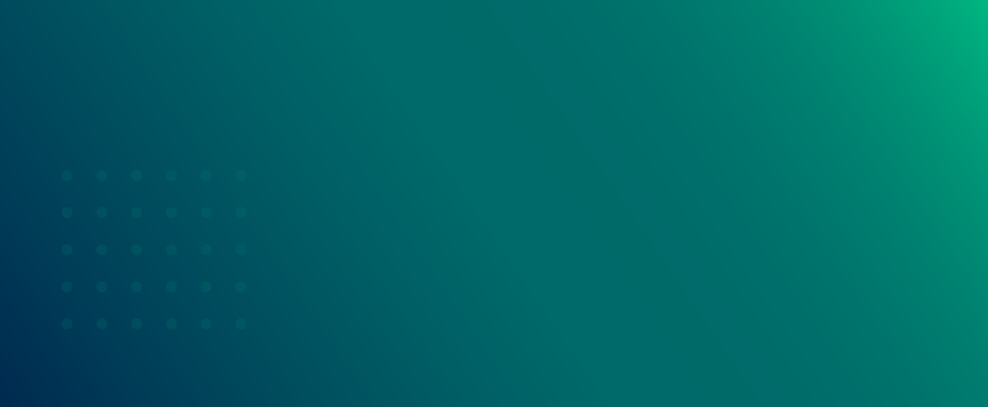 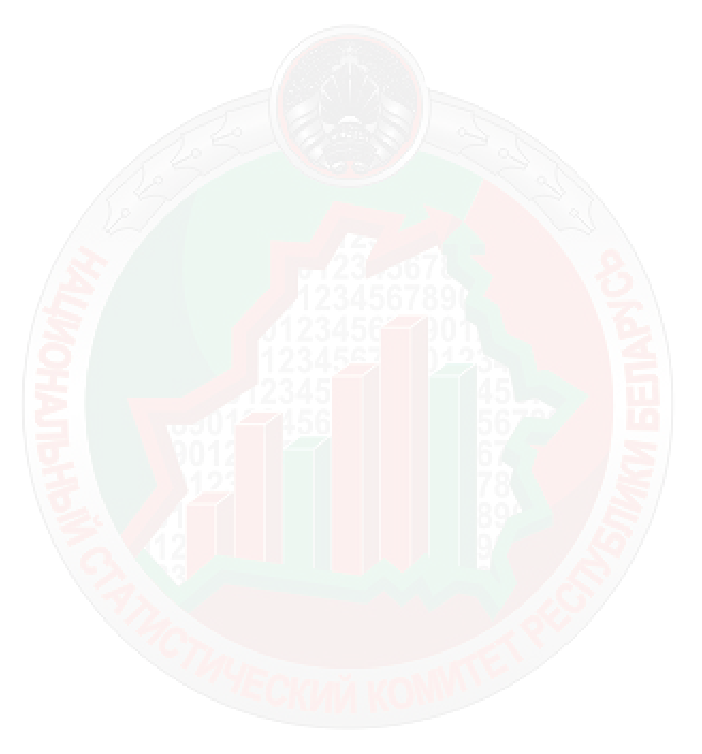 животноводство
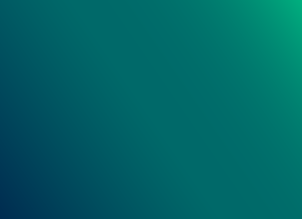 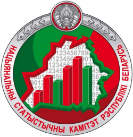 19
Главное статистическое управление 
Витебской области
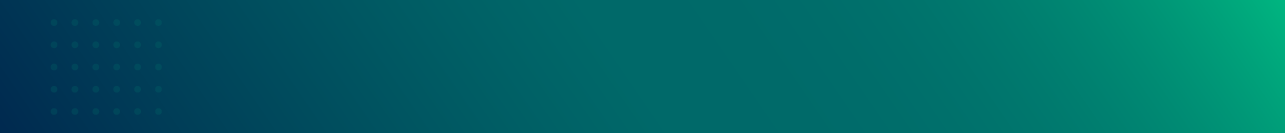 Секция А «Сельское, лесное и рыбное хозяйство» 
Группа 014 ОКЭД
РАЗДЕЛ I
В стоимость продукции животноводства включается стоимость:
выращивания сельскохозяйственных животных и птицы в отчетном периоде, то есть стоимость приплода, прироста живой массы животных и птицы (без живой массы павшего поголовья), находящихся на выращивании и откорме;
сырых продуктов, полученных в результате выращивания и хозяйственного использования сельскохозяйственных животных и птицы (молока, яиц, меда, шерсти и других);
реализованного молодняка зверей пушных клеточного разведения на племенные цели.
Прирост живой массы животных определяется:
ежемесячно путем взвешивания животных;
по возрастным группам молодняка и взрослым животным на откорме.
Ведомость определения прироста живой массы (форма 307-АПК) предназначена для определения прироста живой массы за отчетный месяц по конкретным учетным группам скота. 
Прирост живой массы определяется по формуле: П = Мк + Мв – Мп – Мн,
где Мк – живая масса поголовья животных на конец месяца,
Мв – живая масса выбывшего поголовья, включая массу павших животных
Мп – живая масса поступившего поголовья
Мн – живая масса поголовья на начало месяца.
Для определения продукции выращивания скота необходимо из полученного прироста живой массы вычесть вес павших животных.
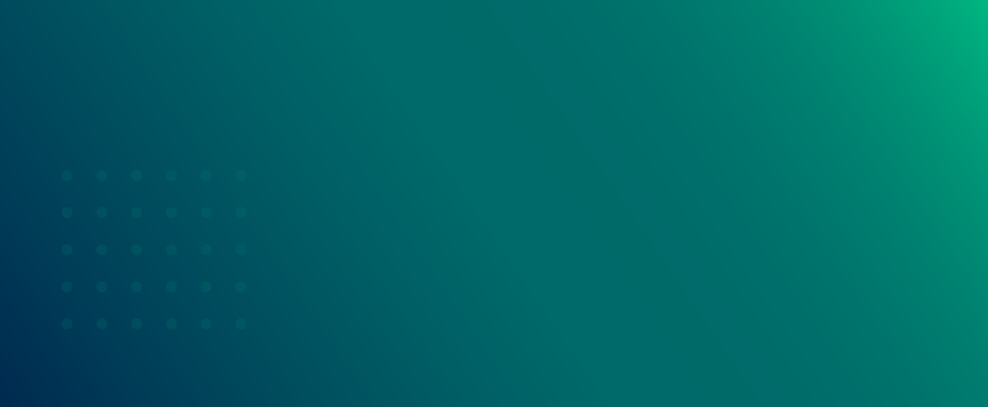 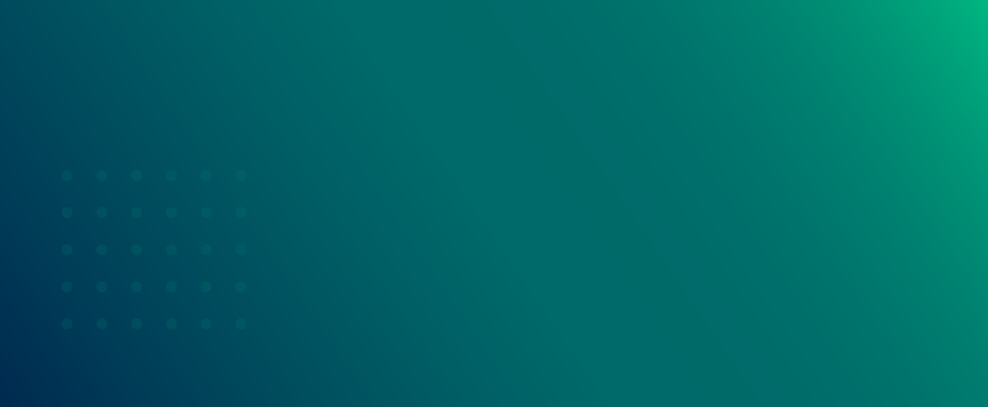 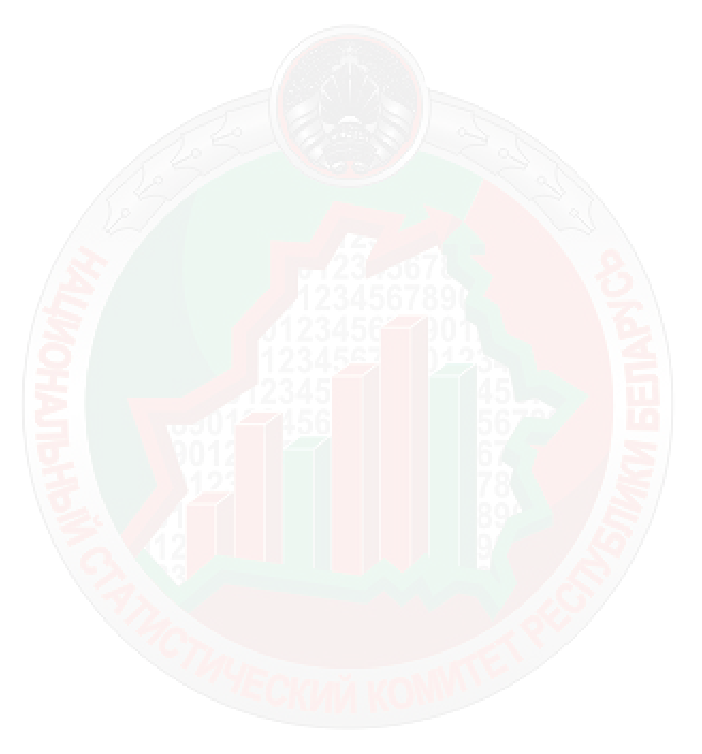 Некоммерческая организация
прирост живой массы животных
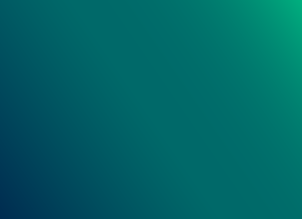 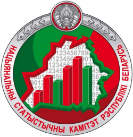 20
Главное статистическое управление 
Витебской области
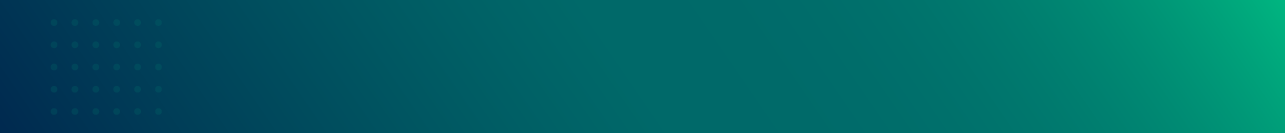 Секция А «Сельское, лесное и рыбное хозяйство» 
Раздел 02 ОКЭД
РАЗДЕЛ I
При осуществлении деятельности в области лесоводства и лесозаготовок в графе 1 отражается стоимость: 
продукции, предназначенной для реализации другим юридическим или физическим лицам, выданной в пределах юридического лица своим работникам в счет оплаты труда, – в фактических отпускных ценах;
продукции лесозаготовок, в пределах юридического лица переданной для дальнейшего использования при осуществлении видов экономической деятельности, не включенных в разделы с 01 по 03 ОКЭД, – по себестоимости;
оказанных услуг другим юридическим или физическим лицам – в фактических отпускных ценах.
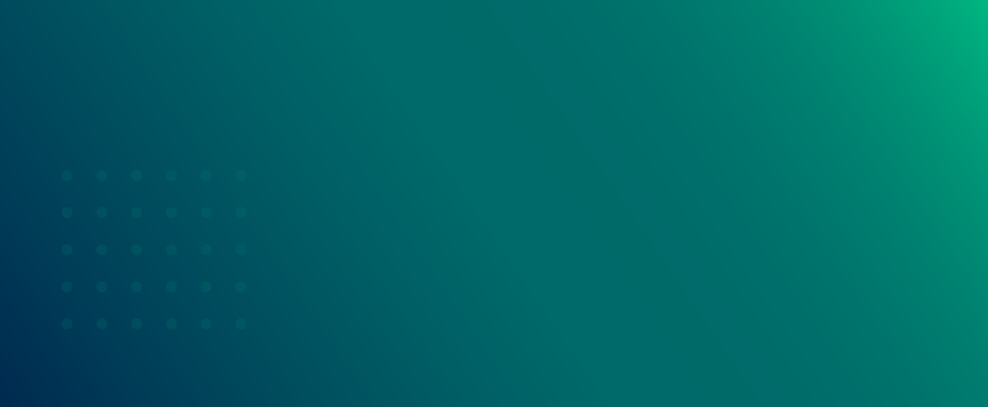 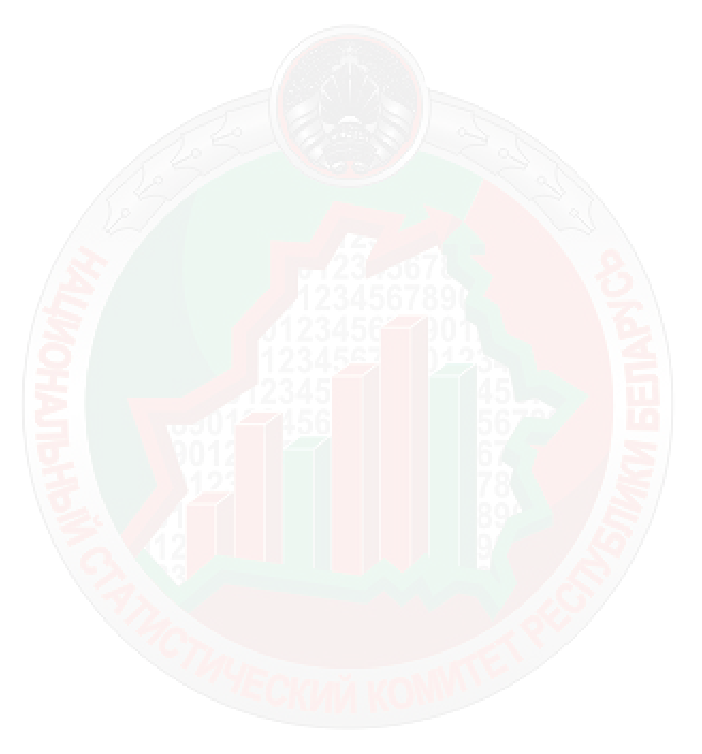 Некоммерческая организация
лесоводство и лесозаготовки
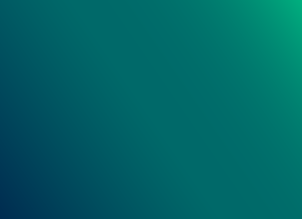 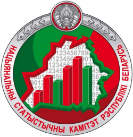 21
Главное статистическое управление 
Витебской области
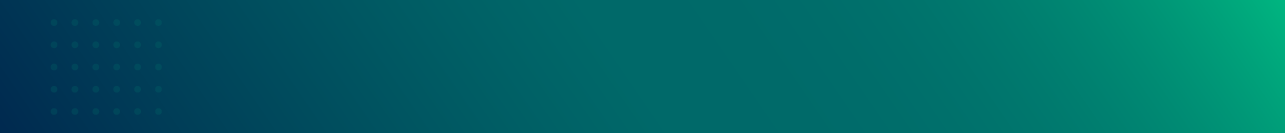 Секция А «Сельское, лесное и рыбное хозяйство» 
Группа 031 ОКЭД
РАЗДЕЛ I
При осуществлении деятельности в области рыболовства в графе 1 отражается стоимость: 
улова (сбора) живых водных организмов (в том числе растений), выловленных (собранных) в естественных или искусственных водоемах: 
предназначенных для реализации другим юридическим или физическим лицам, выданных в пределах юридического лица своим работникам в счет оплаты труда, – в фактических отпускных ценах;
переданных для дальнейшего использования в пределах юридического лица при осуществлении видов экономической деятельности, не включенных в разделы с 01 по 03 ОКЭД, – по себестоимости
оказанных услуг другим юридическим или физическим лицам в области рыболовства – в фактических отпускных ценах.
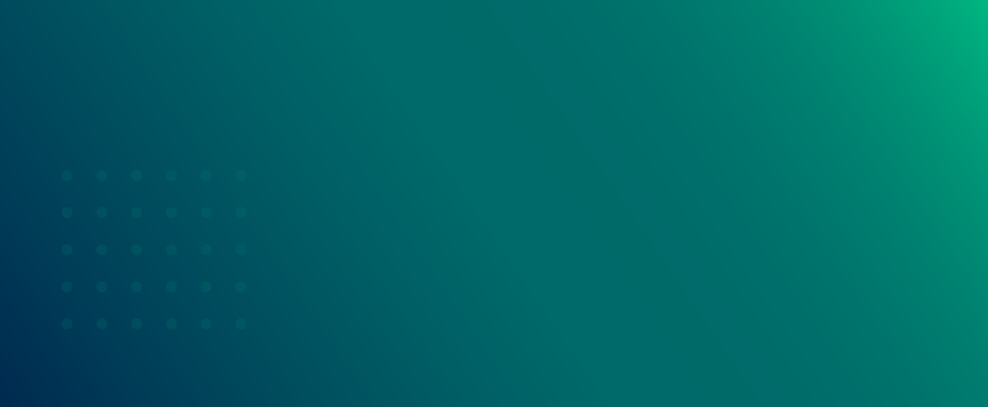 Деятельность по оказанию услуг другим юридическим или физическим лицам, связанных с любительской рыбной ловлей, не классифицируется в группе 031 ОКЭД. Данные о такой деятельности отражаются по подклассу 93190 ОКРБ 005-2011.
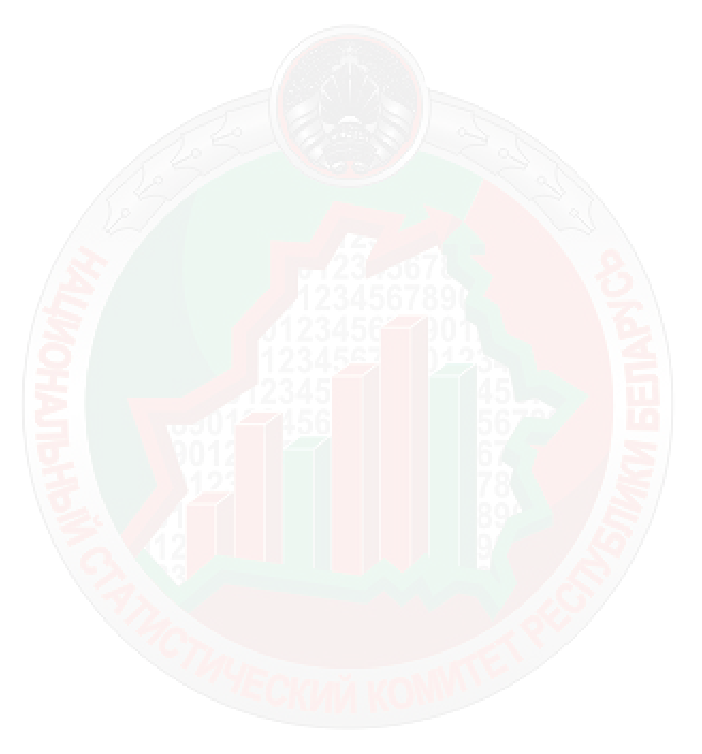 рыболовство
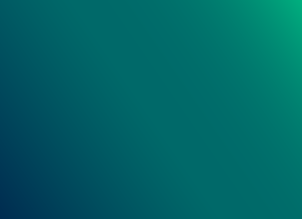 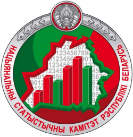 22
Главное статистическое управление 
Витебской области
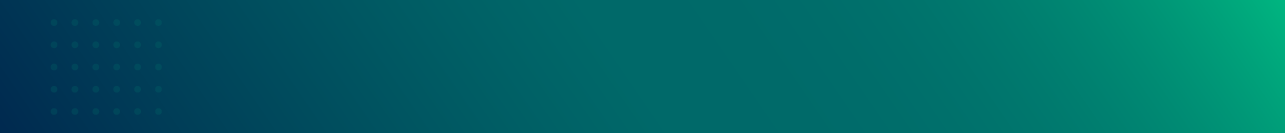 Секция А «Сельское, лесное и рыбное хозяйство» 
Группа 032 ОКЭД
РАЗДЕЛ I
При осуществлении деятельности в области рыбоводства в графе 1 отражается стоимость: 
улова (сбора) живых водных организмов (в том числе растений), выращенных и выловленных (собранных) в естественных или искусственных водоемах: 
предназначенных для реализации другим юридическим или физическим лицам, выданных в пределах юридического лица своим работникам в счет оплаты труда, – в фактических отпускных ценах;
переданных для дальнейшего использования в пределах юридического лица при осуществлении видов экономической деятельности, не включенных в разделы с 01 по 03 ОКЭД, – по себестоимости;
выращенного и реализованного рыбопосадочного материала (мальки, сеголетки, годовики, двухлетки и тому подобное) – в фактических отпускных ценах;
оказанных услуг другим юридическим или физическим лицам в области рыболовства – в фактических отпускных ценах.
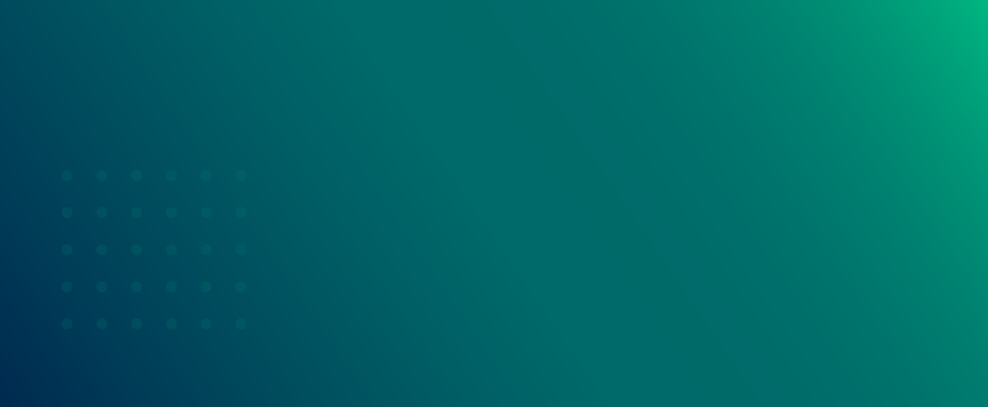 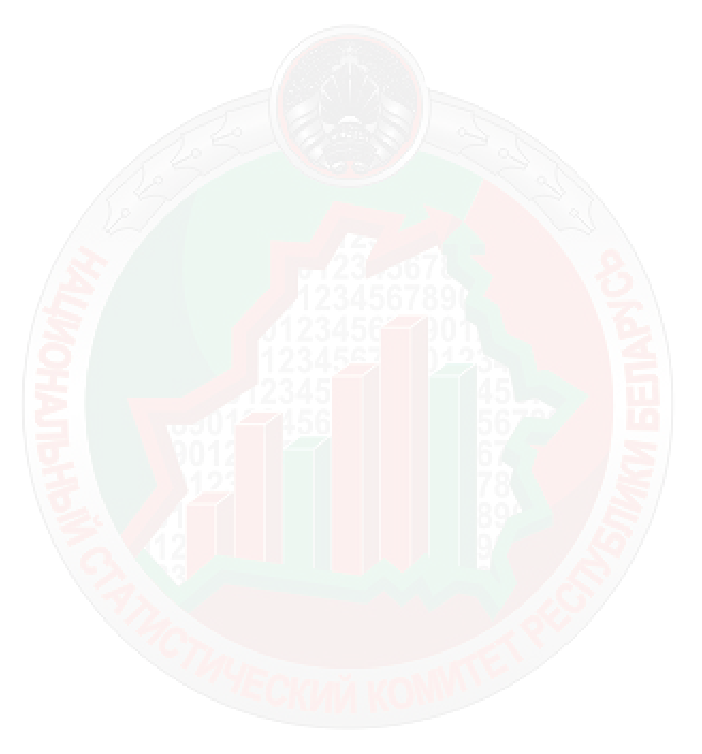 рыбоводство
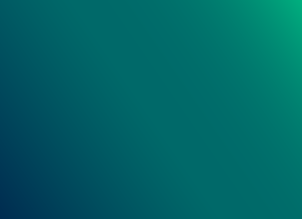 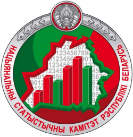 23
Главное статистическое управление 
Витебской области
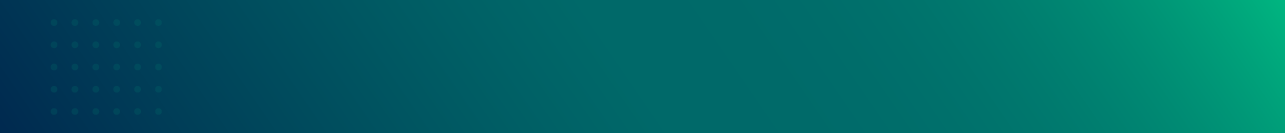 Секции В «Горнодобывающая промышленность» , С «Обрабатывающая промышленность» D «Снабжение электроэнергией, газом, паром, горячей водой и кондиционированным воздухом», E «Водоснабжение; сбор, обработка и удаление отходов, деятельность по ликвидации загрязнений» 
Разделы с 05 по 39 ОКЭД
РАЗДЕЛ I
В графе 1 отражается стоимость произведенной готовой продукции, выполненных работ и оказанных услуг собственными силами организации. 
Готовая продукция – это изделия и полуфабрикаты,
полностью законченные обработкой, 
соответствующие требованиям стандартов, технических условий, в том числе по комплектности, или иных технических нормативных правовых актов, предусмотренным договором, 
принятые на склад готовой продукции или заказчиком (покупателем) 
и снабженные сертификатом или другим документом, удостоверяющим их качество.
Объем промышленного производства определяется без стоимости внутризаводского оборота.
Внутризаводской оборот – это стоимость той части изготовленных организацией готовых изделий и полуфабрикатов, которые в пределах юридического лица направлены на собственные промышленно-производственные нужды и стоимость которых в дальнейшем учитывается в себестоимости конечной промышленной продукции.
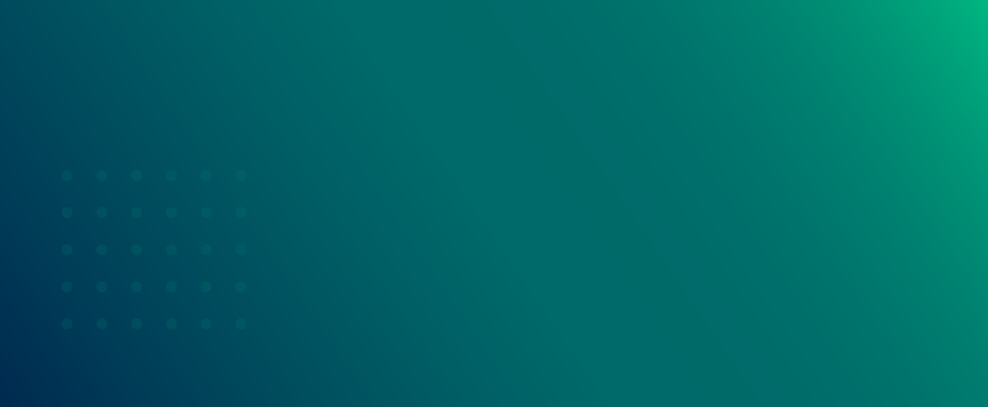 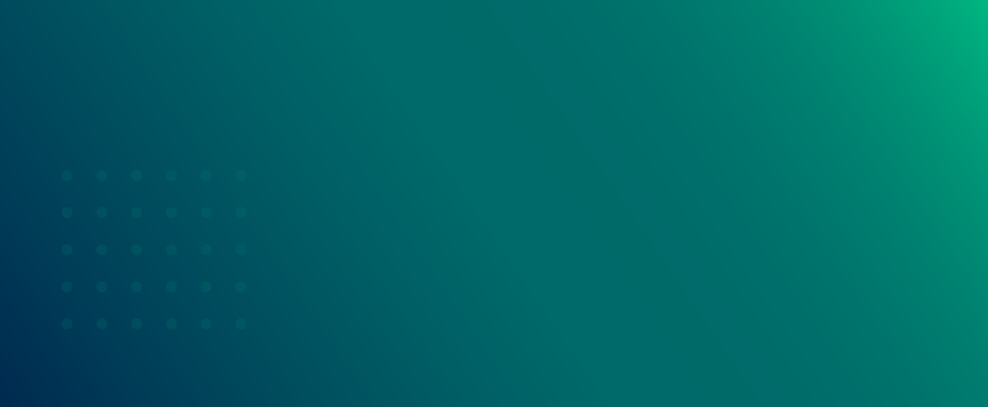 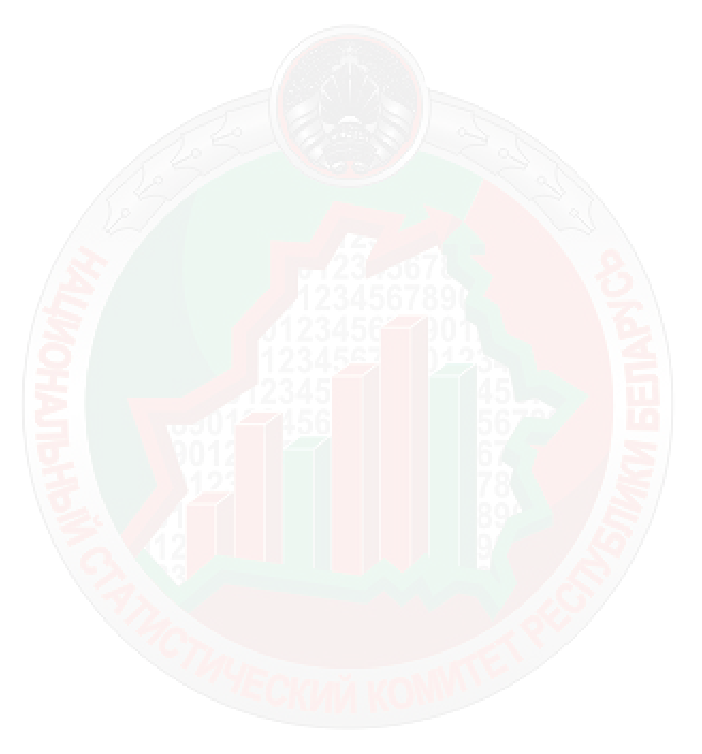 Некоммерческая организация
готовая продукция
внутризаводской оборот
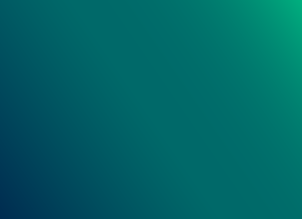 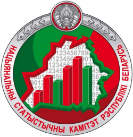 24
Главное статистическое управление 
Витебской области
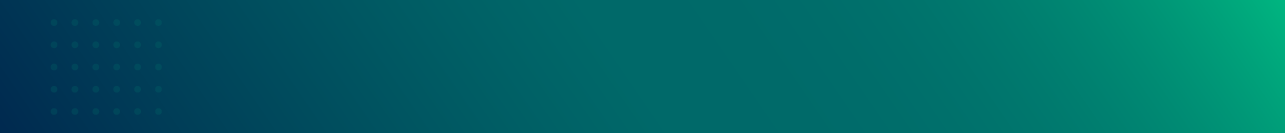 Секции В «Горнодобывающая промышленность» , С «Обрабатывающая промышленность» D «Снабжение электроэнергией, газом, паром, горячей водой и кондиционированным воздухом», E «Водоснабжение; сбор, обработка и удаление отходов, деятельность по ликвидации загрязнений» 
Разделы с 05 по 39 ОКЭД
РАЗДЕЛ I
для продукции, согласно техническим условиям и заключенному договору признающейся готовой только после осуществления установки (монтажа), – дата подписания заказчиком акта выполненных работ по установке (монтажу);
при отсутствии в организации склада готовой продукции – дата отгрузки продукции заказчику (покупателю);
для бестарного хранения муки, крупы, комбикормов, доломита некальцинированного и тому подобного – дата оформления приемо-сдаточных и других первичных учетных документов о поступлении продукции в бункеры готовой продукции;
для выполненных работ, оказанных услуг – дата подписания заказчиком акта выполненных работ (оказанных услуг).
Моментом включения произведенной продукции, выполненных работ, оказанных услуг в состав готовой продукции (работ, услуг) является:
для продукции, сданной на склад готовой продукции, –дата, указанная на первичном учетном документе, подтверждающем передачу продукции на склад;
для продукции, подлежащей сдаче заказчику (покупателю) на месте согласно заключенному договору, – дата подписания заказчиком (покупателем) акта приема-передачи. Продукция, не оформленная актом приема-передачи, остается в составе незавершенного производства и в состав готовой продукции не включается;
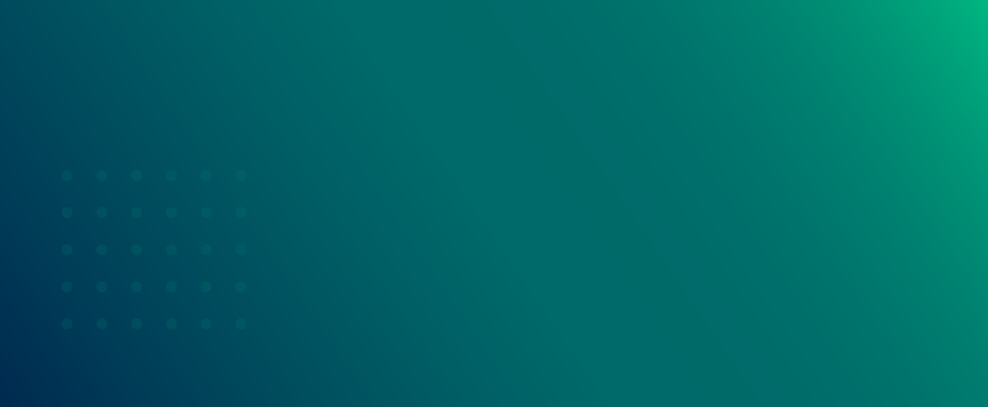 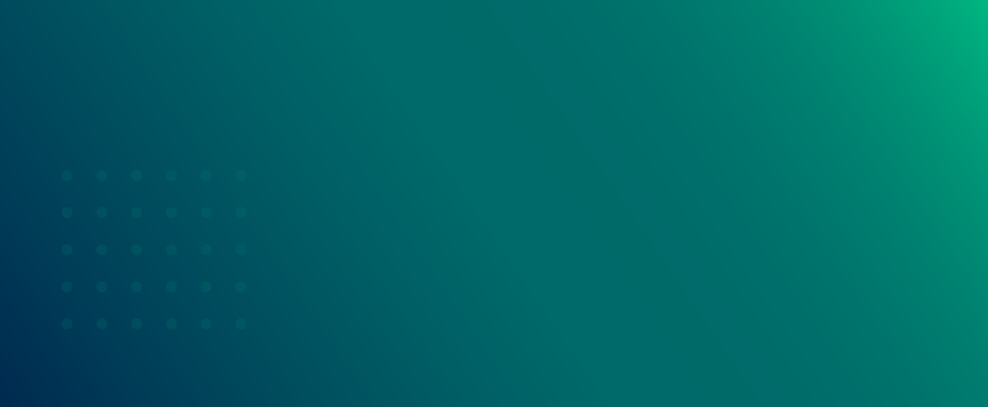 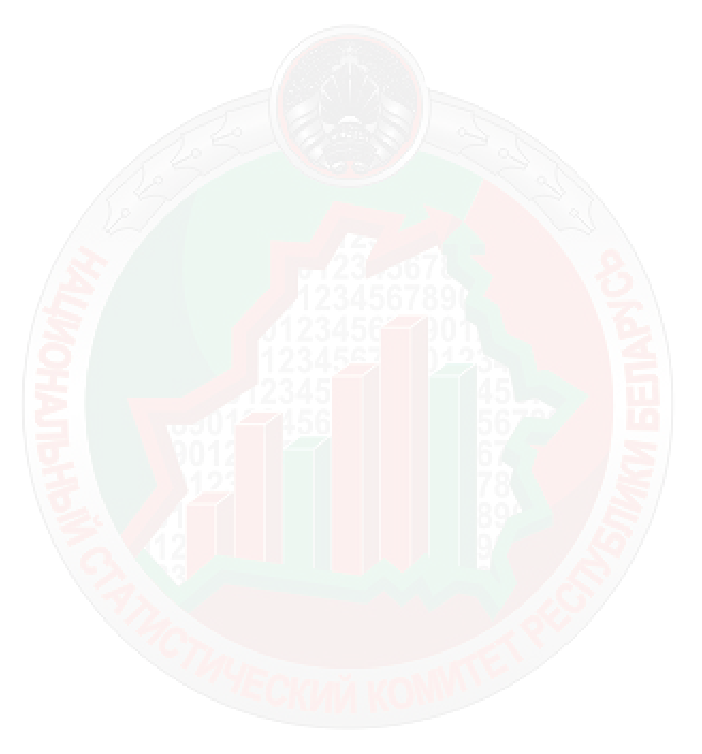 Некоммерческая организация
момент включения в состав готовой
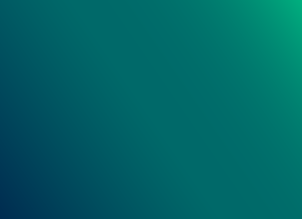 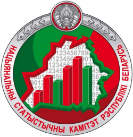 25
Главное статистическое управление 
Витебской области
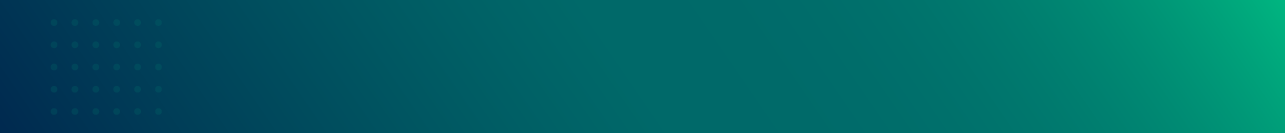 Секции В «Горнодобывающая промышленность» , С «Обрабатывающая промышленность» D «Снабжение электроэнергией, газом, паром, горячей водой и кондиционированным воздухом», E «Водоснабжение; сбор, обработка и удаление отходов, деятельность по ликвидации загрязнений» 
Разделы с 05 по 39 ОКЭД
РАЗДЕЛ I
В ч.4 п.30 включены разъяснения о включении продукции (работ, услуг) в состав готовой для организации с двухсменным (трехсменным) режимом работы.
Для организации с двухсменным режимом работы, при котором вторая смена заканчивается после 24 часов, а также при трехсменном режиме работы организации, когда по графику первой сменой считается утренняя смена, может быть установлен порядок, 
при котором произведенная продукция (работы, услуги) отражается в составе готовой продукции (работ, услуг) за отчетный период, 
если она изготовлена (выполнена, оказана), принята в установленном порядке и сдана на склад готовой продукции, заказчику (покупателю) или отгружена и оформлена соответствующими документами до 8 часов утра первого числа следующего за отчетным периодом месяца.
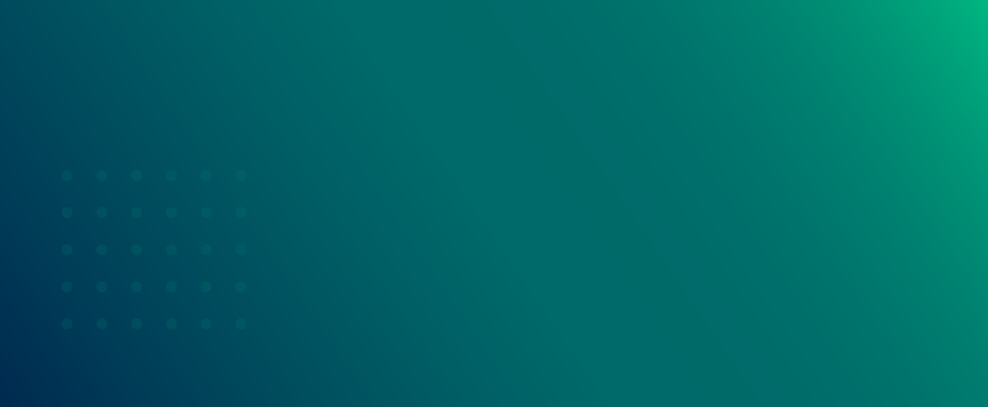 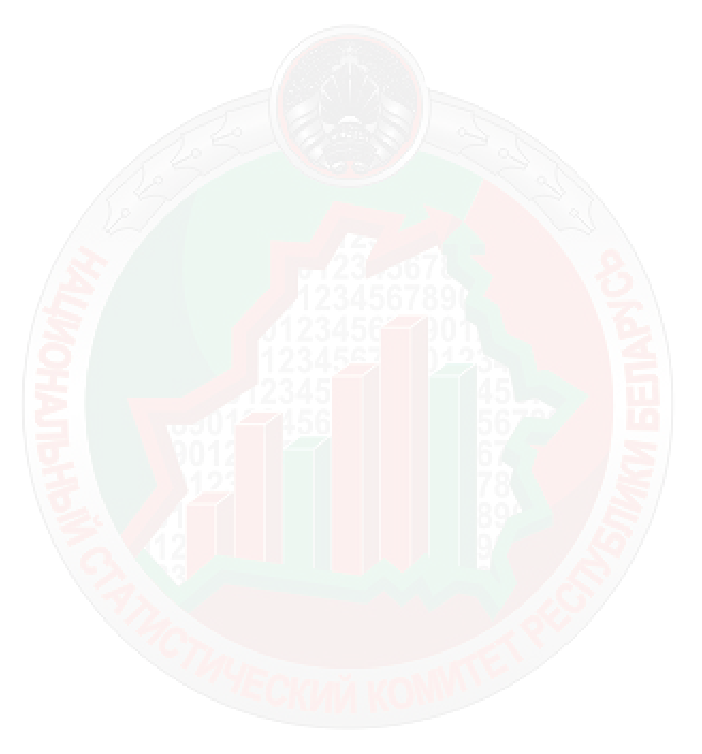 Момент включения в состав готовой
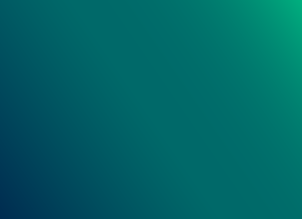 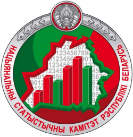 26
Главное статистическое управление 
Витебской области
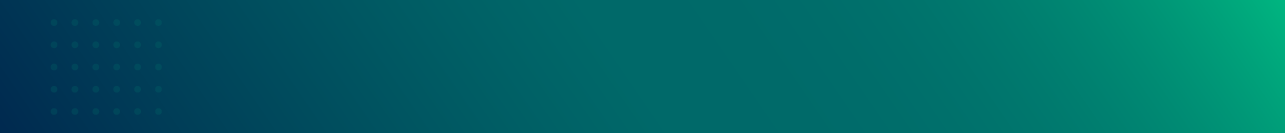 Секции В «Горнодобывающая промышленность» , С «Обрабатывающая промышленность» D «Снабжение электроэнергией, газом, паром, горячей водой и кондиционированным воздухом», E «Водоснабжение; сбор, обработка и удаление отходов, деятельность по ликвидации загрязнений» 
Разделы с 05 по 39 ОКЭД
РАЗДЕЛ I
В объем промышленного производства включается стоимость: 
готовых изделий, произведенных всеми структурными подразделениями организации,:
-	предназначенных для реализации другим юридическим 	или физическим лицам, 
-	в пределах юридического лица переданных для 	дальнейшего использования при осуществлении видов 	экономической деятельности, не включенных в разделы с 	05 по 39 ОКЭД,  
-	в пределах юридического лица выданных своим 	работникам в счет оплаты труда, 
-	в пределах юридического лица зачисленных в состав 	собственных основных средств, 
полуфабрикатов собственного производства и продукции вспомогательных производств (ремонтных цехов и участков и тому подобного), реализованных другим юридическим или физическим лицам;
электрической и тепловой энергии (пара и горячей воды),: 
-	отпущенной другим юридическим или физическим 	лицам,
-	в пределах юридического лица отпущенной для  	дальнейшего использования при осуществлении видов 	экономической деятельности, не включенных в разделы 	с 05 по 39 ОКЭД, 
выполненных работ, оказанных услуг другим юридическим или физическим лицам;
тары, произведенной для отгрузки другим юридическим или физическим лицам (подробнее о включении стоимости тары в объем промышленного производства - в абзаце 6 ч.7 п.30);
работ по ремонту тары заказчика с включением стоимости израсходованных на ремонт материалов организации. Стоимость ремонтируемой тары, а также материалов заказчика, израсходованных на ремонт тары, в объем промышленного производства не включается.
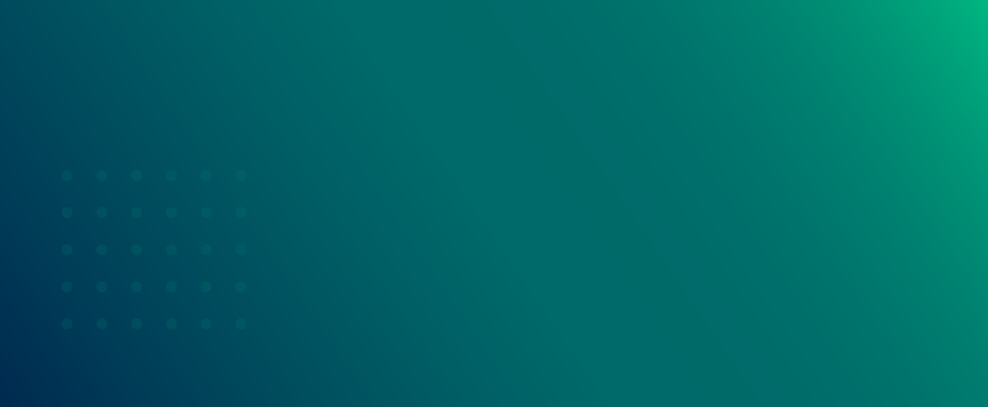 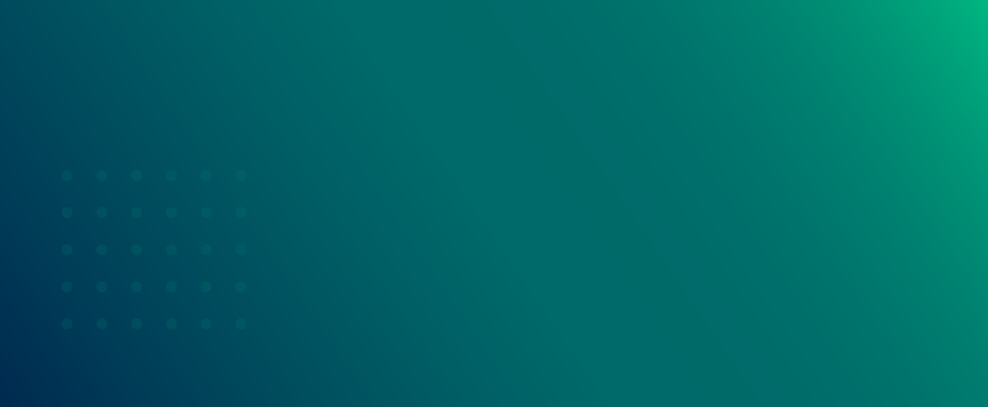 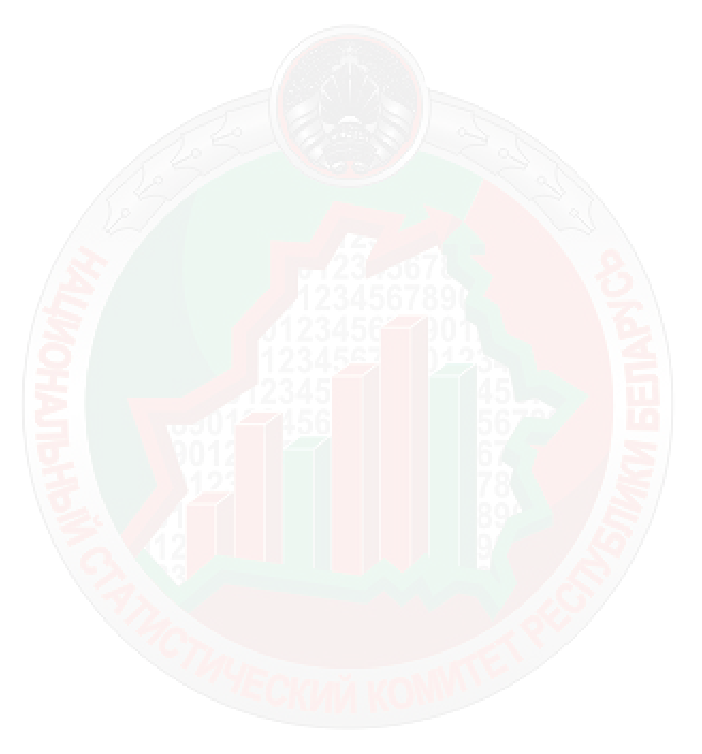 Некоммерческая организация
включается в объем
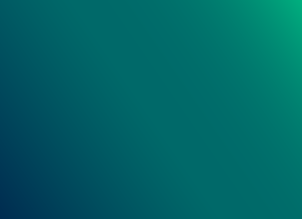 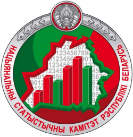 27
Главное статистическое управление 
Витебской области
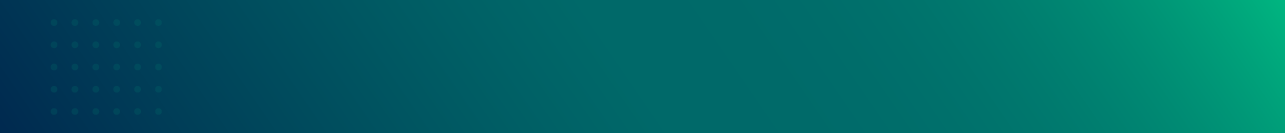 Секции В «Горнодобывающая промышленность» , С «Обрабатывающая промышленность» D «Снабжение электроэнергией, газом, паром, горячей водой и кондиционированным воздухом», E «Водоснабжение; сбор, обработка и удаление отходов, деятельность по ликвидации загрязнений» 
Разделы с 05 по 39 ОКЭД
РАЗДЕЛ I
стоимость продукции собственного производства, подлежащей лабораторному анализу или выборочным испытаниям, в тех случаях, когда согласно требованиям стандартов или технических условий испытания проходит не вся продукция, а только ее часть. Если после проведения лабораторного анализа или испытаний продукция предназначается для реализации, то она подлежит включению в объем промышленного производства в том отчетном периоде, когда закончен лабораторный анализ или испытания при соблюдении остальных требований готовности продукции;
стоимость изделий, приобретаемых для комплектации выпускаемой продукции, не требующих затрат по их обработке или сборке и стоимость которых не учитывается в себестоимости конечной промышленной продукции, а подлежит возмещению покупателями отдельно.
В объем промышленного производства не включается стоимость: 
стоимость продукции и полуфабрикатов собственного производства, не соответствующих требованиям стандартов, технических условий или иных технических нормативных правовых актов, предусмотренным договором, даже если они реализованы другим юридическим или физическим лицам;
стоимость товарно-материальных ценностей, приобретенных в качестве товаров для реализации (их приобретение учитывается на счете бухгалтерского учета 41 «Товары»), а также стоимость проданных излишков сырья и материалов, приобретение которых учитывалось на счетах бухгалтерского учета производственных запасов;
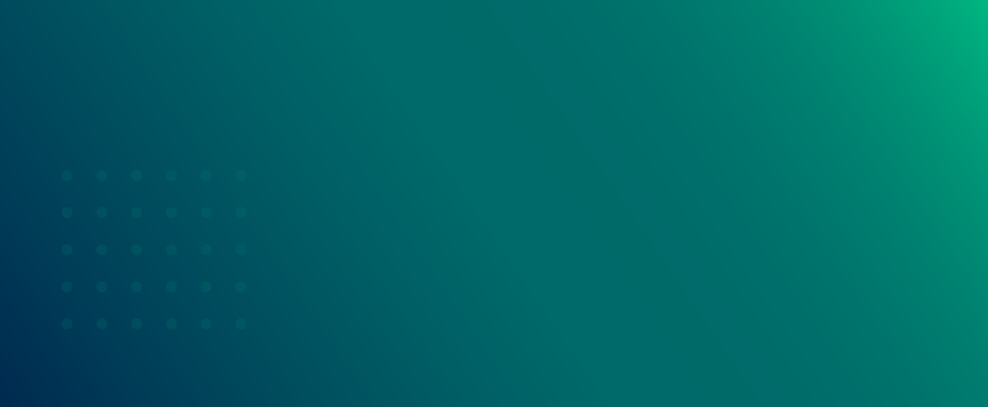 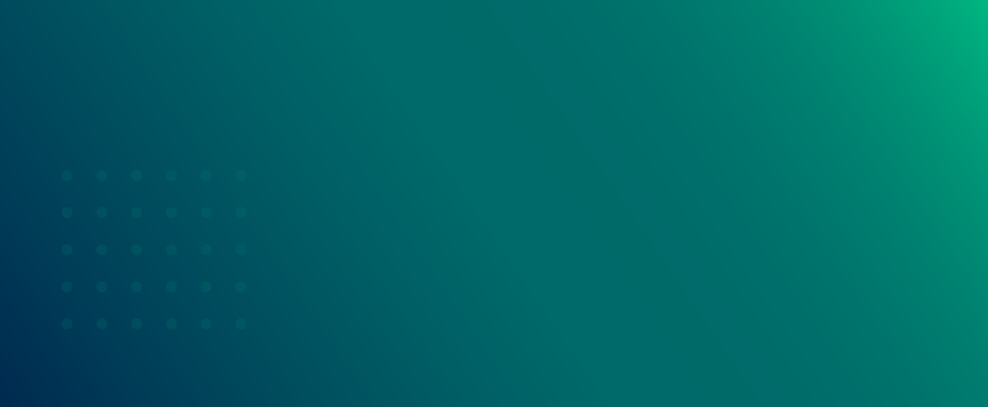 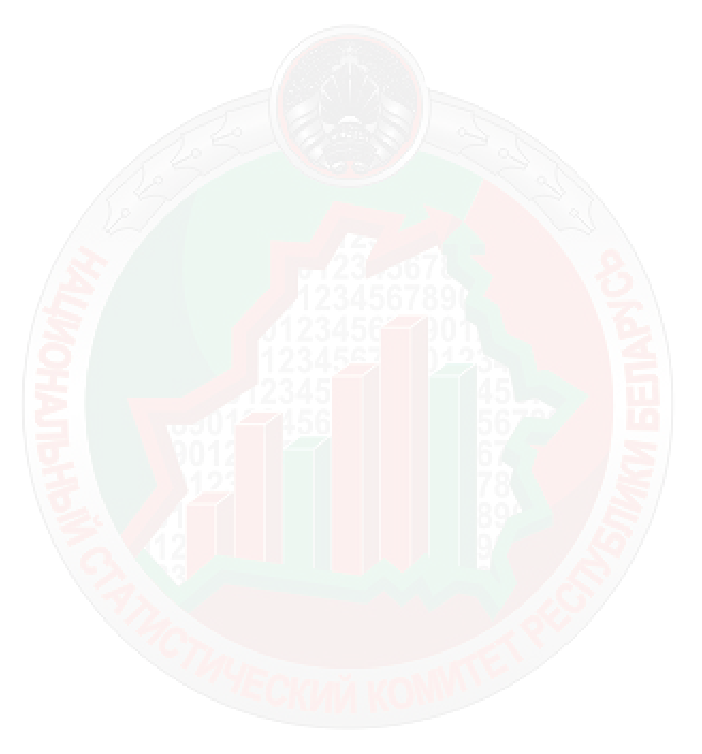 Некоммерческая организация
не включается в объем
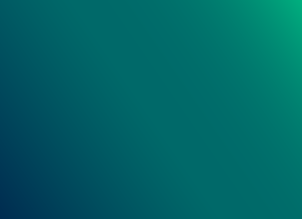 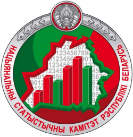 28
Главное статистическое управление 
Витебской области
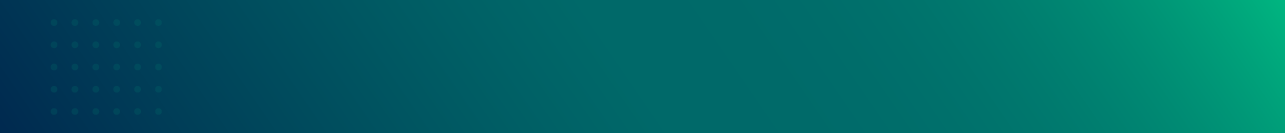 Секции В «Горнодобывающая промышленность» , С «Обрабатывающая промышленность» D «Снабжение электроэнергией, газом, паром, горячей водой и кондиционированным воздухом», E «Водоснабжение; сбор, обработка и удаление отходов, деятельность по ликвидации загрязнений» 
Разделы с 05 по 39 ОКЭД
РАЗДЕЛ I
Стоимостная оценка объема промышленного производства осуществляется в фактических отпускных ценах (ценах отгрузки), сформированных на условиях франко-станция отправления.
Если на продукцию применяются только цены, сформированные на условиях франко-станция назначения, то стоимость транспортировки продукции от станции отправления до станции назначения исключается из объема промышленного производства, кроме случаев, когда доставка осуществляется собственными силами организации и при этом стоимость доставки не формируется индивидуально под каждый договор и не выделена в договоре отдельно.
Если на продукцию применяются только цены, сформированные на условиях франко-склад изготовителя, то объем промышленного производства отражается по этим ценам.
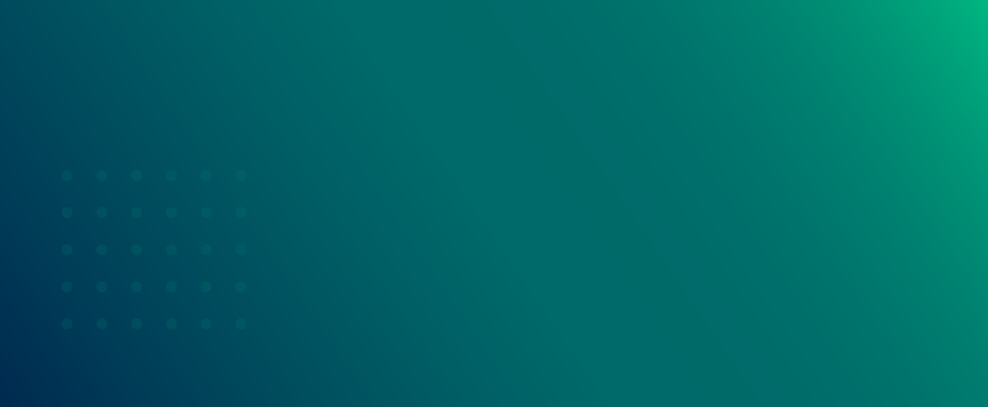 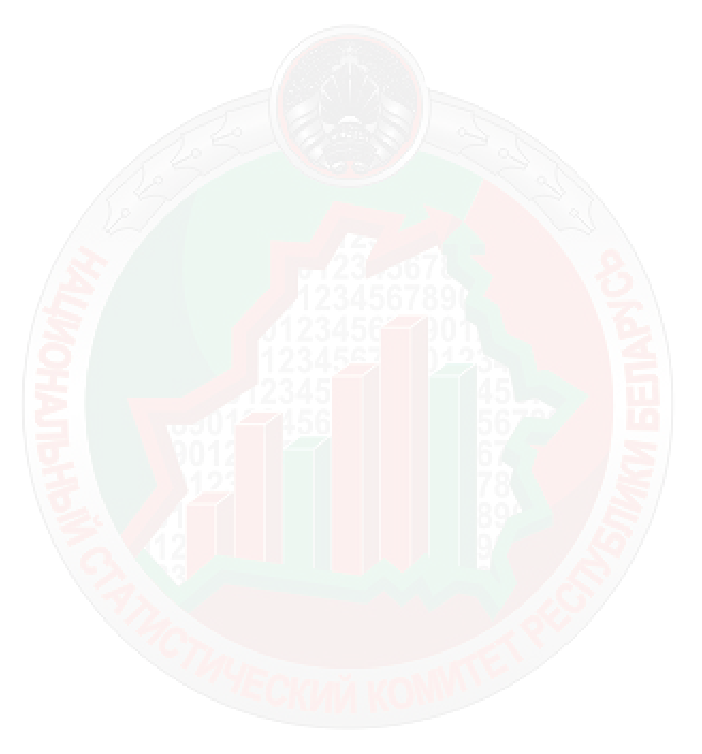 стоимостная оценка объема
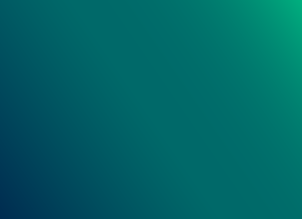 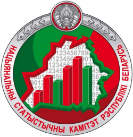 29
Главное статистическое управление 
Витебской области
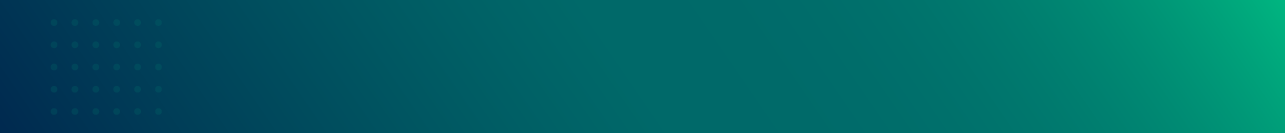 Секции В «Горнодобывающая промышленность» , С «Обрабатывающая промышленность» D «Снабжение электроэнергией, газом, паром, горячей водой и кондиционированным воздухом», E «Водоснабжение; сбор, обработка и удаление отходов, деятельность по ликвидации загрязнений» 
Разделы с 05 по 39 ОКЭД
РАЗДЕЛ I
Организация, являющаяся собственником сырья, материалов, переданных в переработку (обработку) другому юридическому лицу или индивидуальному предпринимателю в целях выполнения части процесса производства продукции, включает в объем промышленного производства стоимость готовой продукции за вычетом стоимости оказанных услуг другим юридическим лицом или индивидуальным предпринимателем по переработке (обработке) этого сырья, материалов.
Организация, являющаяся собственником сырья, материалов, переданных в переработку (обработку) другому юридическому лицу или индивидуальному предпринимателю в целях выполнения всего процесса производства продукции, получившая обратно готовую продукцию и реализующая ее от своего имени без дополнительной переработки (обработки), не включает стоимость этой продукции в объем промышленного производства.
(даже если была сортировка, упаковка, проверка качества, наклейка этикеток)

Данные о такой деятельности отражаются по соответствующим подклассам разделов 46 и 47 ОКЭД.
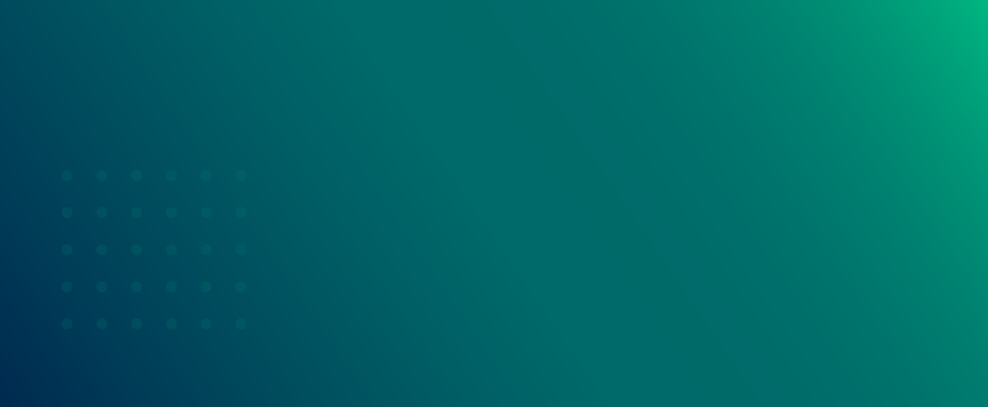 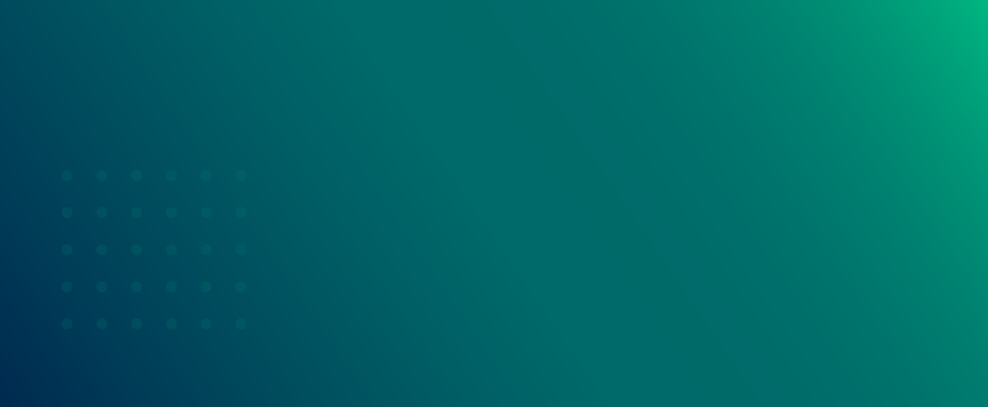 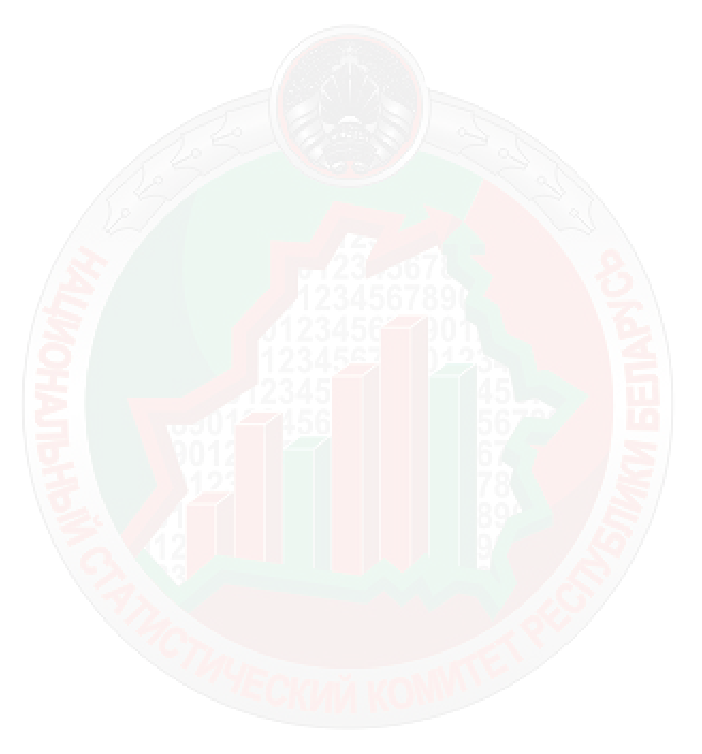 Некоммерческая организация
весь процесс производства
часть процесса производства
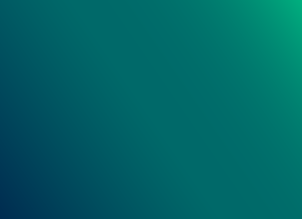 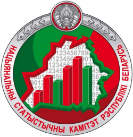 30
Главное статистическое управление 
Витебской области
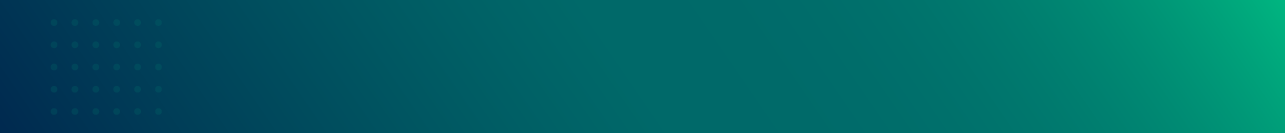 Секции В «Горнодобывающая промышленность» , С «Обрабатывающая промышленность» D «Снабжение электроэнергией, газом, паром, горячей водой и кондиционированным воздухом», E «Водоснабжение; сбор, обработка и удаление отходов, деятельность по ликвидации загрязнений» 
Разделы с 05 по 39 ОКЭД
РАЗДЕЛ I
В ч.13 п.30 уточнен порядок включения в объем промышленного производства возвращенной бракованной продукции
Данные о возвращенной бракованной продукции, подвергшейся доработке, не исключаются из объема промышленного производства. 
Если в результате доработки продукции увеличилась ее отпускная цена, то в объем промышленного производства включается разница между новой ценой доработанной продукции и ценой до ее доработки.
Данные о возвращенной бракованной продукции, произведенной в отчетном периоде и подвергшейся доработке, не исключаются из объема промышленного производства. 
Если в результате доработки продукции увеличилась ее отпускная цена, то в объем промышленного производства довключается разница между новой ценой доработанной продукции и ценой до ее доработки.
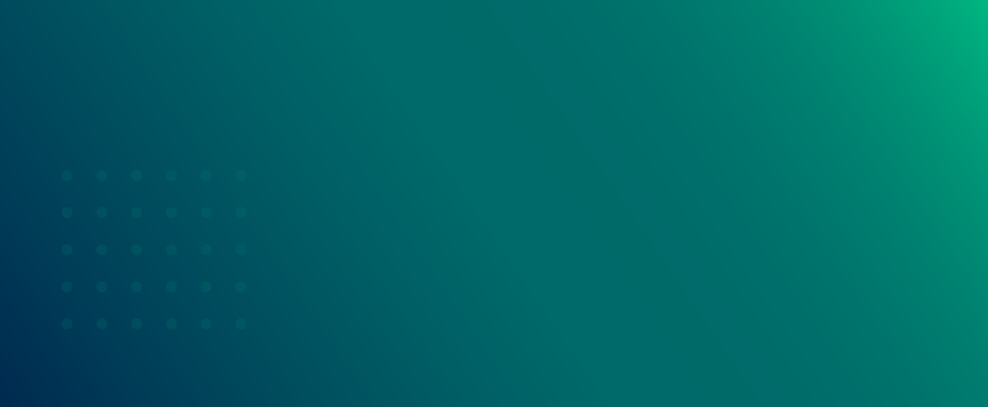 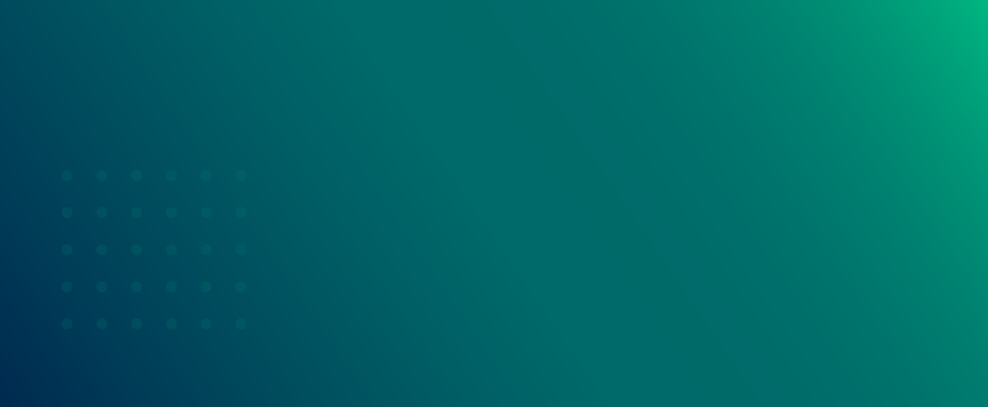 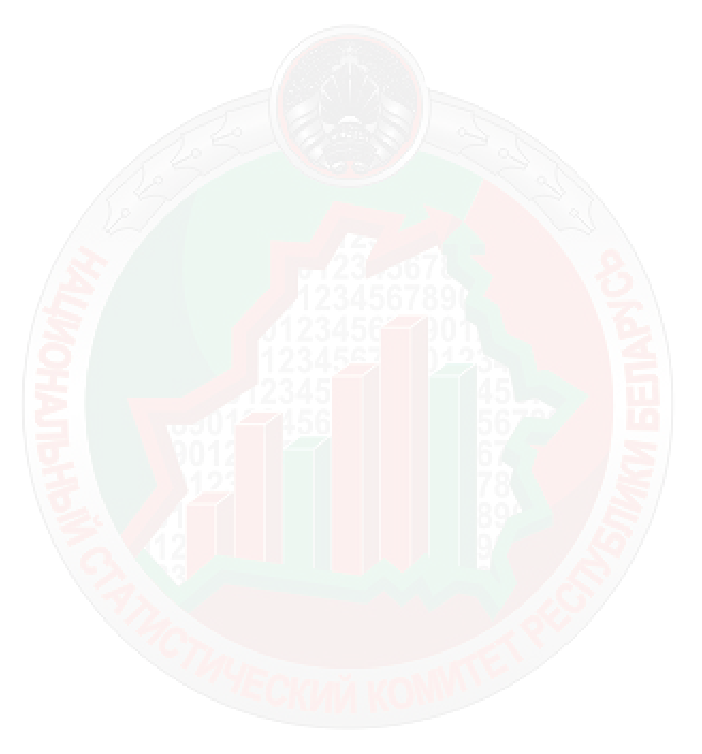 Некоммерческая организация
в Указаниях за январь-декабрь 2024 г.
в Указаниях за январь-март 2025 г.
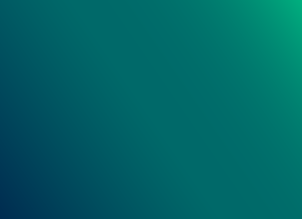 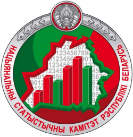 31
Главное статистическое управление 
Витебской области
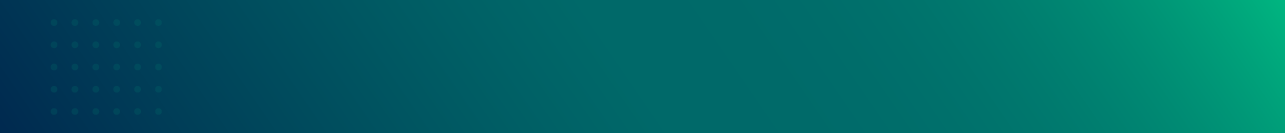 Секции В «Горнодобывающая промышленность» , С «Обрабатывающая промышленность» D «Снабжение электроэнергией, газом, паром, горячей водой и кондиционированным воздухом», E «Водоснабжение; сбор, обработка и удаление отходов, деятельность по ликвидации загрязнений» 
Разделы с 05 по 39 ОКЭД
РАЗДЕЛ I
В ч.14 п.30 уточнен порядок включения в объем промышленного производства готовой продукции, сданной на склад готовой продукции в предыдущих отчетных периодах и возвращенной в отчетном периоде в цех на доработку
Данные о готовой продукции, сданной на склад готовой продукции в предыдущих отчетных периодах и возвращенной в отчетном периоде в цех на доработку, в результате которой не был изготовлен другой вид продукции, не исключаются из объема промышленного производства. 
Если в результате доработки продукции увеличилась ее отпускная цена, то в объем промышленного производства включается разница между новой ценой доработанной продукции и ценой до ее доработки.
Данные о готовой продукции, сданной на склад готовой продукции в предыдущих отчетных периодах и возвращенной в отчетном периоде в цех на доработку, в результате которой не был изготовлен другой вид продукции, включаются в объем промышленного производства как разница между новой ценой доработанной продукции и ценой до ее доработки.
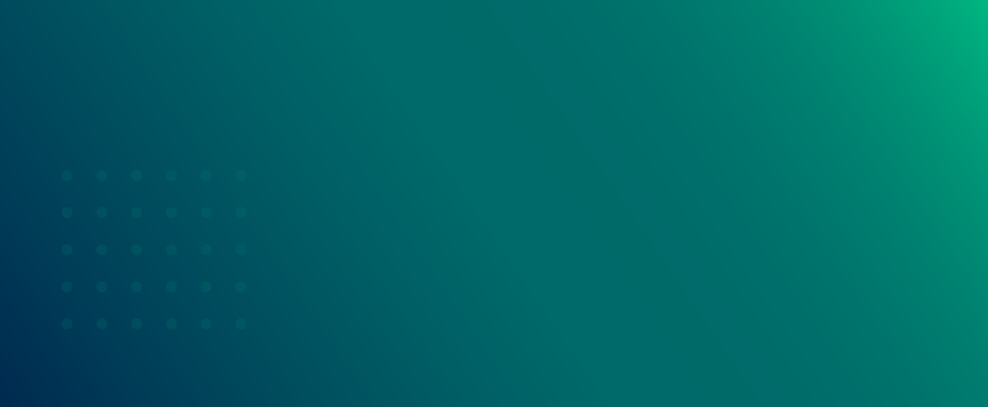 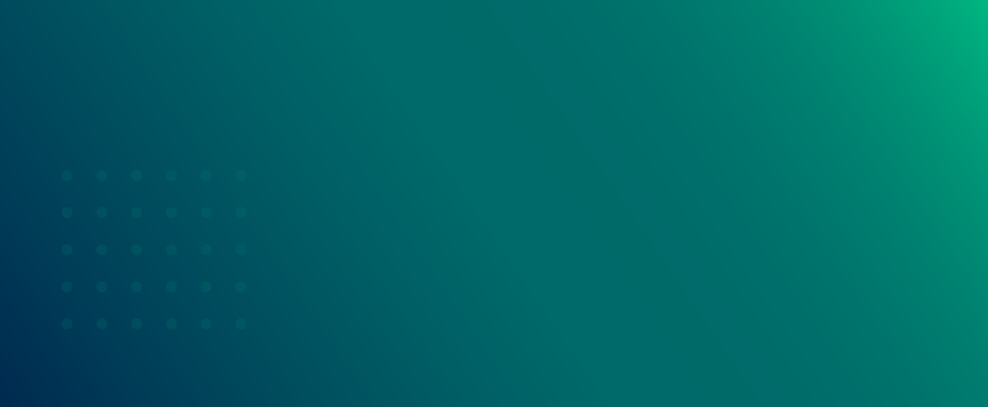 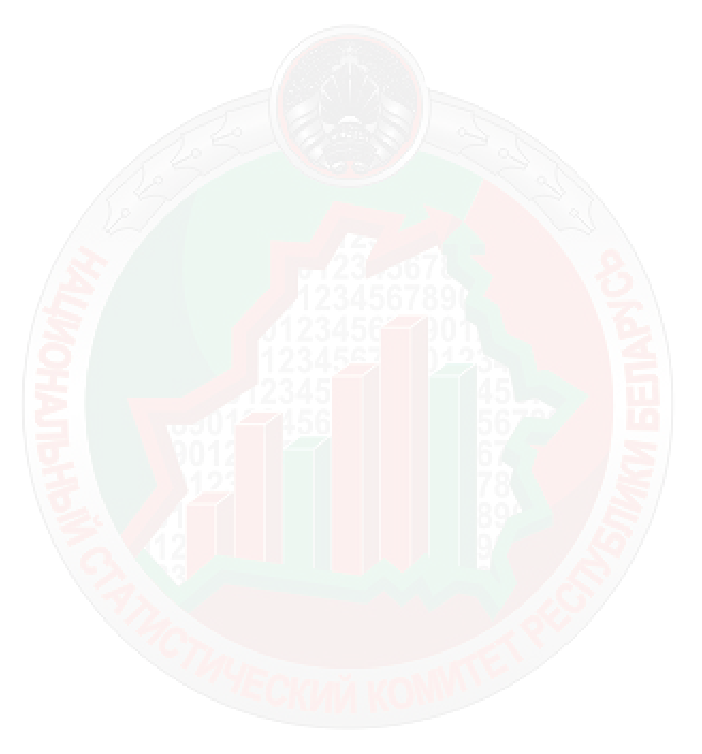 Некоммерческая организация
в Указаниях за январь-декабрь 2024 г.
в Указаниях за январь-март 2025 г.
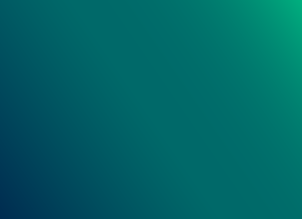 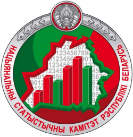 32
Главное статистическое управление 
Витебской области
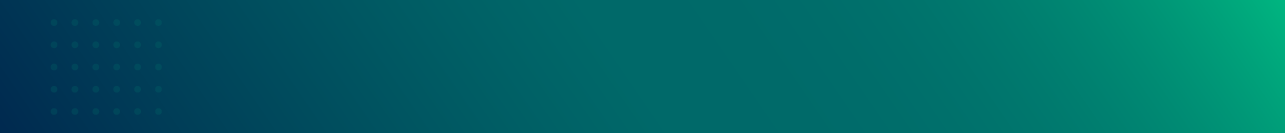 Секции В «Горнодобывающая промышленность» , С «Обрабатывающая промышленность» D «Снабжение электроэнергией, газом, паром, горячей водой и кондиционированным воздухом», E «Водоснабжение; сбор, обработка и удаление отходов, деятельность по ликвидации загрязнений» 
Разделы с 05 по 39 ОКЭД
РАЗДЕЛ I
В ч.24 п.30 уточнен порядок включения в объем промышленного производства готовой продукции в случае колебания цен на дату сдачи на склад готовой продукции
В случае колебания цен на дату сдачи на склад готовой продукции используется средневзвешенная цена отгрузки на данную продукцию в месяце ее производства. При отсутствии отгрузки данной продукции в месяце ее производства используется цена последней отгрузки в отчетном периоде на данную продукцию, но не ниже фактической себестоимости.
В случае колебания цен на дату сдачи на склад готовой продукции используется средневзвешенная цена отгрузки на данную продукцию за месяц ее производства, а в случае отсутствия отгрузки – цена последней отгрузки на данную продукцию, но не ниже фактической себестоимости.
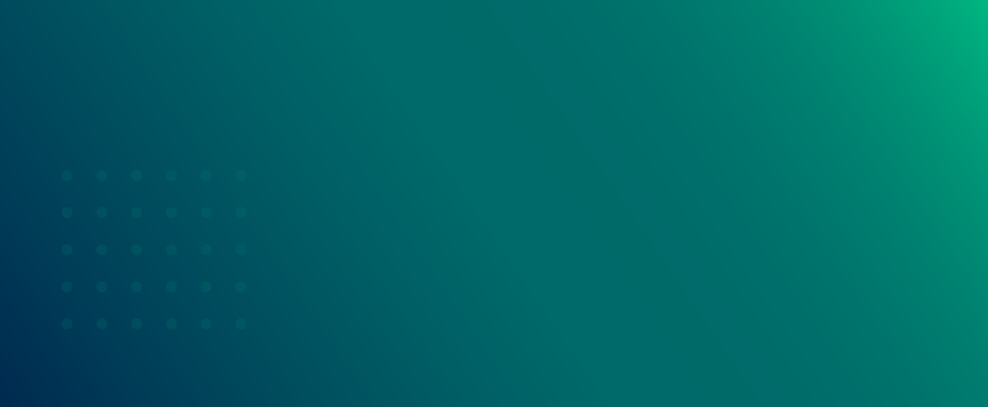 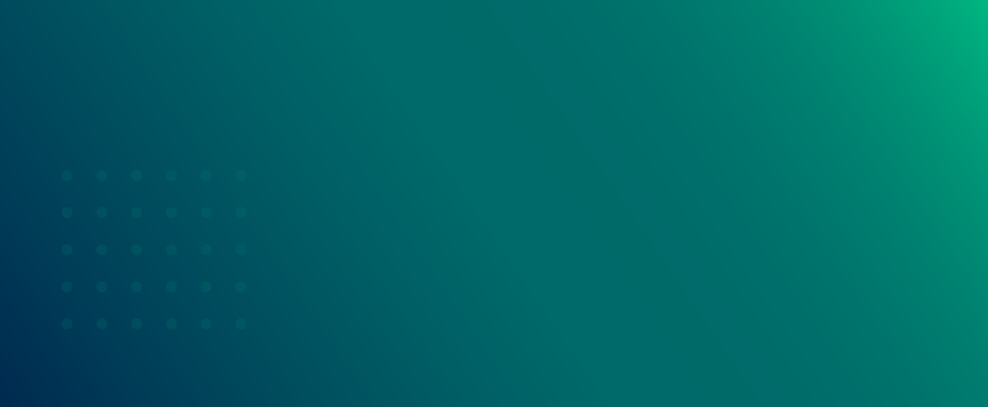 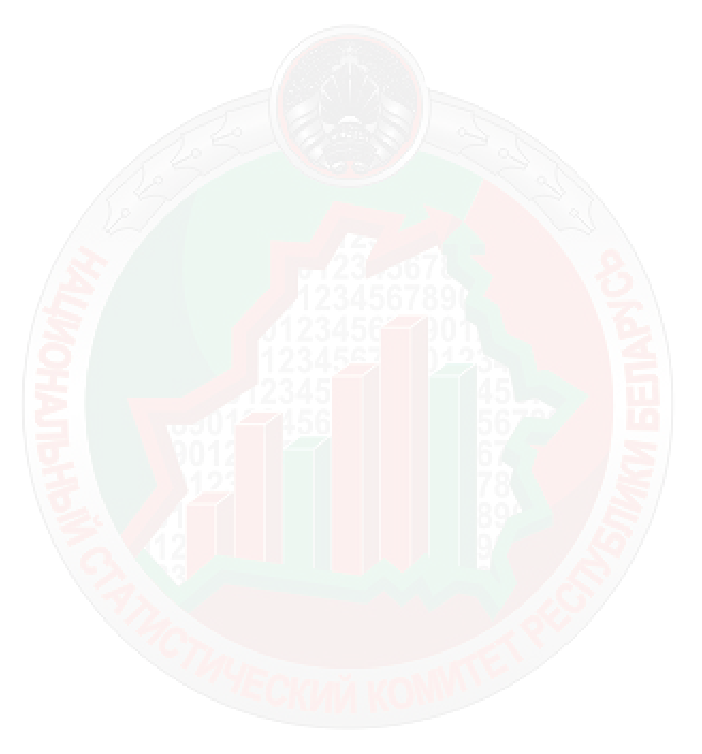 Некоммерческая организация
в Указаниях за январь-декабрь 2024 г.
в Указаниях за январь-март 2025 г.
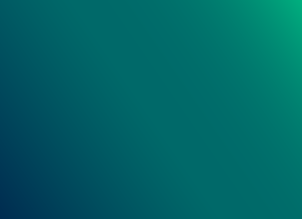 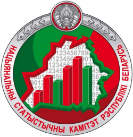 33
Главное статистическое управление 
Витебской области
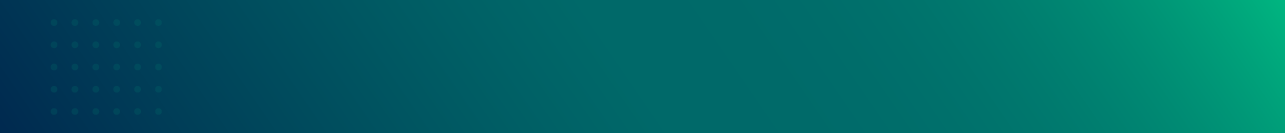 Секции В «Горнодобывающая промышленность» , С «Обрабатывающая промышленность» D «Снабжение электроэнергией, газом, паром, горячей водой и кондиционированным воздухом», E «Водоснабжение; сбор, обработка и удаление отходов, деятельность по ликвидации загрязнений» 
Разделы с 05 по 39 ОКЭД
РАЗДЕЛ I
В ч.27 п.30 уточнен порядок включения в объем промышленного производства готовой продукции (работ, услуг), 
переданной (выполненных, оказанных) другим юридическим или физическим лицам безвозмездно, в пределах юридического лица переданной для дальнейшего использования при осуществлении видов экономической деятельности, не включенных в разделы с 05 по 39 ОКЭД, выданная своим работникам в счет оплаты труда, зачисленная в состав собственных основных средств
…включается в объем промышленного производства по средневзвешенной цене отгрузки на аналогичную продукцию (работы, услуги) в месяце ее производства (их выполнения, оказания). При отсутствии отгрузки аналогичной продукции (работ, услуг) в месяце ее производства (их выполнения, оказания) используется цена последней отгрузки в отчетном периоде на аналогичную продукцию (работы, услуги), но не ниже фактической себестоимости.
…включается в объем промышленного производства по средневзвешенной цене отгрузки на аналогичную продукцию (работы, услуги) за месяц ее производства (их выполнения, оказания), а в случае отсутствия отгрузки – по цене последней отгрузки на аналогичную продукцию (работы, услуги), но не ниже фактической себестоимости.
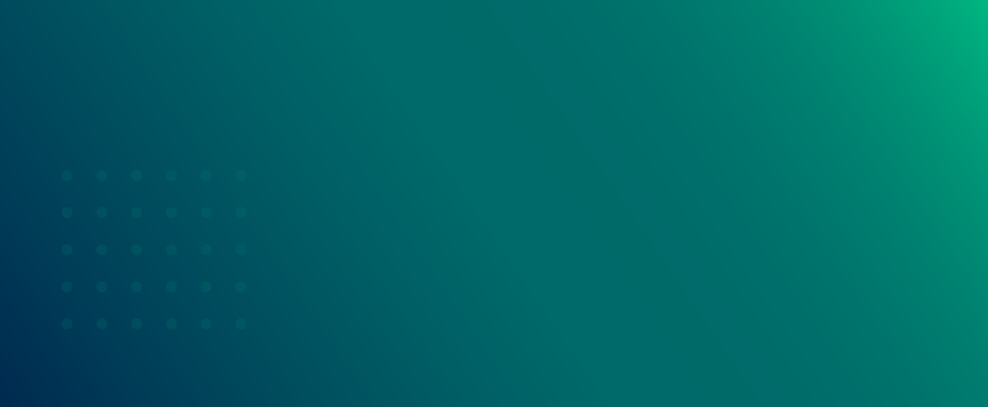 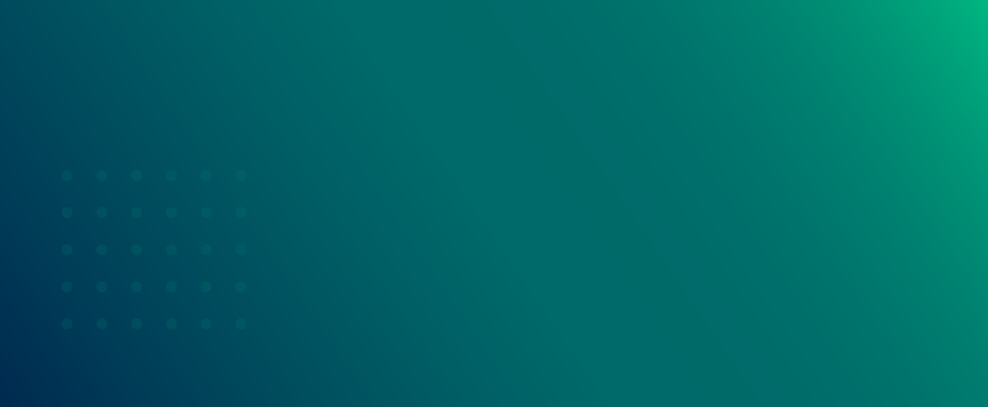 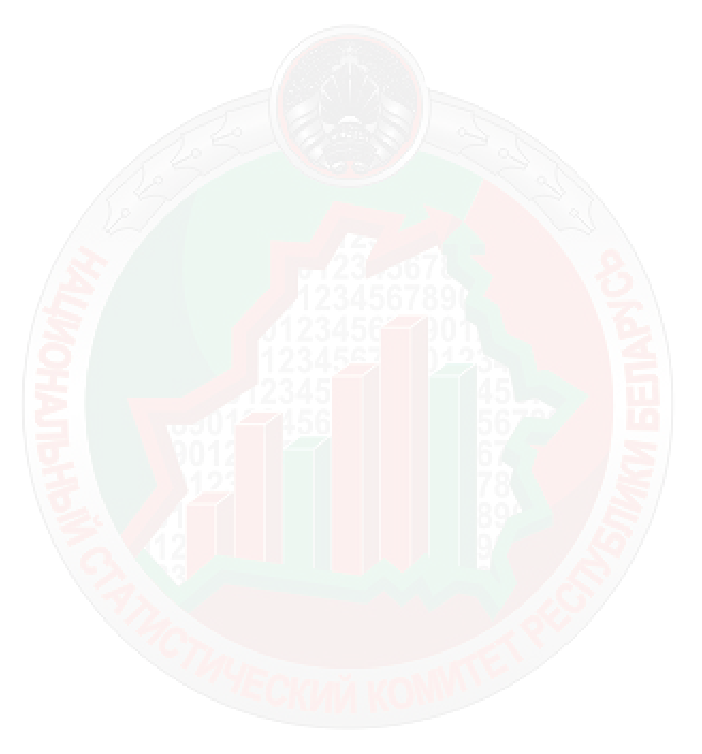 Некоммерческая организация
в Указаниях за январь-декабрь 2024 г.
в Указаниях за январь-март 2025 г.
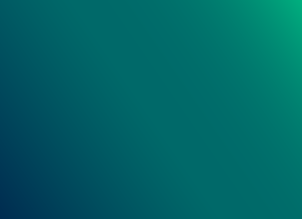 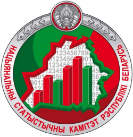 34
Главное статистическое управление 
Витебской области
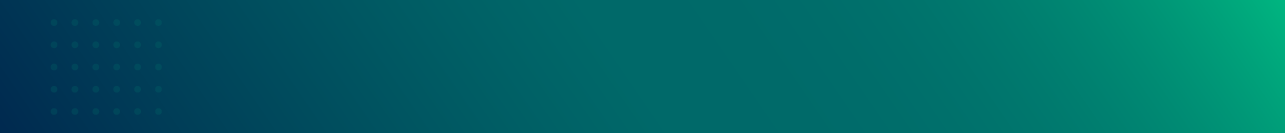 Секции В «Горнодобывающая промышленность» , С «Обрабатывающая промышленность» D «Снабжение электроэнергией, газом, паром, горячей водой и кондиционированным воздухом», E «Водоснабжение; сбор, обработка и удаление отходов, деятельность по ликвидации загрязнений» 
Разделы с 05 по 39 ОКЭД
РАЗДЕЛ I
В ч.44 п.30 приведены разъяснения об отражении объема производства продукции (работ, услуг) 
при осуществлении деятельности по реализации компримированного природного газа 
на автомобильных газонаполнительных компрессорных станциях
Деятельность по реализации компримированного природного газа на автомобильных газонаполнительных компрессорных станциях непосредственно путем заправки в автотранспортные средства в качестве моторного топлива не классифицируется в разделе 35 ОКЭД. 
Данные о такой деятельности в объем промышленного производства не включаются, а отражаются в подклассе 47300 ОКЭД.
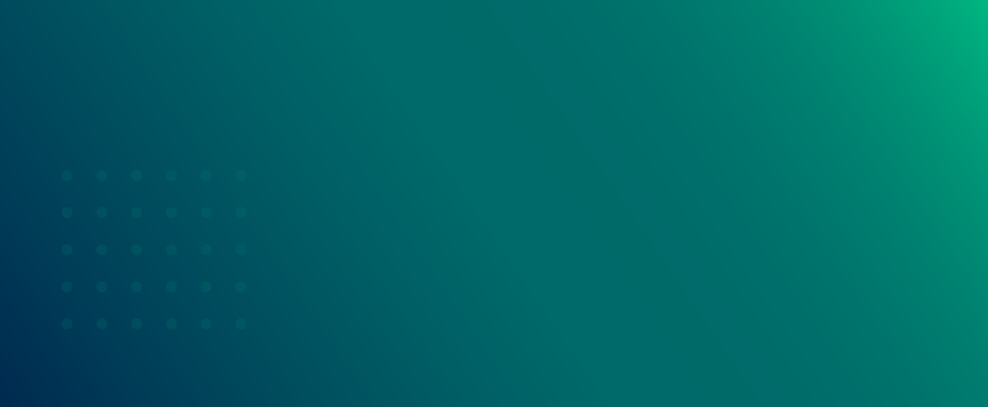 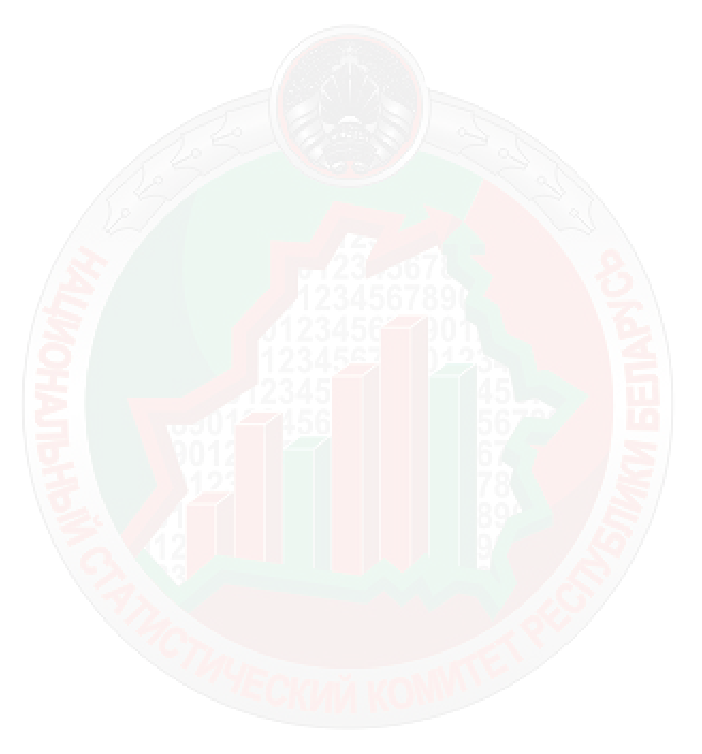 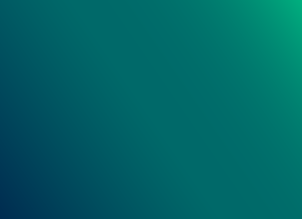 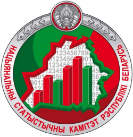 35
Главное статистическое управление 
Витебской области
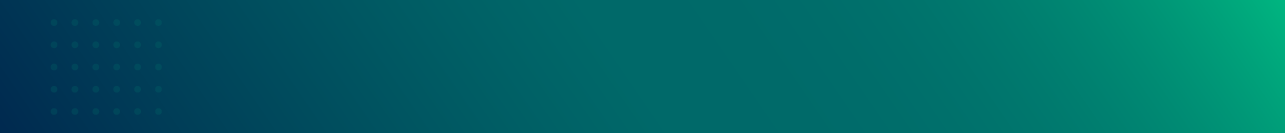 Секции В «Горнодобывающая промышленность» , С «Обрабатывающая промышленность» D «Снабжение электроэнергией, газом, паром, горячей водой и кондиционированным воздухом», E «Водоснабжение; сбор, обработка и удаление отходов, деятельность по ликвидации загрязнений» 
Разделы с 05 по 39 ОКЭД
РАЗДЕЛ I
В ч.10 п.30 изменен порядок отражения объема производства продукции (работ, услуг) организацией, 
выполнявшей научно-исследователь­ские, опытно-кон­структорские и опытно-техноло­гические работы (НИОКТР)
Данные об опытных образцах, являющихся конечным этапом выполнения НИОКТР, имущественные права на которые принадлежат организации, включаются в объем промышленного производства только при наличии документов, подтверждающих их соответствие требованиям стандартов, сертификатов или других документов, удостоверяющих их качество. 
При этом осуществление научной и технической деятельности в разделе I отдельно не отражается.
Данные об опытных образцах, являющихся конечным этапом выполнения НИОКТР, имущественные права на которые принадлежат организации, включаются в объем промышленного производства только при наличии документов, подтверждающих их соответствие требованиям стандартов, сертификатов или других документов, удостоверяющих их качество.
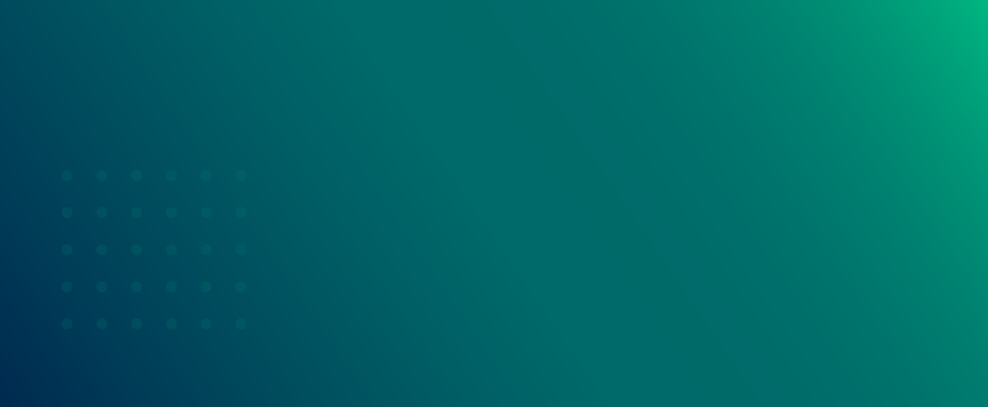 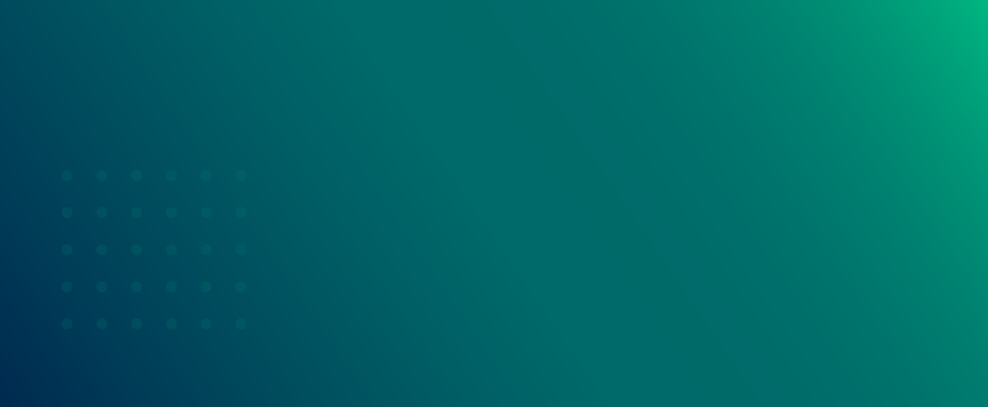 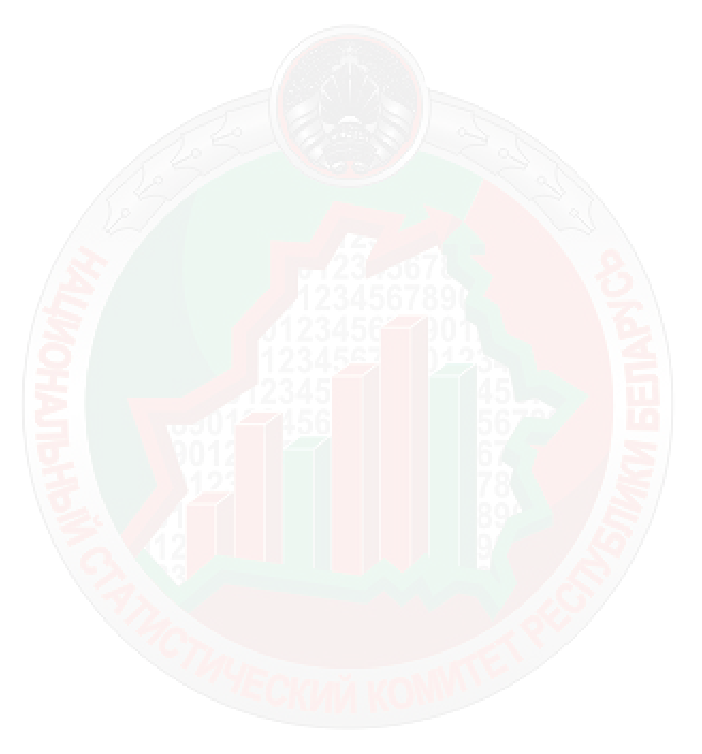 Некоммерческая организация
в Указаниях за январь-декабрь 2024 г.
в Указаниях за январь-март 2025 г.
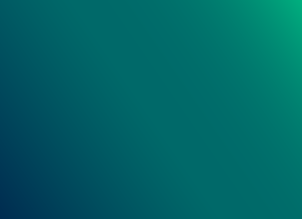 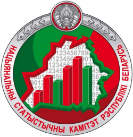 36
Главное статистическое управление 
Витебской области
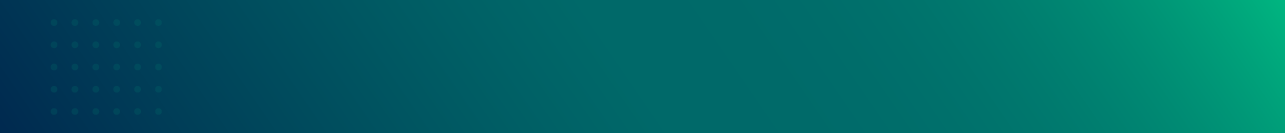 Секция М «Профессиональная, научная и техническая деятельность» 
Разделы с 69 по 75 ОКЭД
РАЗДЕЛ I
В ч.2 п.41 изменен порядок отражения объема производства продукции (работ, услуг) организацией, 
выполнявшей научно-исследователь­ские, опытно-кон­структорские и опытно-техноло­гические работы (НИОКТР)
Организация, выполняющая НИОКТР, отражает стоимость НИОКТР (их этапов), выполненных только собственными силами (без учета стоимости работ, выполненных соисполнителями) по договорам на выполнение НИОКТР, принятых заказчиком по актам сдачи-приемки НИОКТР (их этапов), оформленным в установленном порядке. 
При осуществлении научной и технической деятельности по строке 11 в графе 1 не отражается стоимость НИОКТР, если имущественные права на результаты НИОКТР принадлежат организации.
Организация, выполняющая НИОКТР, отражает стоимость НИОКТР (их этапов) без учета стоимости работ, выполненных соисполнителями по договорам на выполнение НИОКТР, принятых заказчиком по актам сдачи-приемки НИОКТР (их этапов), оформленным в установленном порядке, вне зависимости принадлежат имущественные права на результаты НИОКТР принадлежат организации или нет.
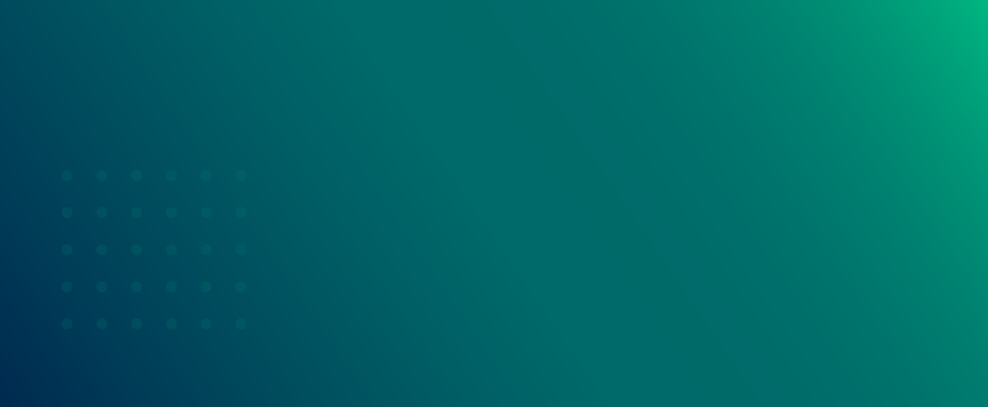 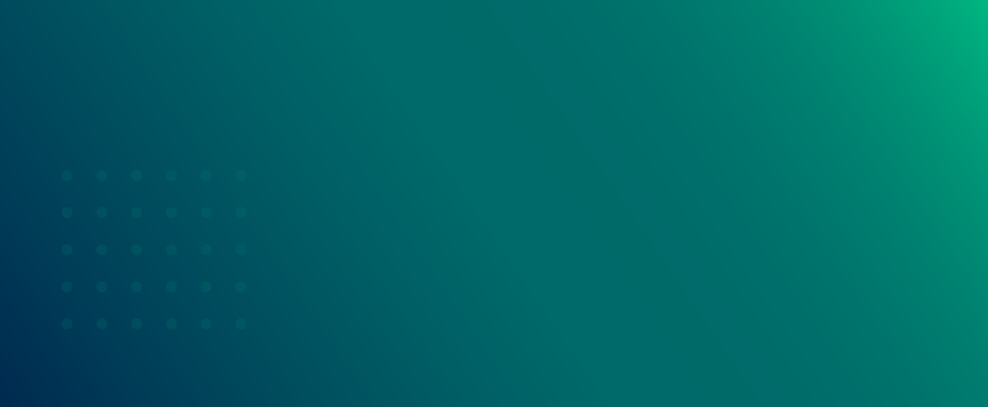 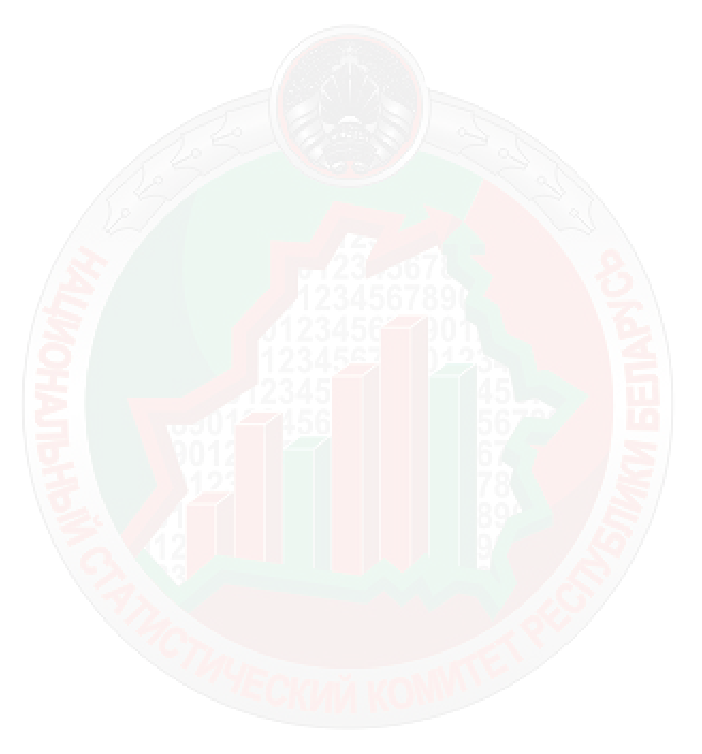 Некоммерческая организация
в Указаниях за январь-декабрь 2024 г.
в Указаниях за январь-март 2025 г.
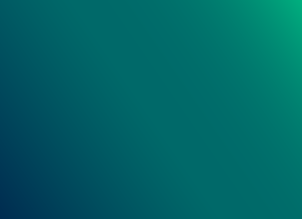 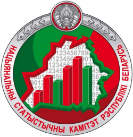 37
Главное статистическое управление 
Витебской области
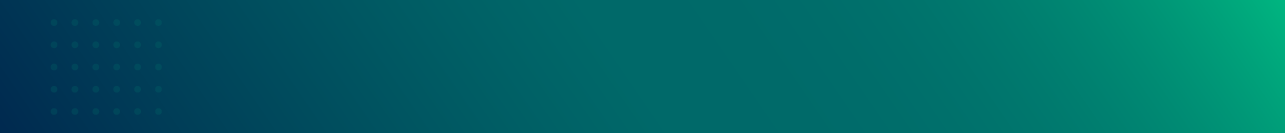 Секция F «Строительство» 
Разделы с 41 по 43 ОКЭД
РАЗДЕЛ I
если выполняется весь комплекс строительных работ при строительстве зданий (от сноса старого здания и рытья котлована до покраски крыши нового здания), то указывается подкласс 41200
если выполняются общестроительные работы на объектах гражданского строительства (автомобильные и железные дороги, метро, мосты, тоннели, трубопроводы, линии электропередач и телекоммуникаций, прочие инженерные сооружения), то указывается соответствующий подкласс раздела 42 
если выполняются специальные строительные работы, то указывается соответствующий подкласс раздела 43
данные отражаются без учета стоимости работ, выполненных привлеченными организациями по договору субподряда
стоимость выполненных собственными силами работ по строительству отражается по соответствующим подклассам секции F исходя из предмета договора подряда на основании данных акта сдачи-приемки выполненных строительных и иных специальных монтажных работ и других первичных учетных и иных документов, оформленных в установленном порядке
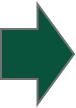 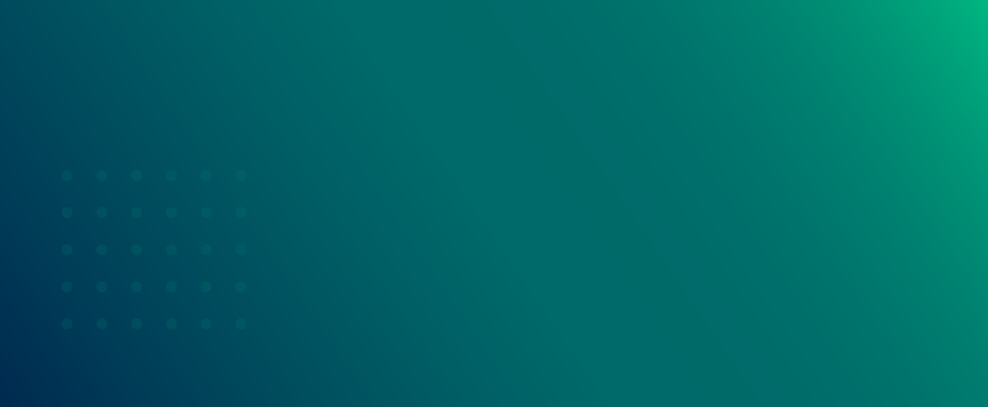 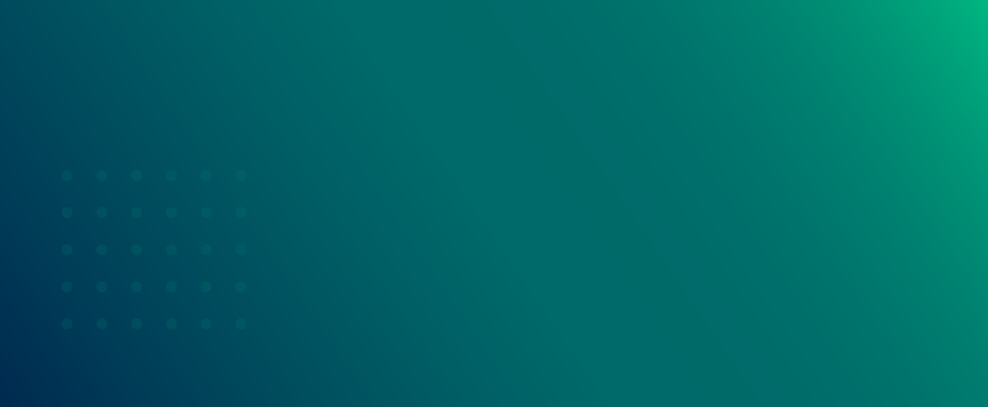 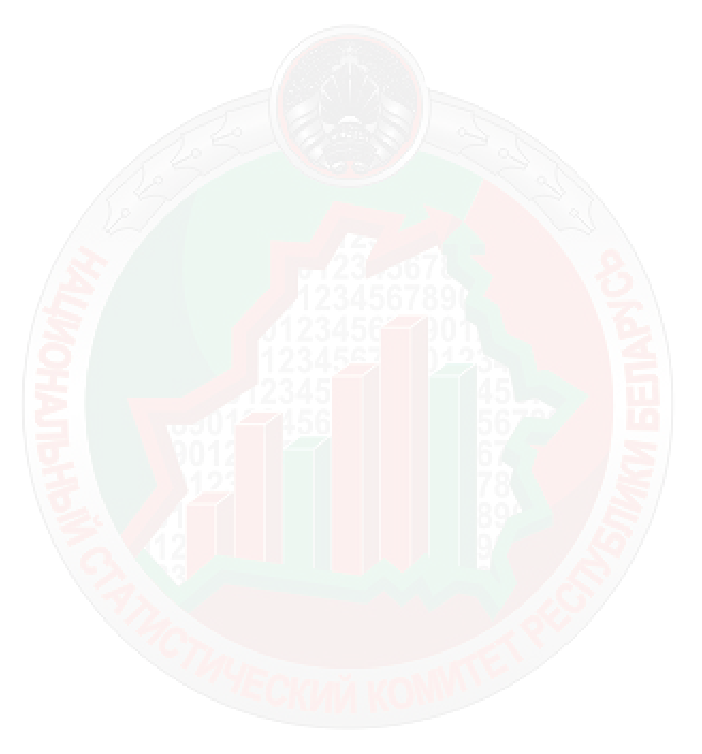 Некоммерческая организация
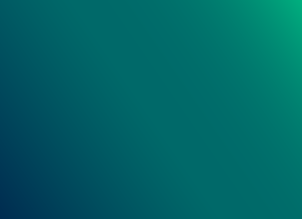 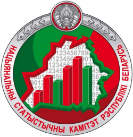 38
Главное статистическое управление 
Витебской области
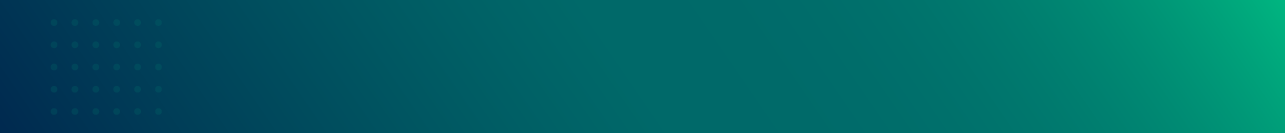 Секция F «Строительство» 
Разделы с 41 по 43 ОКЭД
РАЗДЕЛ I
Разницу между продажной и сформированной (фактической) стоимостью здания (части здания) отражает в графе 1:
по подклассу 41100 организация, осуществляющая только функции заказчика при строительстве зданий и реализующая в дальнейшем здание (часть здания) другим юридическим или физическим лицам
по подклассу 41200 организация строительства (т.е. основной вид экономической деятельности классифицируется в секции F, за исключением подклассов 41100 и 43992), осуществляющая функции застройщика при строительстве зданий и реализующая в дальнейшем здание (часть здания) другим юридическим или физическим лицам
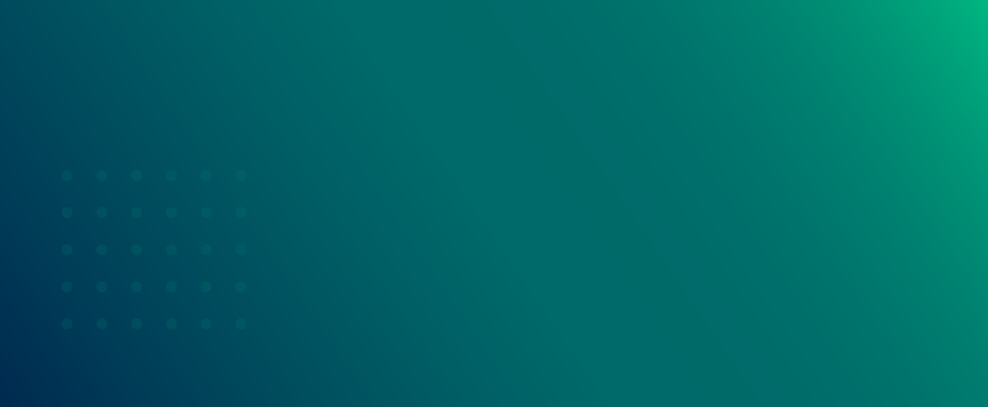 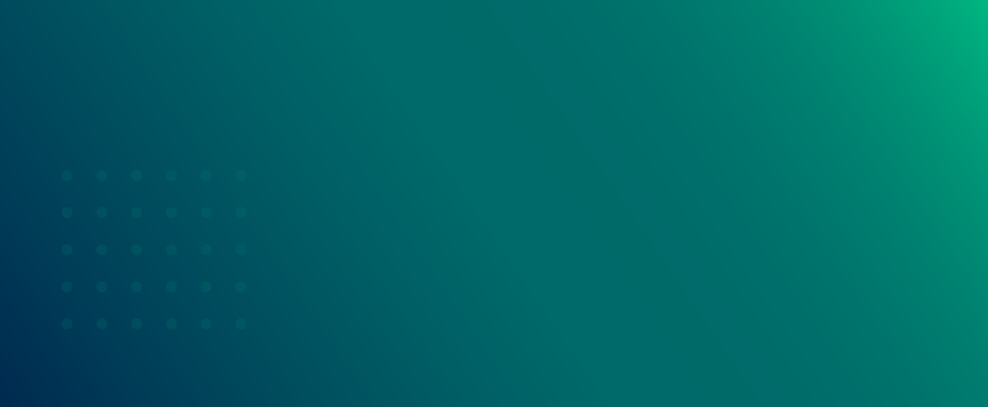 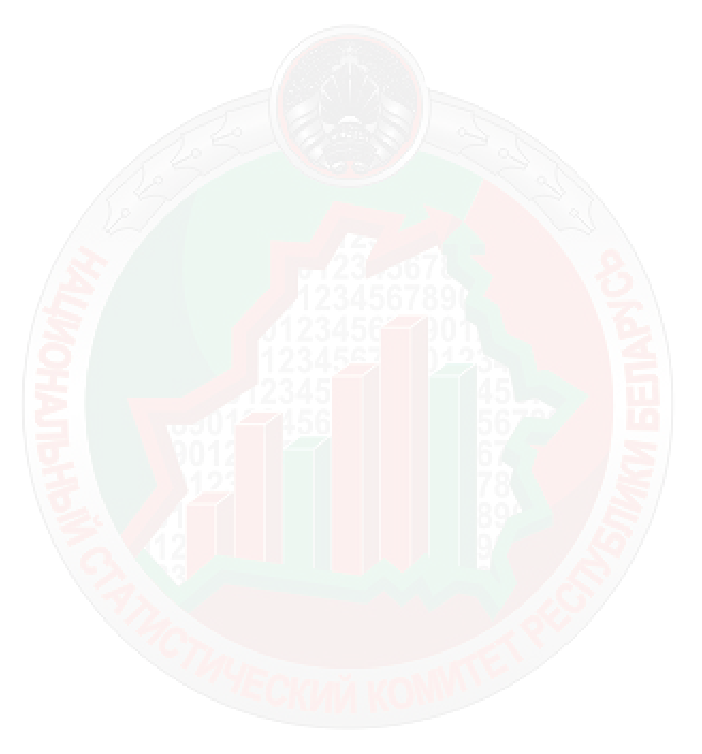 Некоммерческая организация
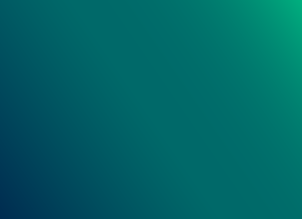 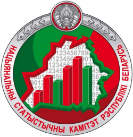 39
Главное статистическое управление 
Витебской области
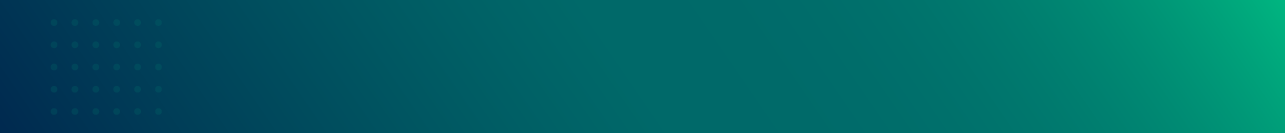 Секция F «Строительство» 
Разделы с 41 по 43 ОКЭД
РАЗДЕЛ I
Организация строительства отражает в графе 1
по соответствующим подклассам секции С «Обрабатывающая промышленность» ОКЭД 
стоимость материалов, произведенных в подсобных производствах данной организации и использованных при выполнении работ по строительству в пределах юридического лица. 
Стоимость этих материалов не исключается из стоимости подрядных работ, выполненных собственными силами.
Организация, не являющаяся организацией строительства, в графе 1 не отражает стоимость:
строительно-монтажных работ по зданиям и сооружениям, выполненных собственными силами (хозяйственным способом) и способствующих формированию собственного основного капитала;
работ по ремонту собственных или арендованных зданий, сооружений, оборудования, затраты по которым учитываются в бухгалтерском учете на счетах затрат на производство продукции (работ, услуг) по основному виду экономической деятельности.
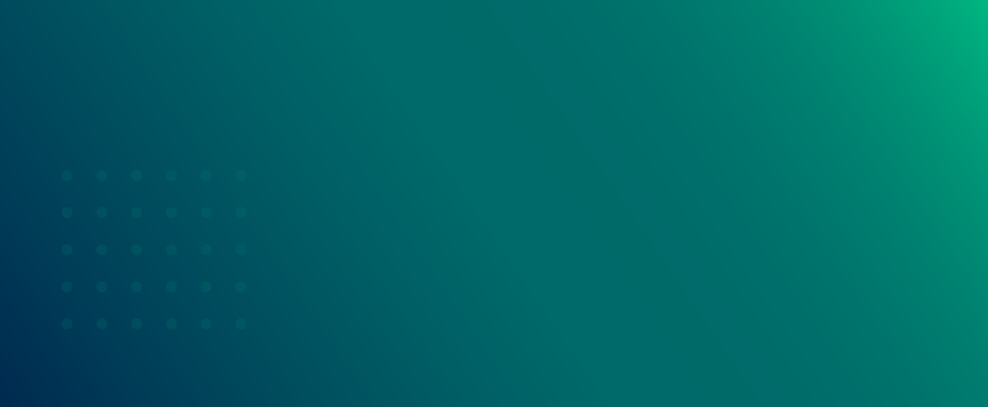 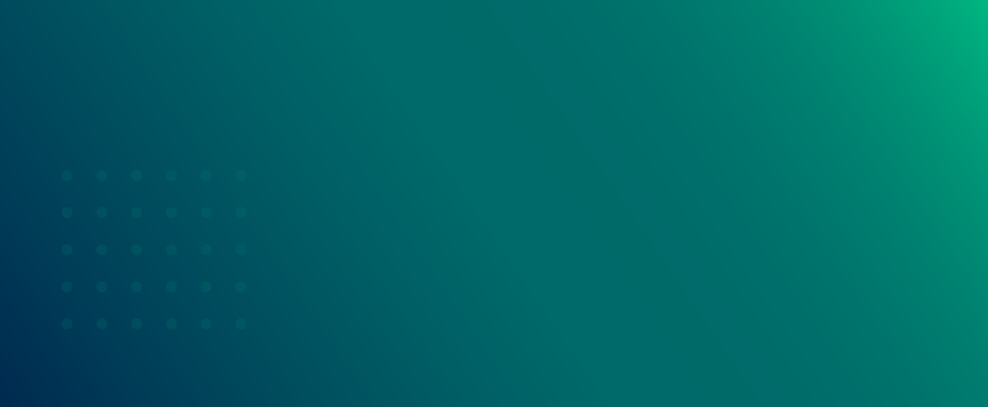 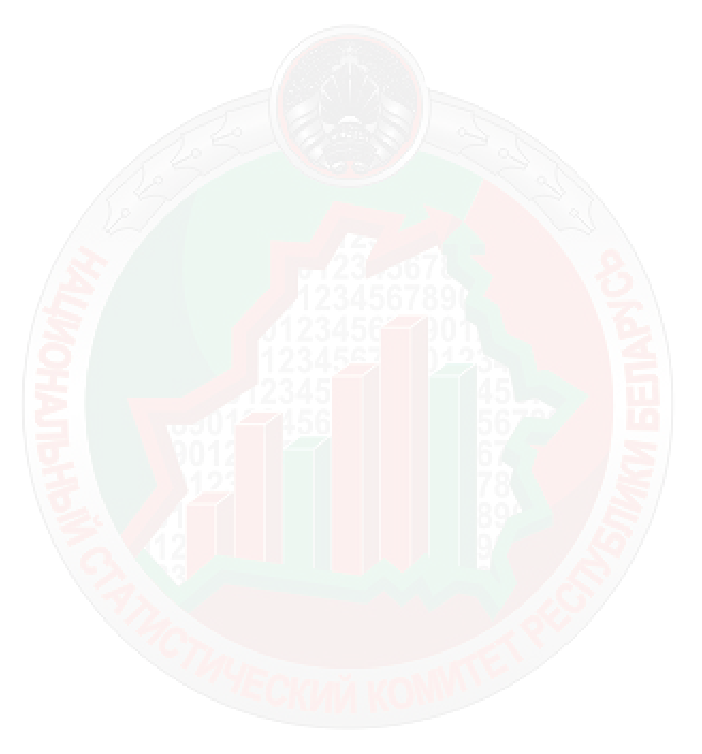 Некоммерческая организация
организация строительства
организация, не являющаяся строительной
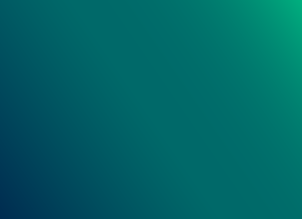 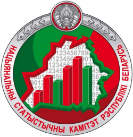 40
Главное статистическое управление 
Витебской области
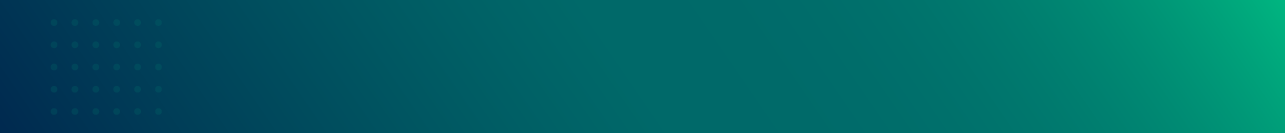 Секция F «Строительство» 
Разделы с 41 по 43 ОКЭД
РАЗДЕЛ I
Организация, осуществляющая общестроительные и специальные работы по строительству зданий, сооружений и иных объектов строительства, 
в графе 1 не отражает: 
стоимость монтируемого и ремонтируемого на объекте строительства оборудования, 
стоимость приобретенных или изготовленных на стройке деталей для укомплектования оборудования.
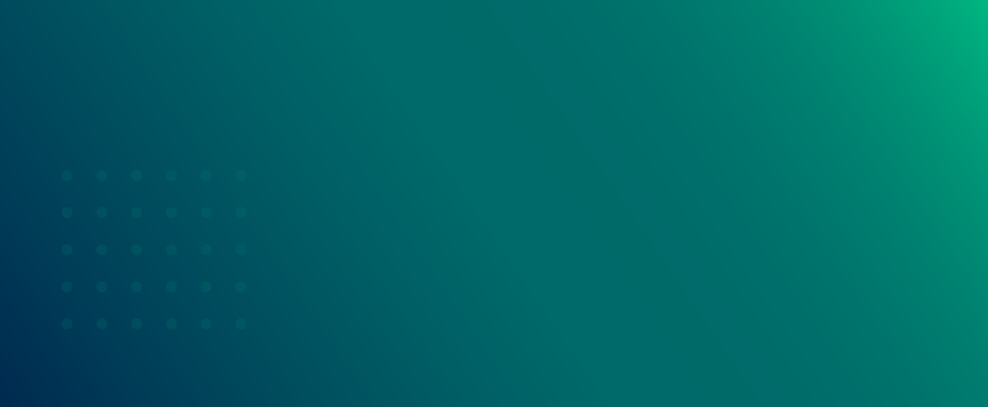 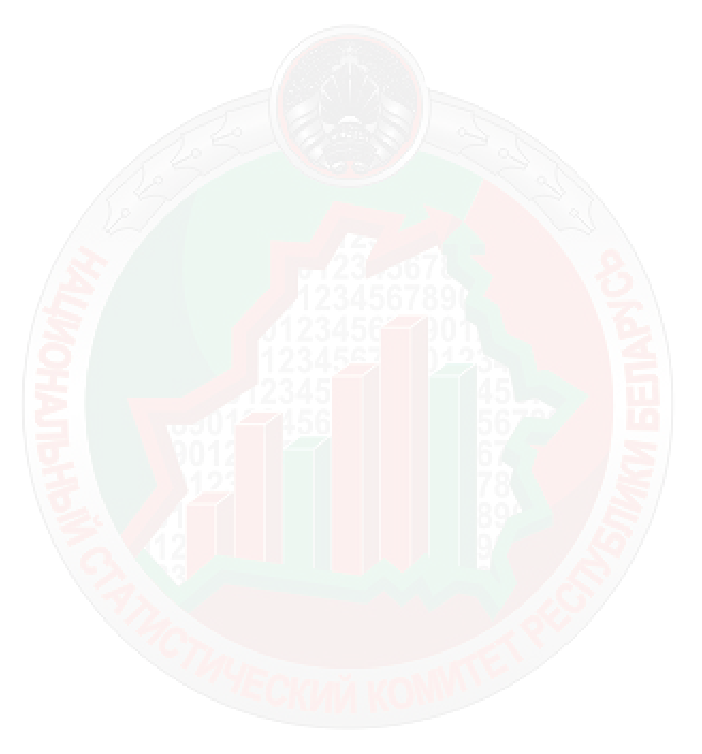 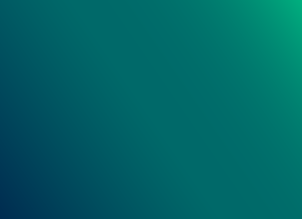 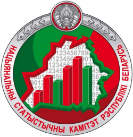 41
Главное статистическое управление 
Витебской области
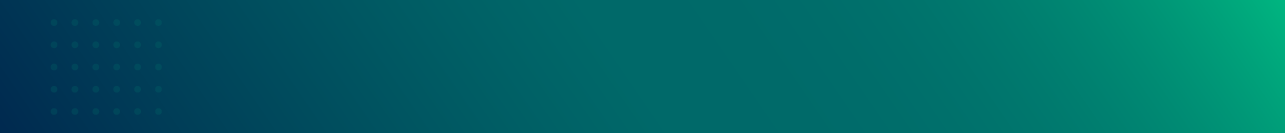 Секция G «Оптовая и розничная торговля; ремонт автомобилей и мотоциклов» 
Группы 451, 453, 454 (кроме подкласса 45403), разделы 46 и 47 ОКЭД
РАЗДЕЛ I
В ч.1 п.34 при осуществлении оптовой и розничной торговли (группы 451, 453, 454 (кроме подкласса 45403), разделы 46 и 47 ОКЭД)уточнен порядок отражения валового дохода без учета товаров, возвращенных покупателем (поверенным, комиссионером)
валовой доход по отгруженным товарам (без учета товаров, возвращенных покупателем (поверенным, комиссионером)), который исчисляется как разница между продажной и покупной стоимостью товаров за вычетом налогов и сборов, исчисляемых из выручки, вывозных таможенных пошлин.
валовой доход по отгруженным товарам (без учета товаров, отгруженных в отчетном периоде и возвращенных покупателем (поверенным, комиссионером)), который исчисляется как разница между продажной и покупной стоимостью товаров за вычетом налогов и сборов, исчисляемых из выручки, вывозных таможенных пошлин.
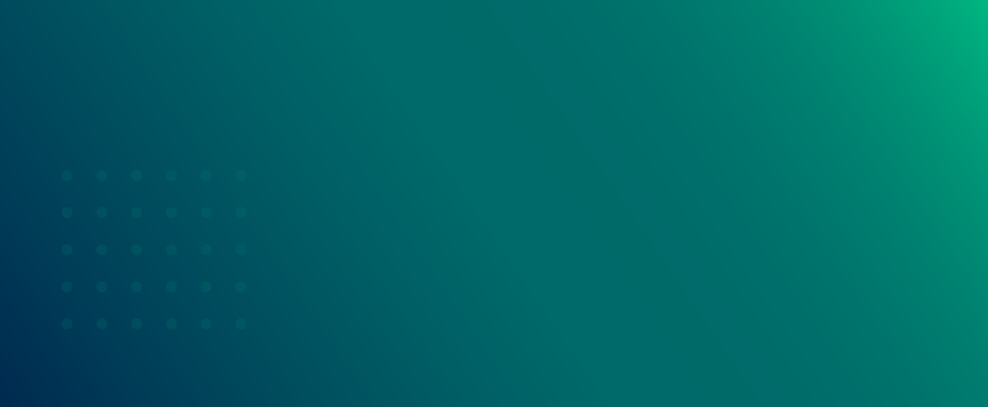 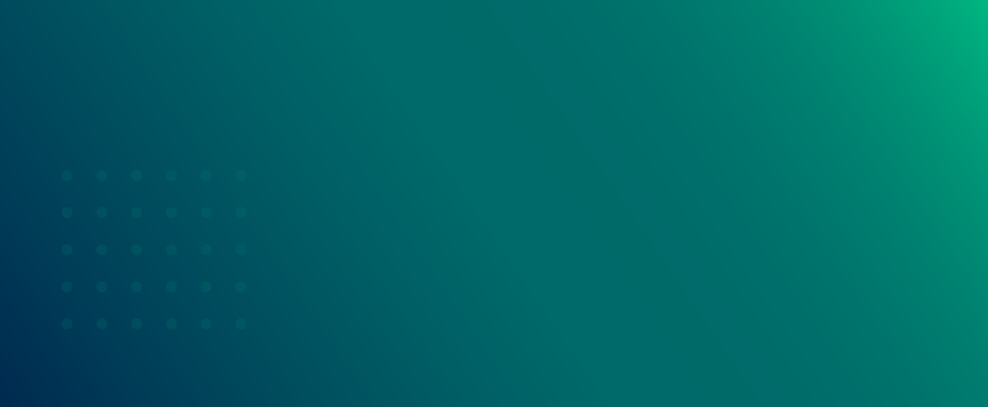 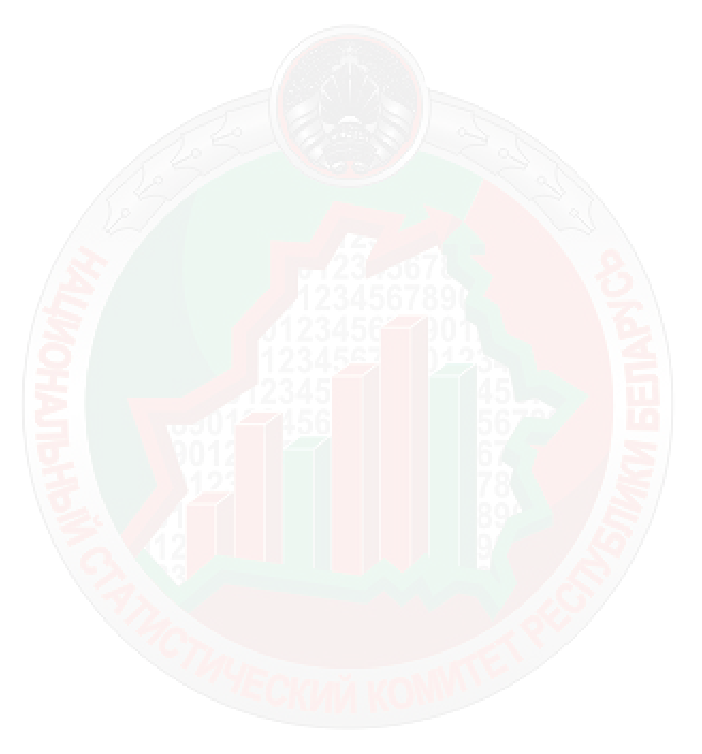 Некоммерческая организация
в Указаниях за январь-декабрь 2024 г.
в Указаниях за январь-март 2025 г.
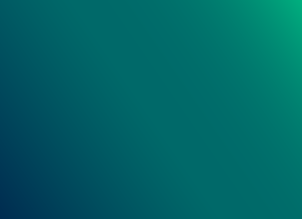 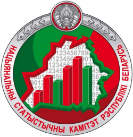 42
Главное статистическое управление 
Витебской области
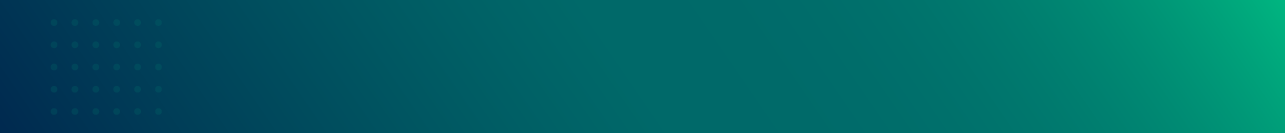 Секция G «Оптовая и розничная торговля; ремонт автомобилей и мотоциклов» 
Группы 451, 453, 454 (кроме подкласса 45403), разделы 46 и 47 ОКЭД
РАЗДЕЛ I
Организация, осуществляющая оптовую торговлю отходами, являющимися вторичными материальными ресурсами, отражает валовой доход, включая компенсацию, выплачиваемую государственным учреждением «Оператор вторичных материальных ресурсов».
Организация, осуществляющая розничную торговлю и реализующая другим юридическим или физическим лицам через свои торговые объекты товары несобственного производства, отражает валовой доход по соответствующим подклассам раздела 47 ОКЭД.
В целях проведения государственного статистического наблюдения по форме 4-у организация, являющаяся производителем продукции (например, промышленная, сельскохозяйственная), реализующая другим юридическим или физическим лицам через свои торговые объекты продукцию собственного производства, отражает торговую наценку, включаемую в цену реализации собственной продукции, по соответствующим подклассам раздела 47 ОКЭД.
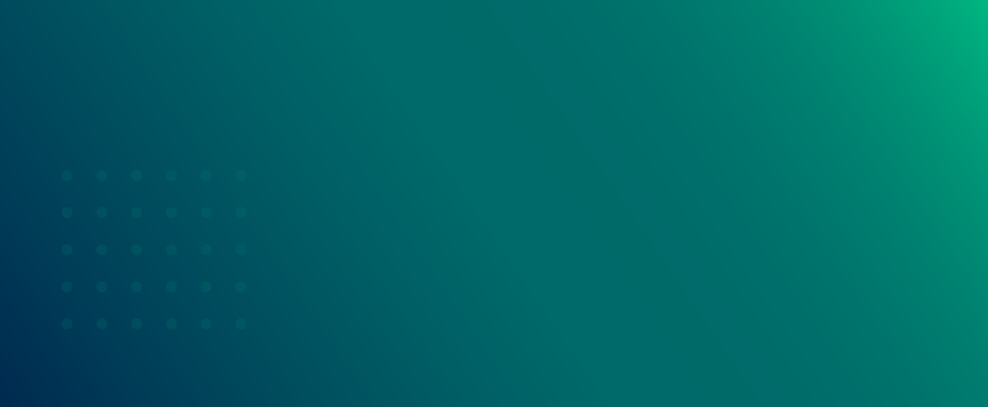 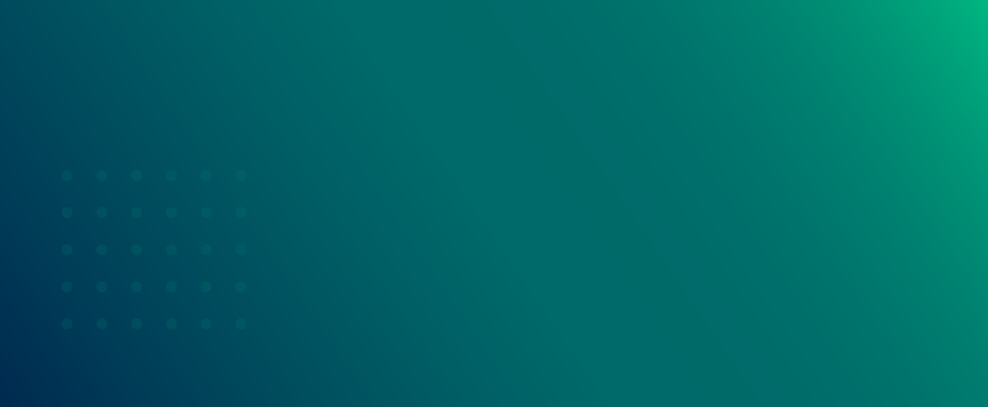 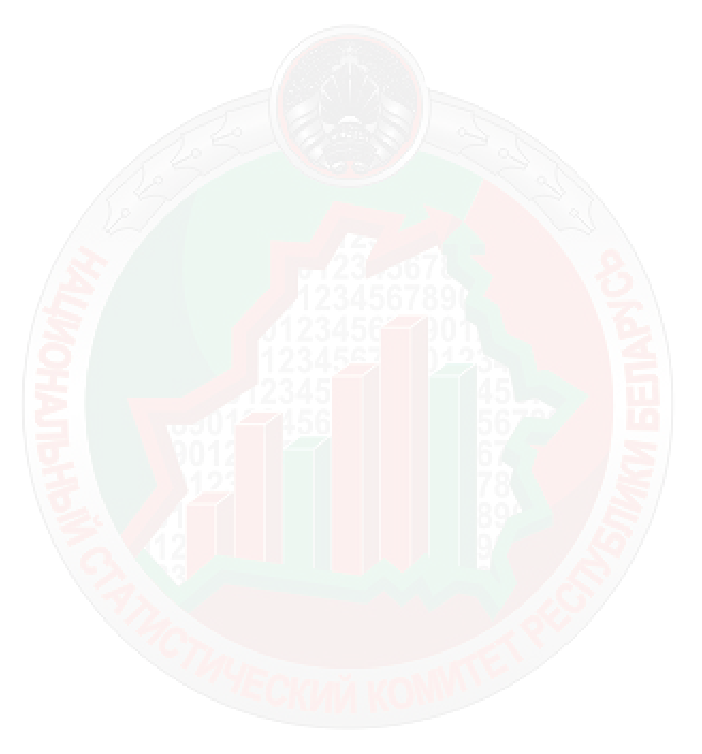 Некоммерческая организация
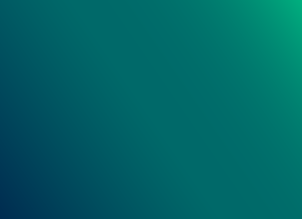 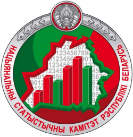 43
Главное статистическое управление 
Витебской области
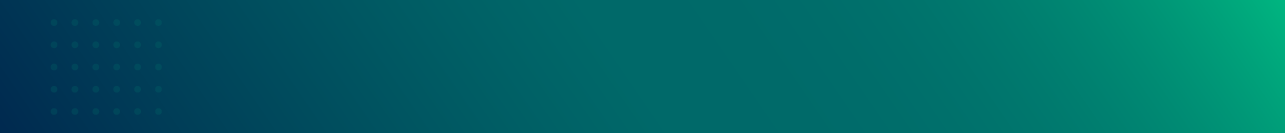 Секция G «Оптовая и розничная торговля; ремонт автомобилей и мотоциклов» 
Группы 451, 453, 454 (кроме подкласса 45403), разделы 46 и 47 ОКЭД
РАЗДЕЛ I
Организация, осуществляющая розничную торговлю и реализующая другим юридическим или физическим лицам через свои торговые объекты продукцию, изготовленную в заготовочных объектах (цехах), созданных при торговых объектах (например, кондитерские, хлебобулочные, кулинарные и тому подобные изделия и полуфабрикаты), отражает стоимость реализованной продукции собственного производства в отпускных ценах, включая торговую наценку, по соответствующим подклассам раздела 47 ОКЭД.
Организация, являющаяся собственником сырья, материалов (приобретенных или собственного производства), переданных в переработку (обработку) другим юридическим лицам или индивидуальным предпринимателям в целях выполнения всего процесса производства продукции, отражает валовой доход по реализованным без дополнительной переработки (обработки) товарам, произведенным на давальческих условиях, без стоимости переработанного давальческого сырья и оплаты услуг по его переработке (обработке):
другим юридическим лицам или индивидуальным предпринимателям – по соответствующим подклассам раздела 46 ОКЭД;
физическим лицам (кроме индивидуальных предпринимателей) – по соответствующим подклассам раздела 47 ОКЭД.
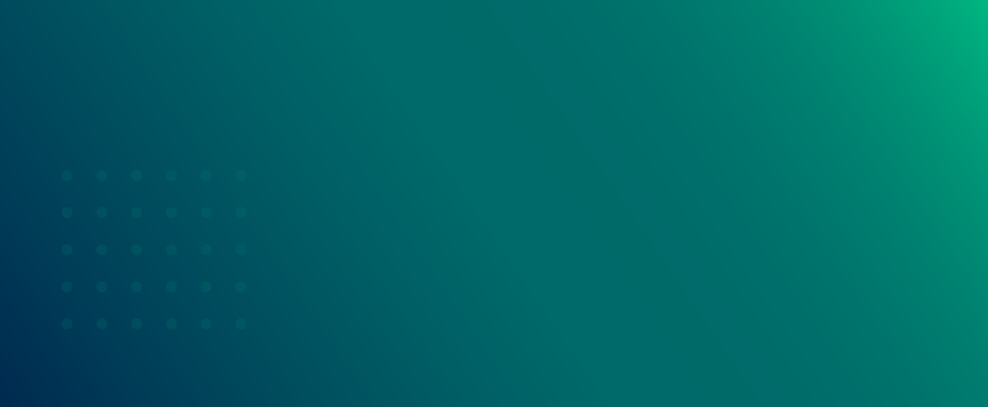 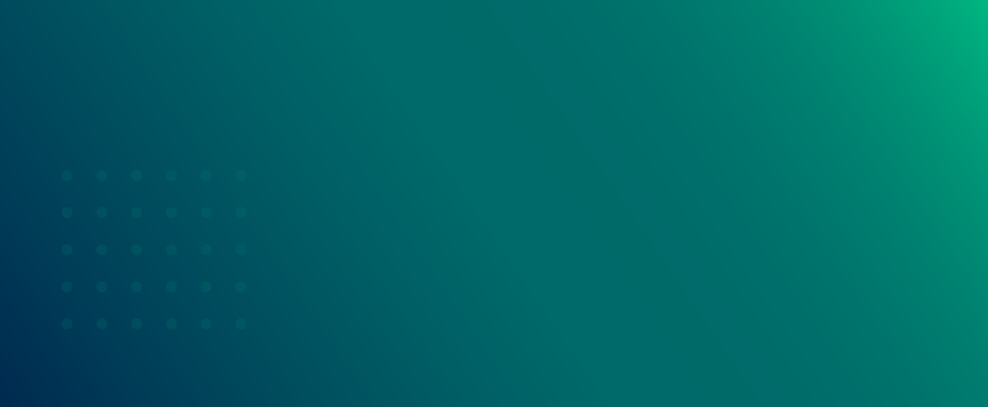 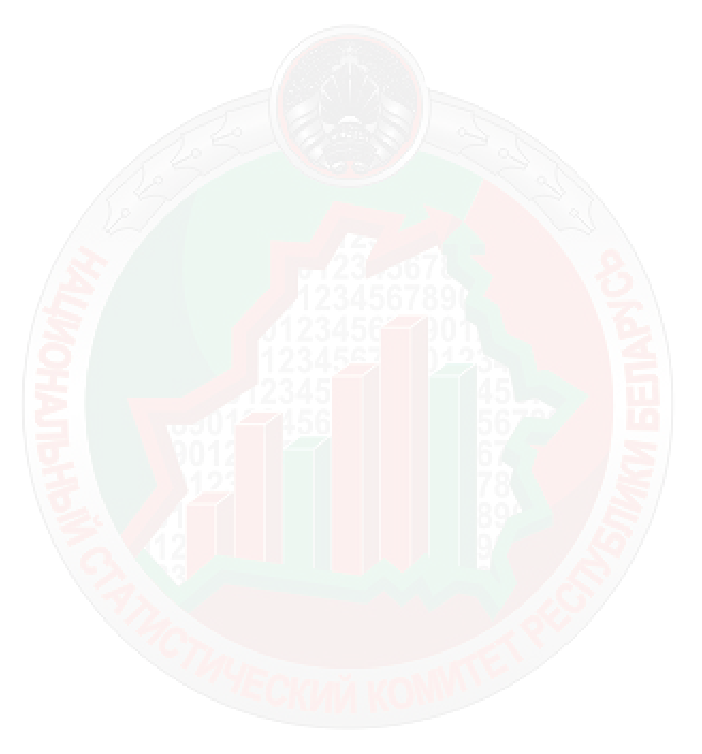 Некоммерческая организация
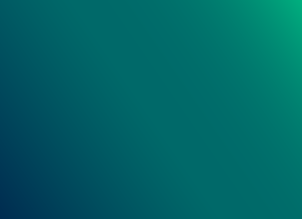 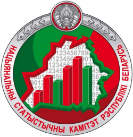 44
Главное статистическое управление 
Витебской области
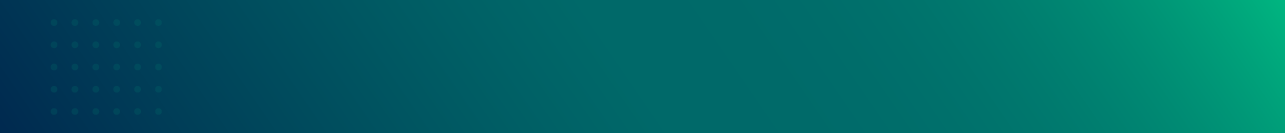 Секция Н «Транспортная деятельность, складирование, почтовая и курьерская деятельность» 
Группа 494
РАЗДЕЛ I
При осуществлении деятельности грузового автомобильного транспорта и предоставлении услуг по переезду отражается стоимость оказанных услуг:
по перевозке грузов, выполненных на коммерческой основе (за плату) на основании договора автомобильной перевозки груза или на иных законных основаниях для других юридических или физических лиц автомобильным грузовым транспортным средством :
состоящим на балансе (в том числе переданным по договору аренды транспортного средства с экипажем) 
принятым по договору аренды транспортного средства без экипажа 
приобретенным по договору финансовой аренды (лизинга)
по доставке собственной продукции (товаров) до покупателя (другого юридического или физического лица) в случае, если заключается договор, в котором стоимость доставки выделена отдельно и не включена в отпускную цену реализуемой продукции (товаров);
по перевозке грузов, выполненных за плату для других юридических или физических лиц по разовым заказам на автомобильную перевозку грузов, в том числе по заявлениям (заявкам) или другим документам своих работников.
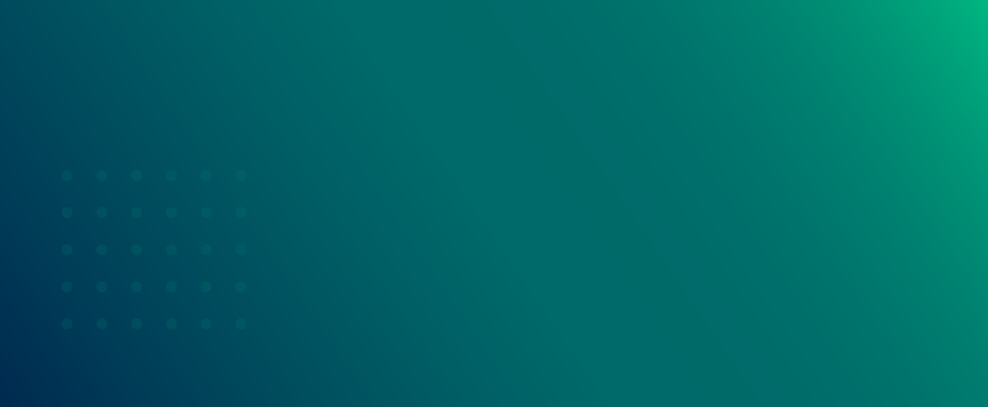 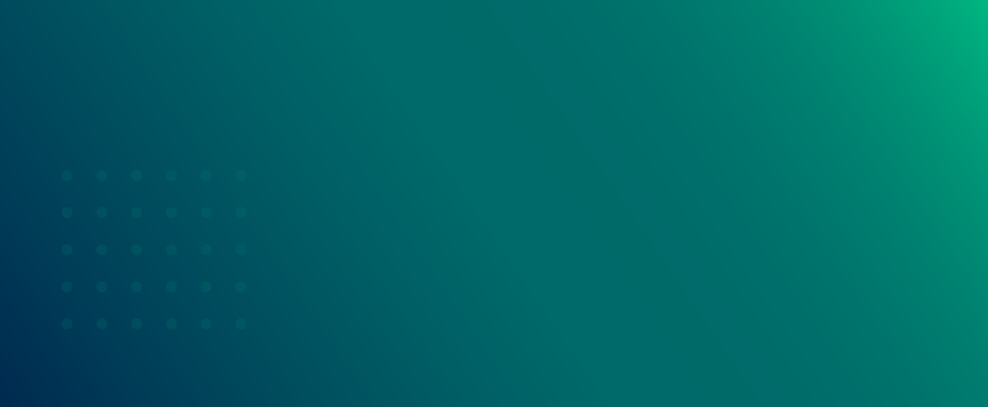 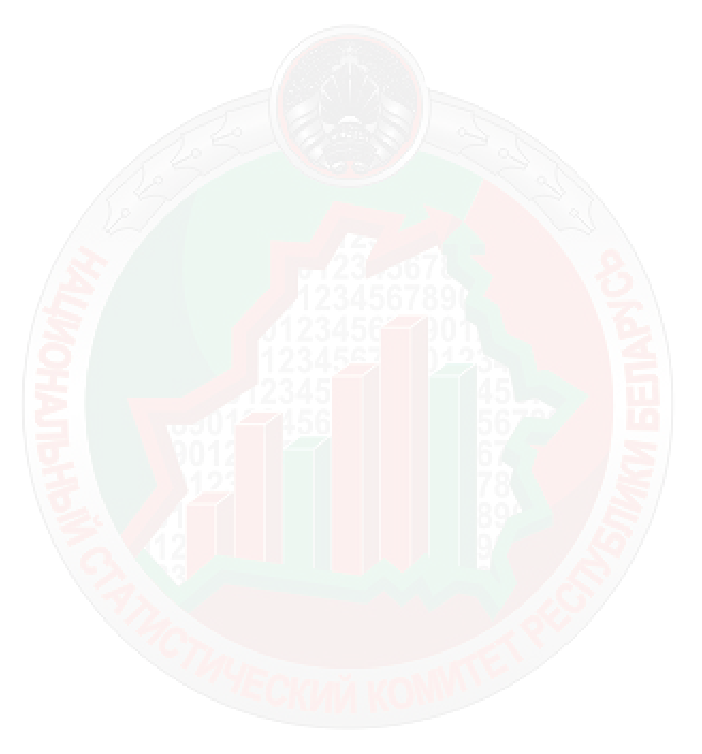 Некоммерческая организация
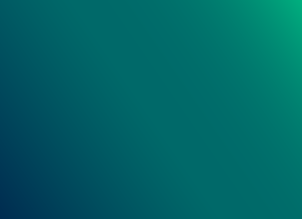 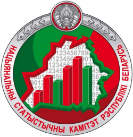 45
Главное статистическое управление 
Витебской области
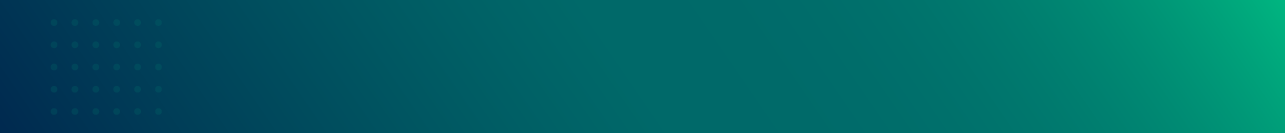 Секция К «Финансовая и страховая деятельность» 
Раздел 66 ОКЭД
РАЗДЕЛ I
В ч.5 п.39 определен порядок отражения объема производства продукции (работ, услуг) 
организацией, являющейся оператором криптоплатформы
Организация, являющаяся оператором криптоплатформы, при осуществлении сделки (операции) в интересах другого лица, связанной с цифровыми знаками (токенами),  отражает стоимость услуг в размере вознаграждения.
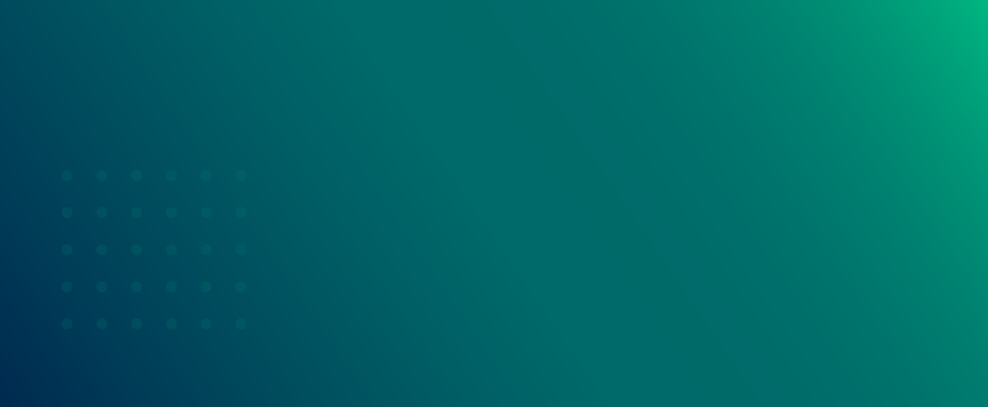 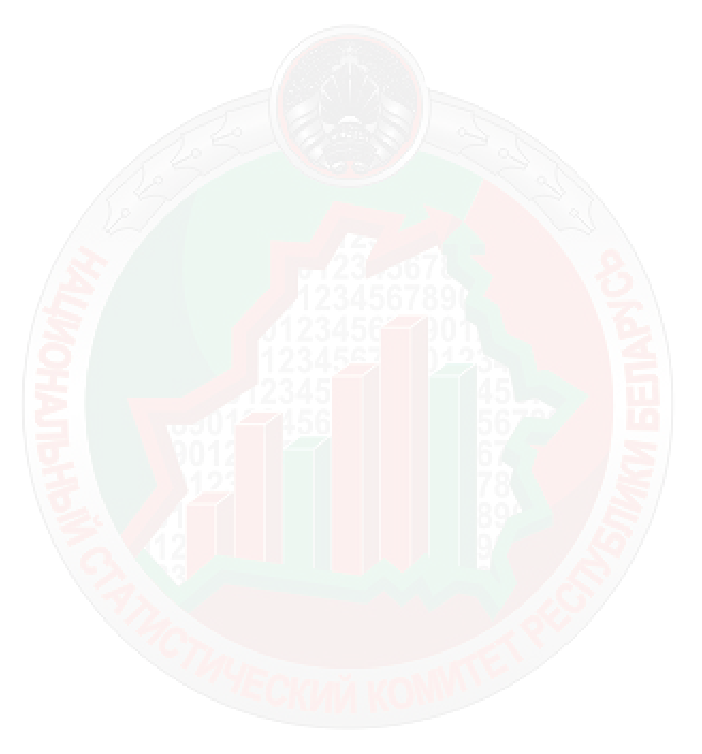 в Указаниях за январь-март 2025 г.
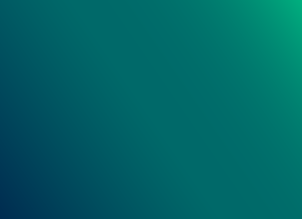 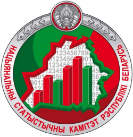 46
Главное статистическое управление 
Витебской области
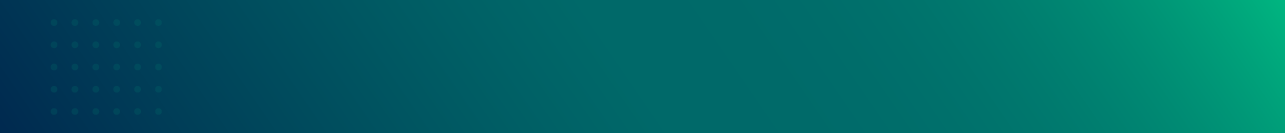 РАЗДЕЛ II. Раздел изменен. Изменено название раздела и исключены строки 45 и 46
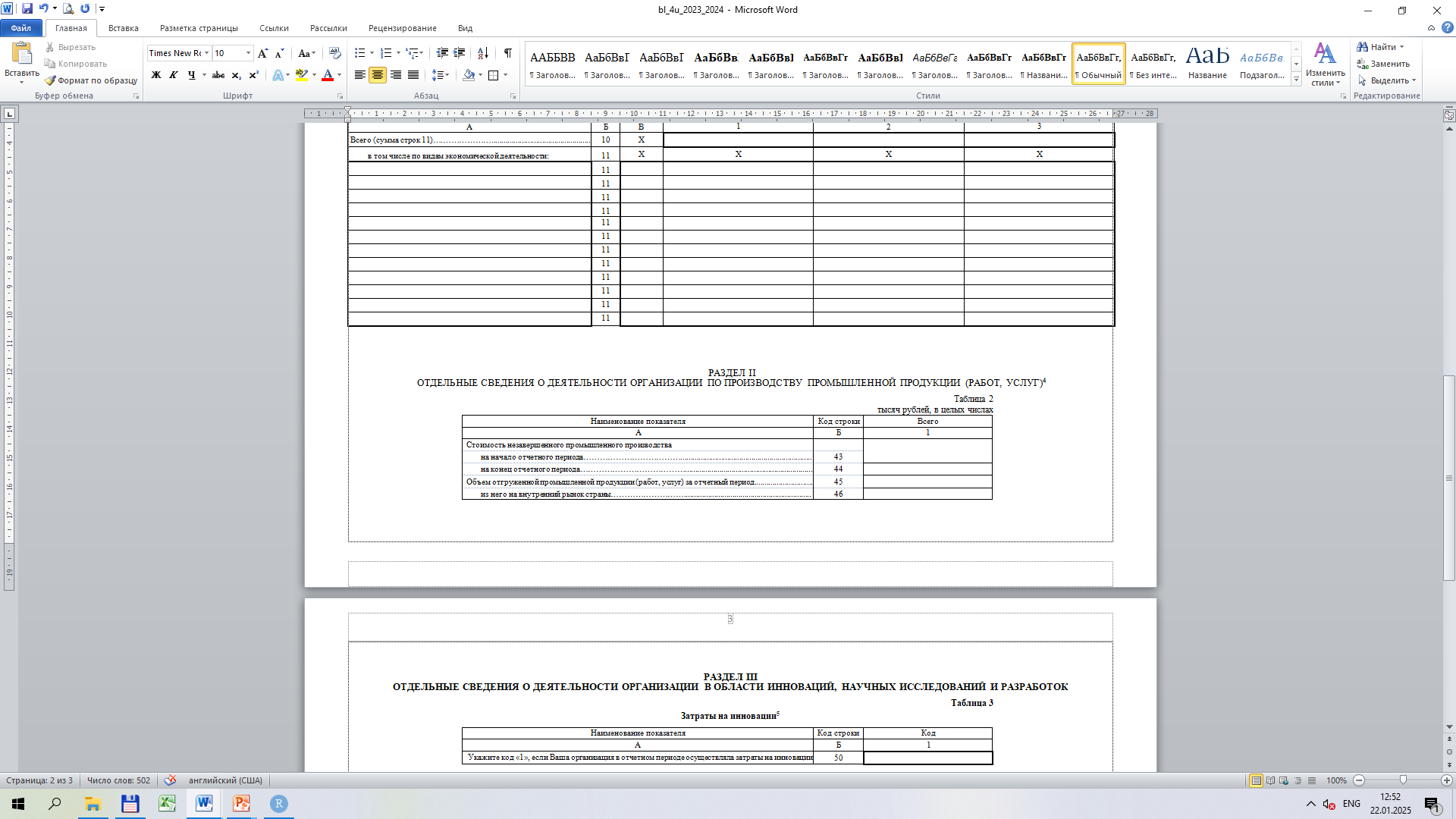 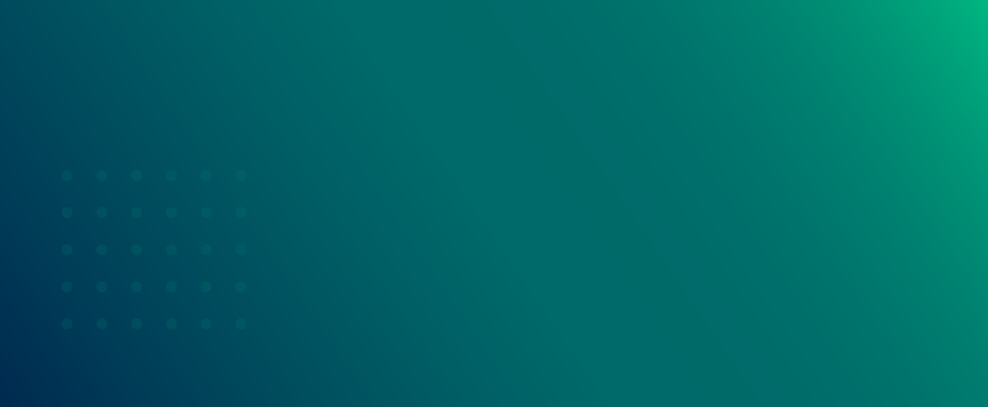 в отчете за январь-декабрь 2024 г.
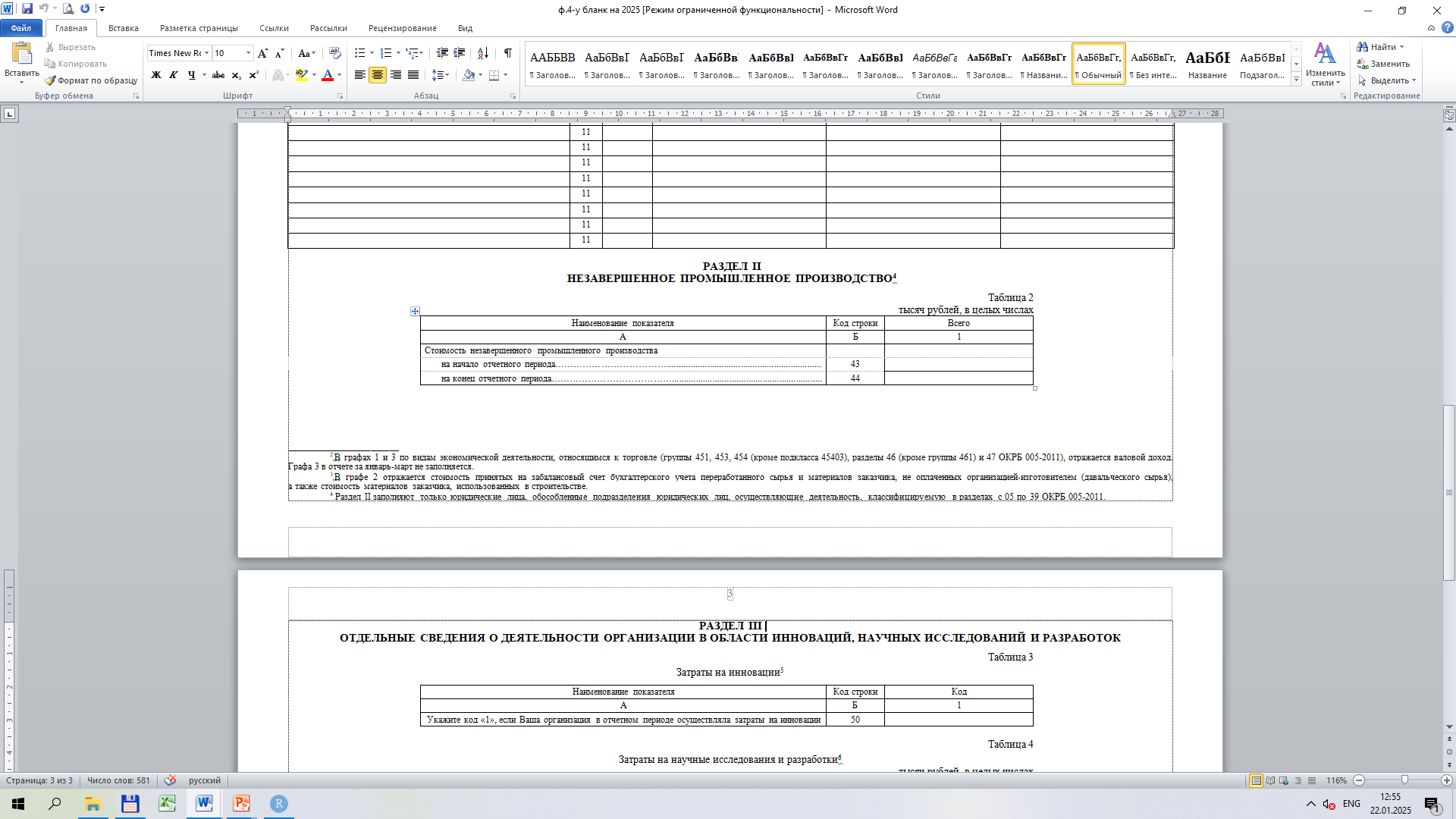 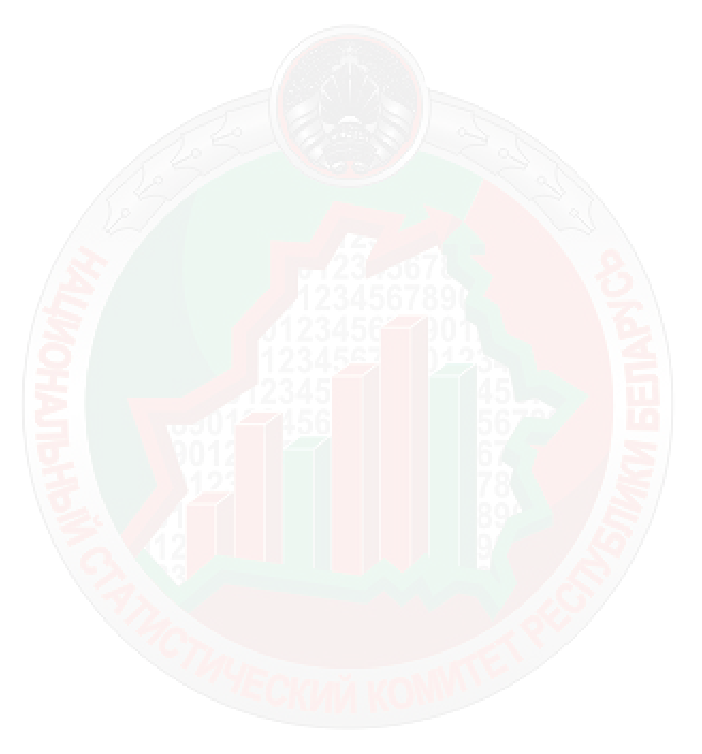 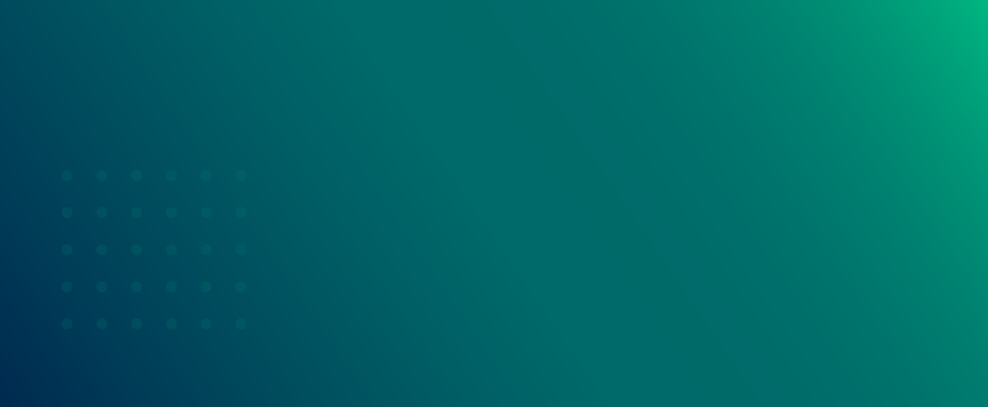 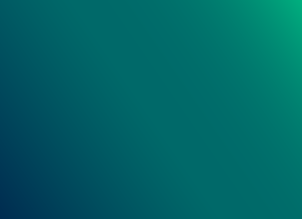 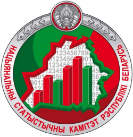 47
Главное статистическое управление 
Витебской области
в отчете за январь-март 2025 г.
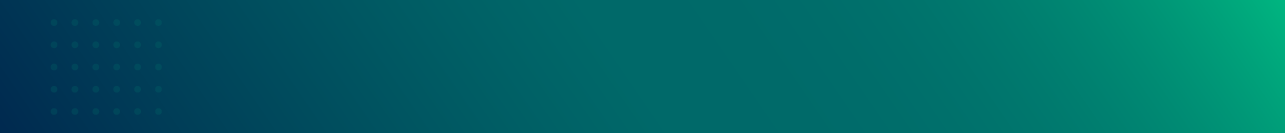 РАЗДЕЛ II
раздел заполняют организации, осуществляющие деятельность в области промышленности (разделы с 05 по 39 ОКЭД)
организация, в структуру которой входят подразделения, расположенные на другой территории, раздел II заполняет только в отчете по организации в целом
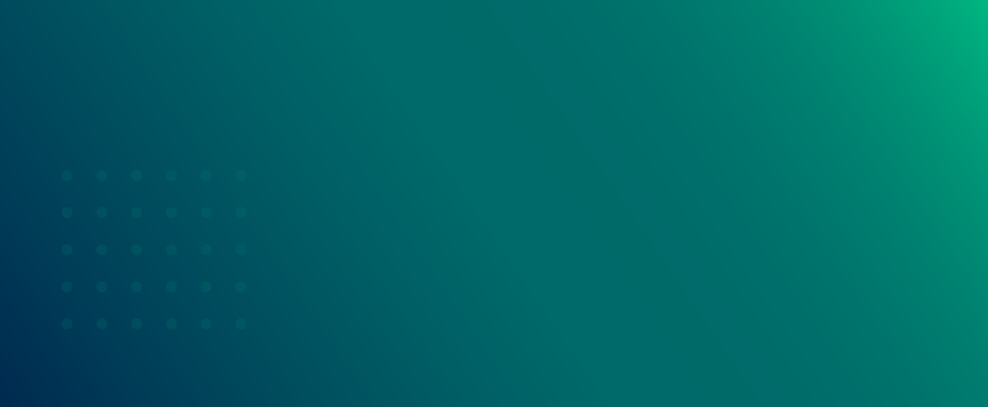 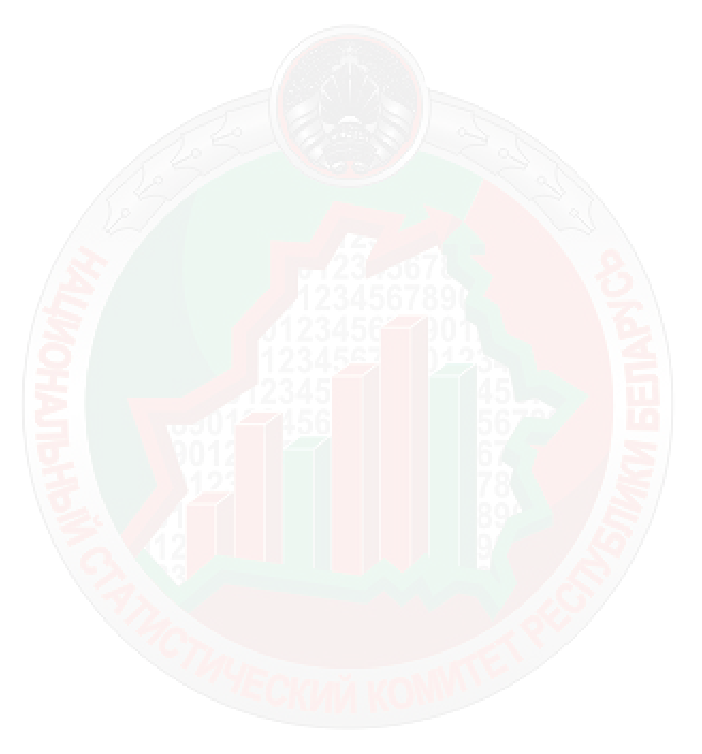 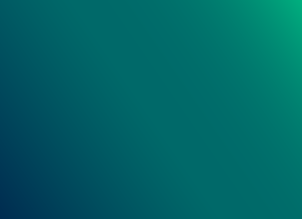 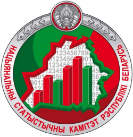 48
Главное статистическое управление 
Витебской области
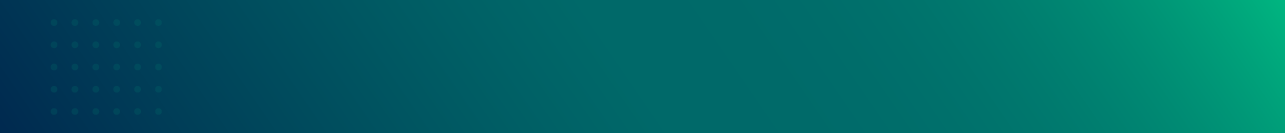 РАЗДЕЛ III
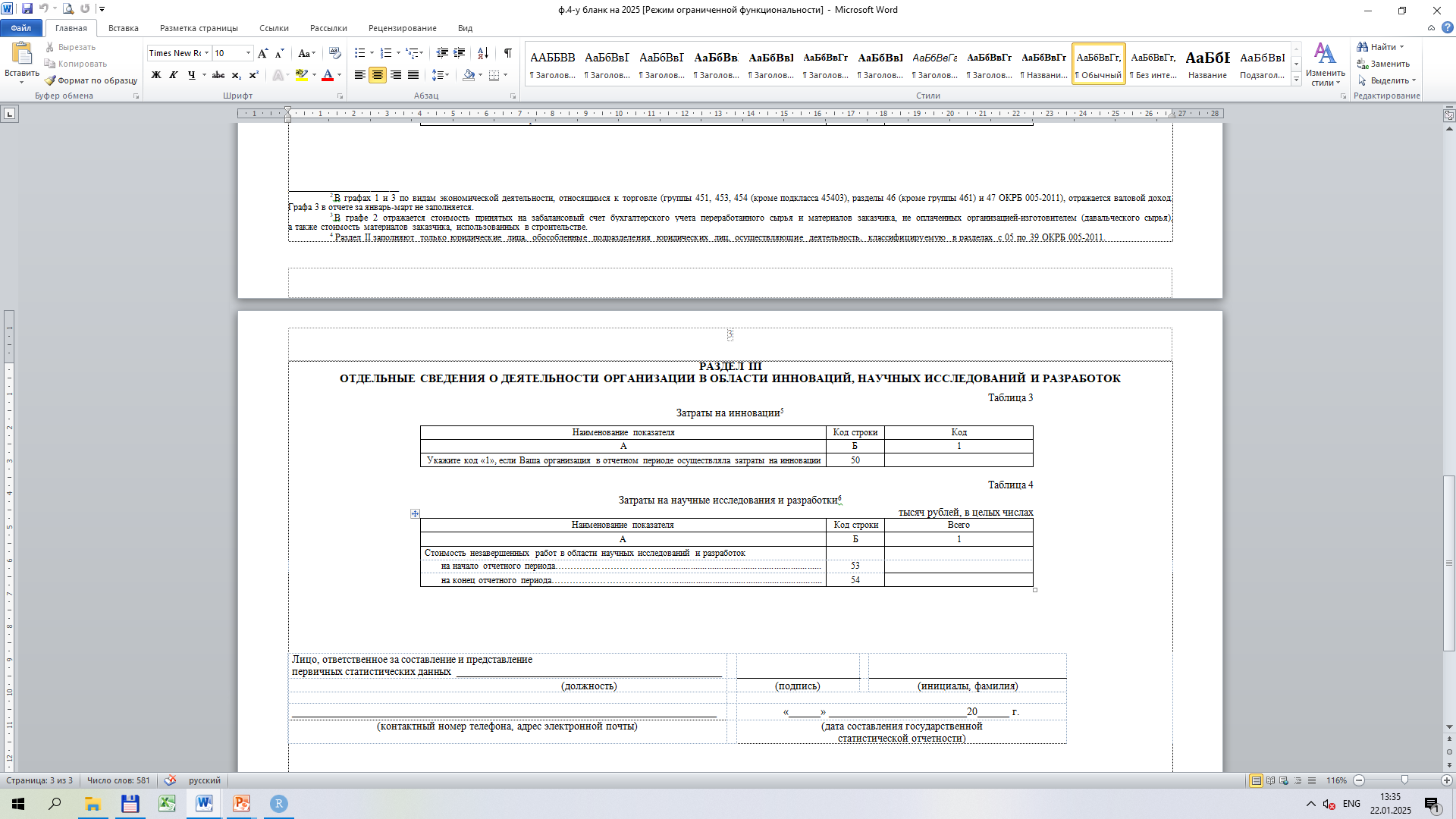 организация, в структуру которой входят подразделения, расположенные на другой территории, раздел II заполняет только в отчете по организации в целом
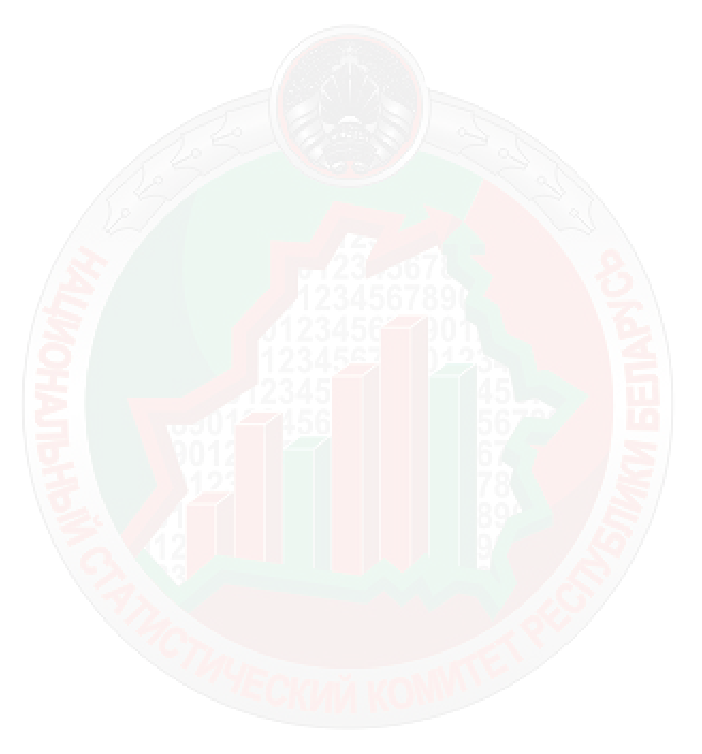 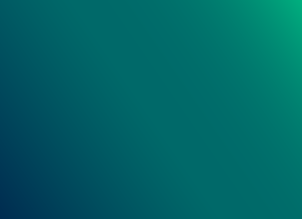 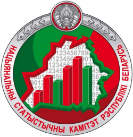 49
Главное статистическое управление 
Витебской области
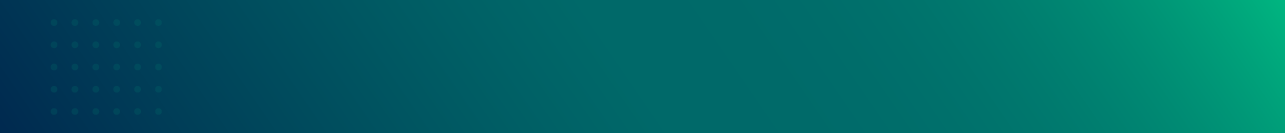 РАЗДЕЛ III
Круг организаций, заполняющих таблицы 3 и 4
Затраты на научные исследования и разработки
вне зависимости от основного вида экономической деятельности организации (т.е. основной вид экономической деятельности не обязательно должен классифицироваться в области промышленности)
если организация в отчетном периоде осуществляла затраты на НИОКТР
Затраты на инновации
если основным видом экономической деятельности организации является деятельность в области промышленности (разделы с 05 по 39 ОКЭД)
если организация в отчетном периоде осуществляла затраты на продуктовые инновации и (или) инновации бизнес-процесса
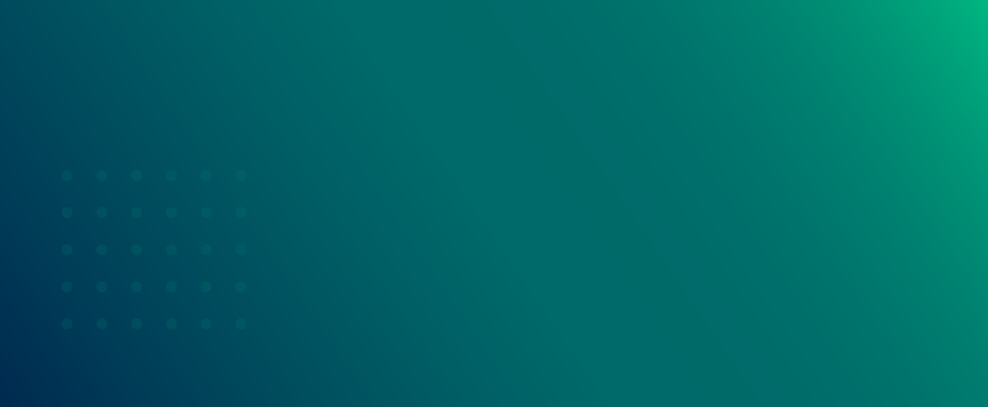 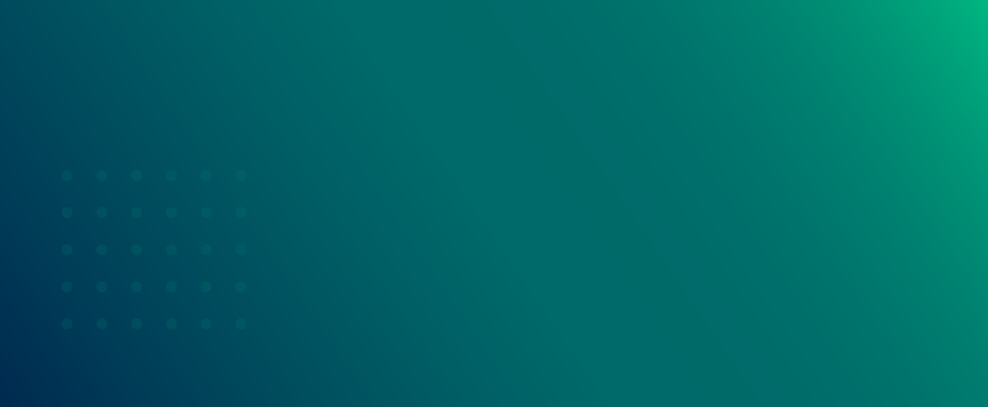 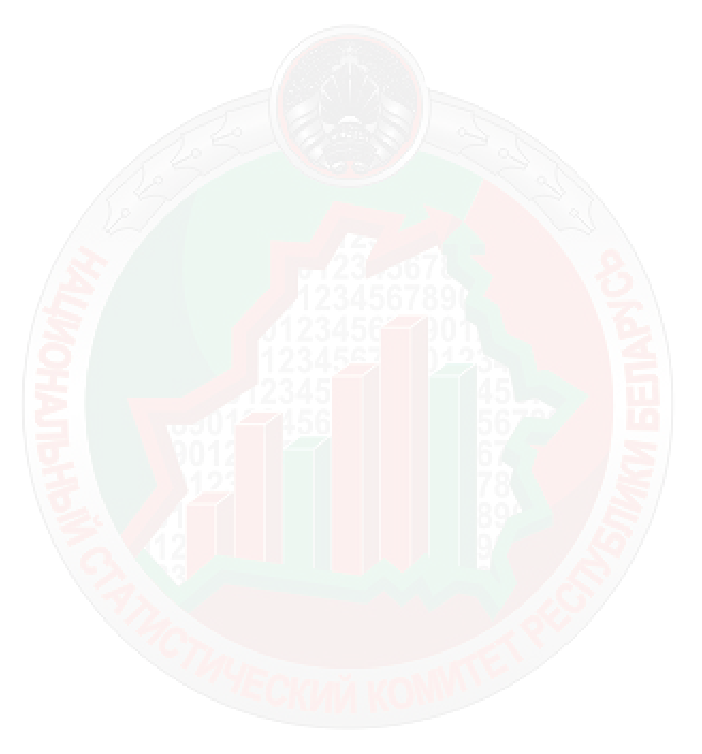 Некоммерческая организация
таблица 3
таблица 4
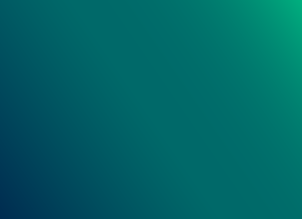 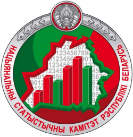 50
Главное статистическое управление 
Витебской области
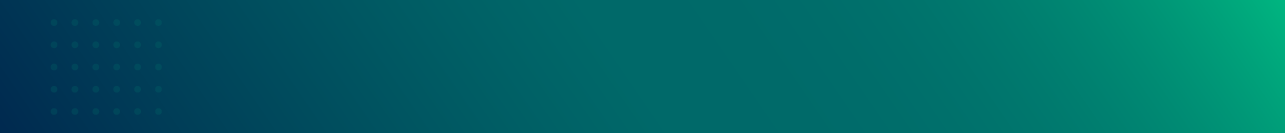 РАЗДЕЛ III. Таблица 3
Например, затраты на инновации организация осуществляла с апреля по сентябрь отчетного года. 
В данной ситуации таблицу 3 организация в отчете за январь-март не заполняет, т.к. в этот период не осуществлялись затраты на инновации. 
Таблицу 3 организация должна заполнить в отчете за январь-июнь, за январь-сентябрь, за январь-декабрь, т.к. затраты на инновации осуществлялись с апреля отчетного года.
методология заполнения таблицы 3 по сравнению с отчетом за январь-декабрь 2024 г. не изменена
по строке 50 необходимо указать код «1», если организация в отчетном периоде осуществляла затраты на инновации: продуктовые инновации и (или) инновации бизнес-процесса
таблица 3 заполняется нарастающим итогом
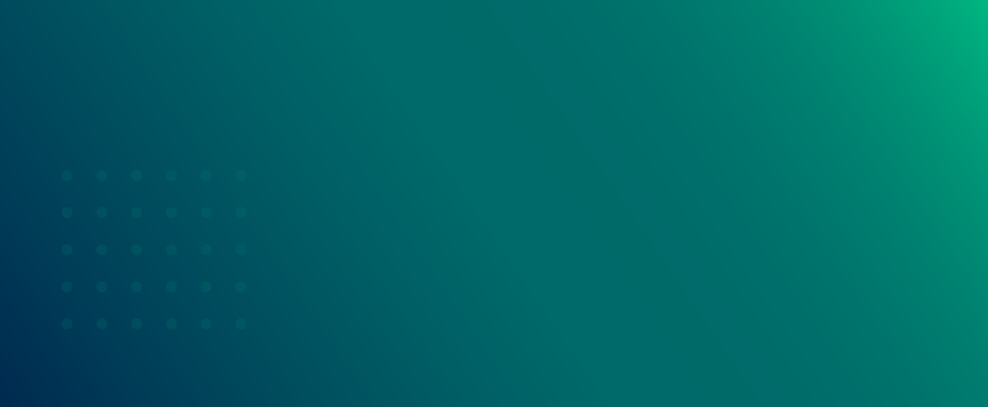 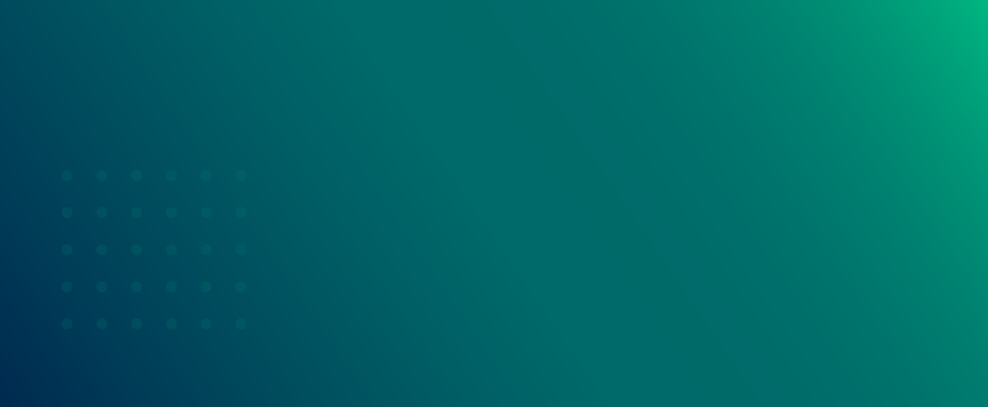 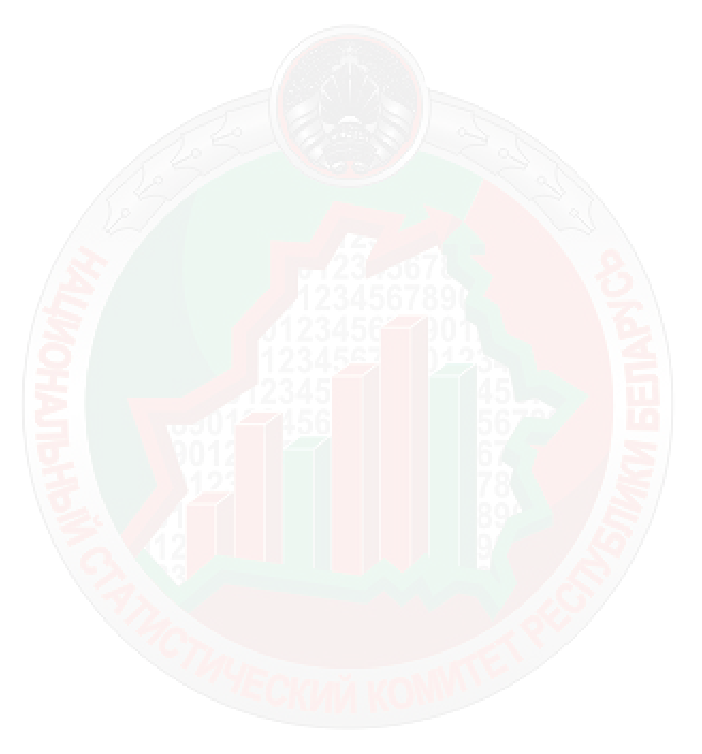 Некоммерческая организация
таблица 3
пример
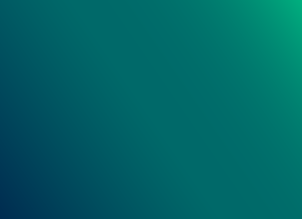 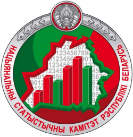 51
Главное статистическое управление 
Витебской области
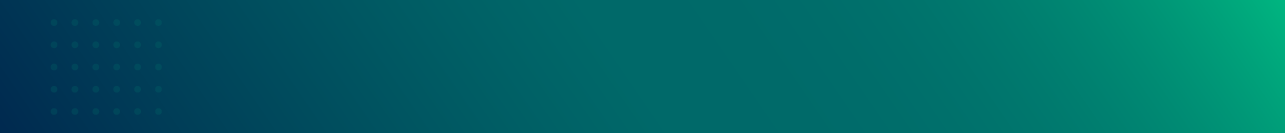 РАЗДЕЛ III. Таблица 4
По строкам 53 и 54 отражаются
фактически произведенные затраты по незавершенным НИОКТР (их этапам), 
выполненным только собственными силами организации 
по договорам на выполнение НИОКТР 
без учета стоимости работ, выполненных соисполнителями по данным договорам, 
соответственно на начало отчетного периода и на конец отчетного периода
методология заполнения таблицы 4 по сравнению с отчетом за январь-декабрь 2024 г. не изменена
таблицу 4 заполняет организация, осуществляющая затраты на НИОКТР, используя различные источники финансирования, вне зависимости принадлежат имущественные права на результаты НИОКТР организации или нет.
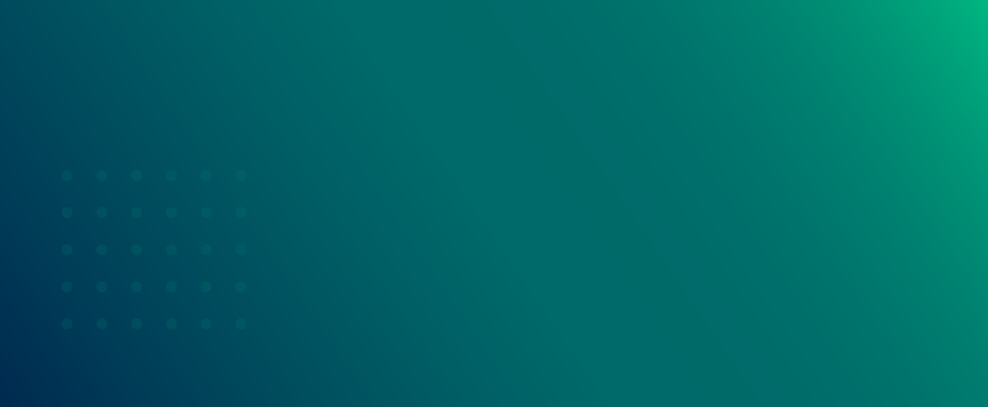 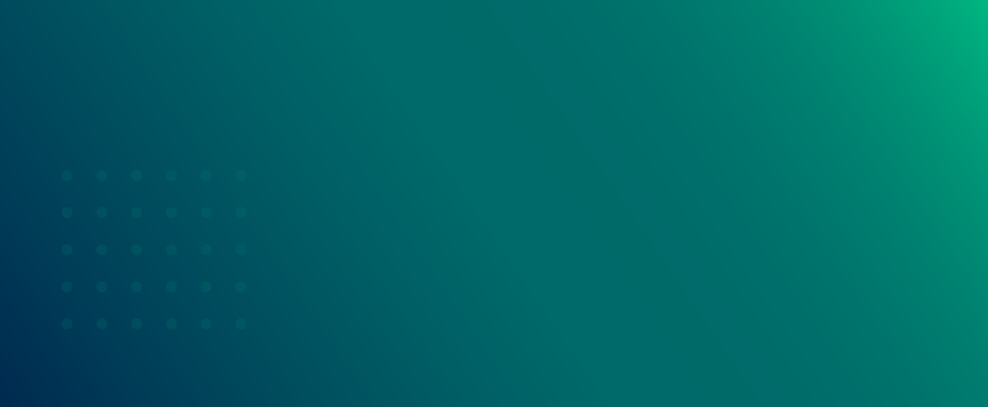 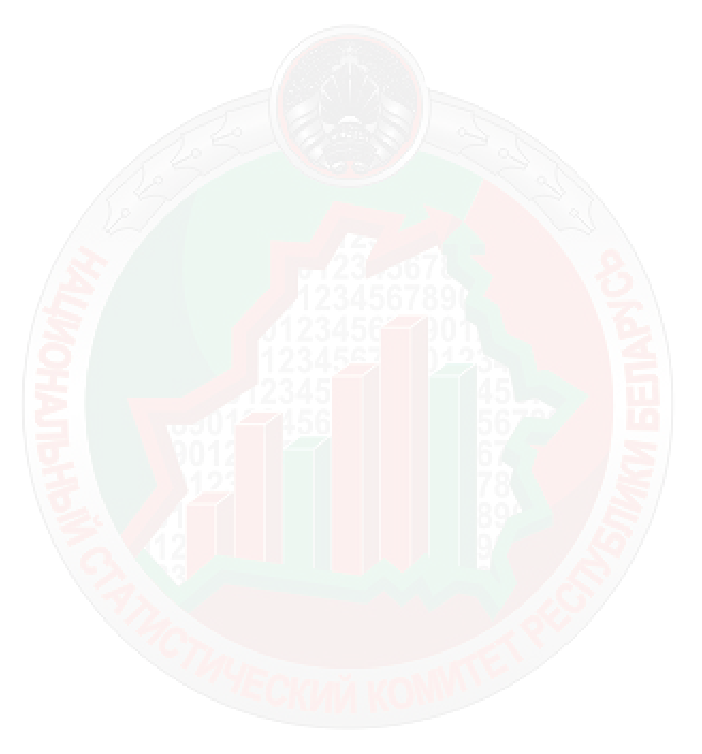 Некоммерческая организация
таблица 4
таблица 4
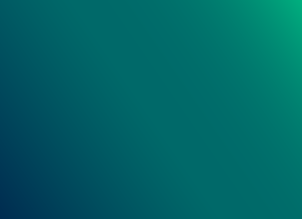 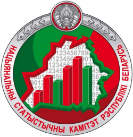 52
Главное статистическое управление 
Витебской области
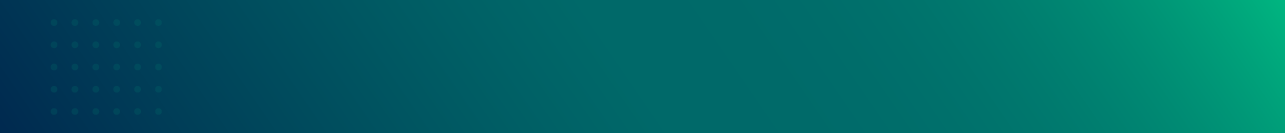 Для организаций, переходящих на полный круг представления отчетностиОтличия в методологии форм 1-мп и 4-у
п.97. По строке 201 отражаются данные по видам экономической деятельности, направленным: 
на производство продукции, предназначенной для реализации другим юридическим или физическим лицам, в том числе выданной своим работникам в счет оплаты труда, а также зачисленной в состав собственных основных средств; 
на выполнение работ, оказание услуг другим юридическим или физическим лицам. 
По строке 201 также отражаются данные по отдельным видам экономической деятельности, осуществляемым организацией последовательно в процессе производства продукции (работ, услуг) и классифицируемым по ОКЭД: 
в секции А в группах 011, 012, 013, 014, в подклассе 02200,                   разделе 03.
п.17. Коммерческая организация по строке 11 отражает данные по видам экономической деятельности, направленным: 
на производство продукции, предназначенной для реализации другим юридическим или физическим лицам, в том числе выданной своим работникам в счет оплаты труда, а также зачисленной в состав собственных основных средств; 
на выполнение работ, оказание услуг другим юридическим или физическим лицам. 
По строке 11 также отражаются данные по отдельным видам экономической деятельности, осуществляемым организацией последовательно в процессе производства продукции (работ, услуг) и классифицируемым по ОКЭД:
в секции А в группах 011, 012, 013, 014; в подклассе 02200;                   в разделе 03; 
в секции B в разделе 08;
в секции С в разделах с 10 по 32;
в секции D в классе 3511 и в подклассе 35300.
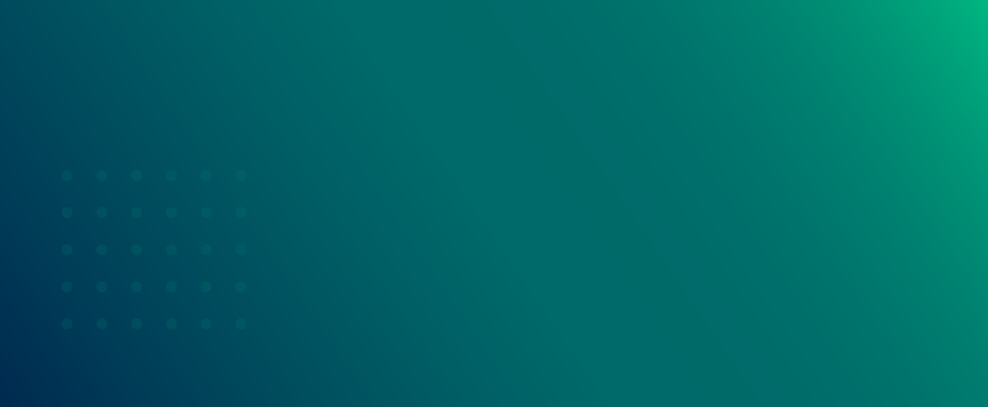 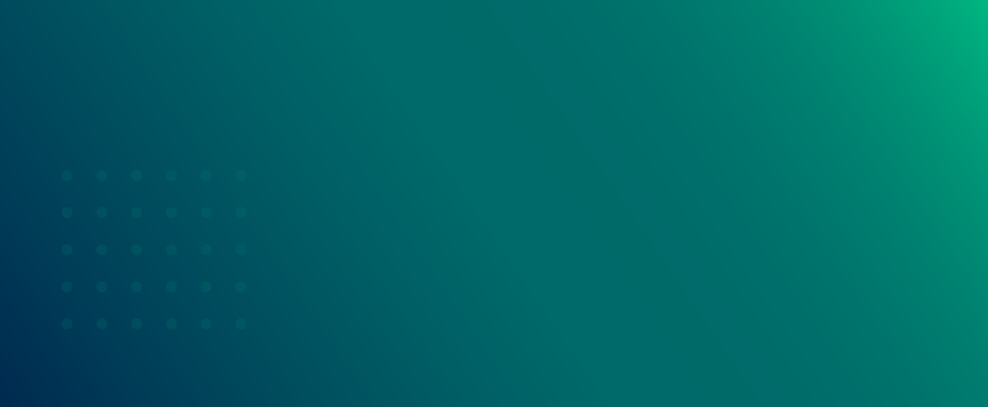 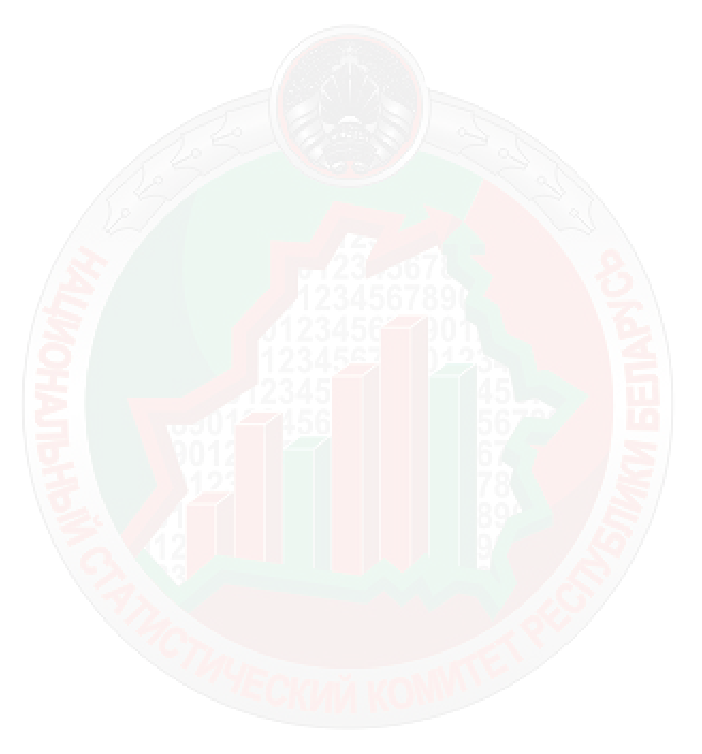 Некоммерческая организация
форма 1-мп
форма 4-у
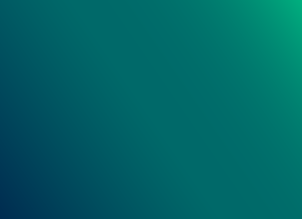 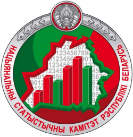 53
Главное статистическое управление 
Витебской области
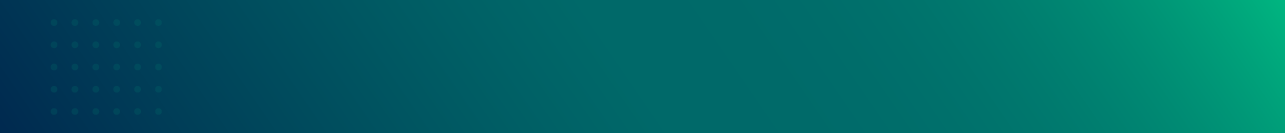 Для организаций, переходящих на полный круг представления отчетностиОтличия в методологии форм 1-мп и 4-у
п.22. При заполнении раздела I необходимо учитывать следующее: 
22.1. не выделяются, как правило, отдельно вспомогательные виды экономической деятельности, направленные на поддержку основного или второстепенных видов экономической деятельности организации… 
22.2. деятельность организации, направленная на сбыт продукции собственного производства, является вспомогательной деятельностью и не выделяется отдельно.
… 
22.3. по структурным подразделениям-складам отражаются данные о выполненных работах, оказанных услугах только по видам экономической деятельности, направленным на реализацию этих работ, услуг другим юридическим или физическим лицам с целью извлечения прибыли (например, сдача в аренду собственного недвижимого имущества, хранение и складирование продукции, товаров других юридических или физических лиц);
22.4. данные по вспомогательным видам экономической деятельности отражаются по основному или по соответствующим второстепенным видам экономической деятельности организации.
п.101. При заполнении раздела VI необходимо учитывать следующее: 
101.1. не выделяются, как правило, отдельно вспомогательные виды экономической деятельности, направленные на поддержку основного или второстепенных видов экономической деятельности организации… 
101.2. деятельность организации, направленная на сбыт продукции собственного производства, является вспомогательной деятельностью и не выделяется отдельно. 
…
101.3. данные по вспомогательным видам экономической деятельности отражаются по основному или по соответствующим второстепенным видам экономической деятельности организации.
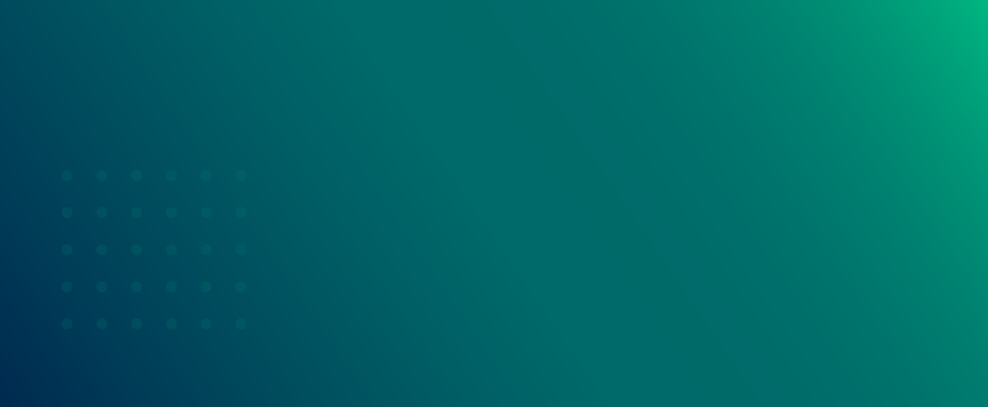 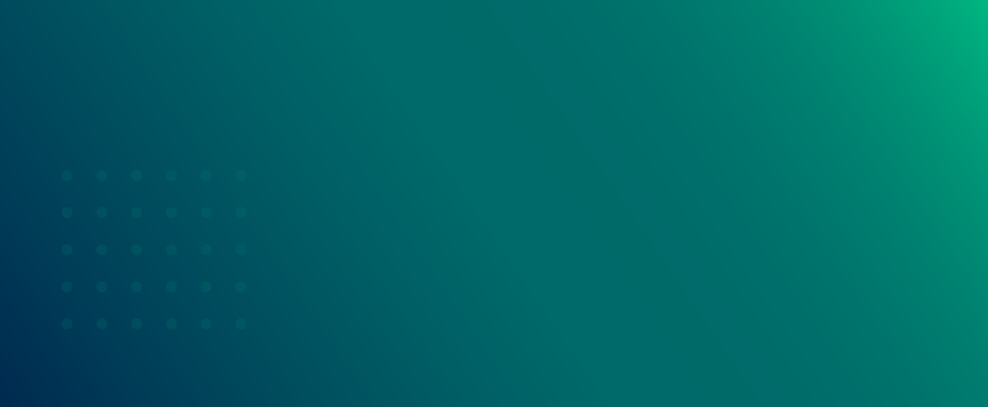 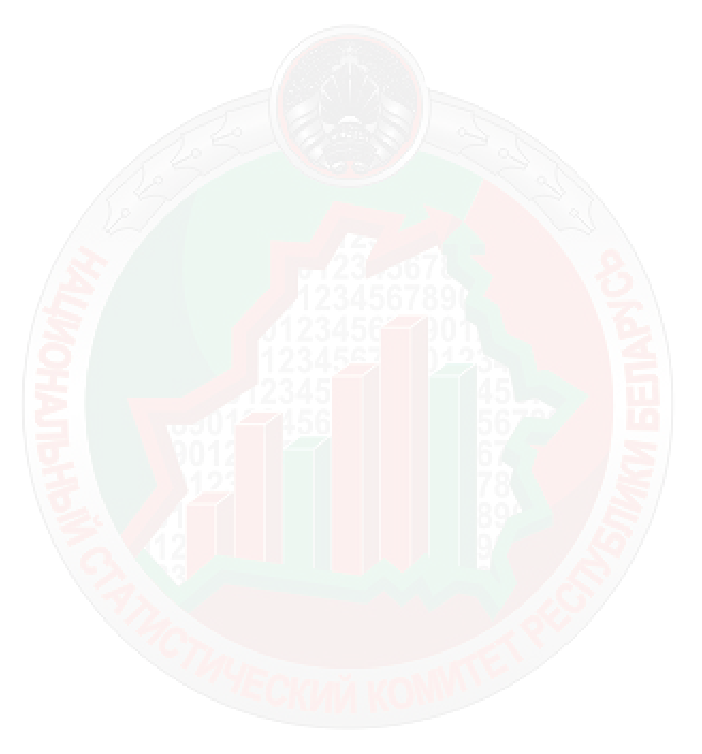 Некоммерческая организация
форма 1-мп
форма 4-у
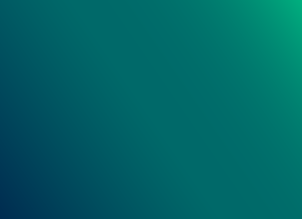 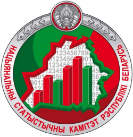 54
Главное статистическое управление 
Витебской области
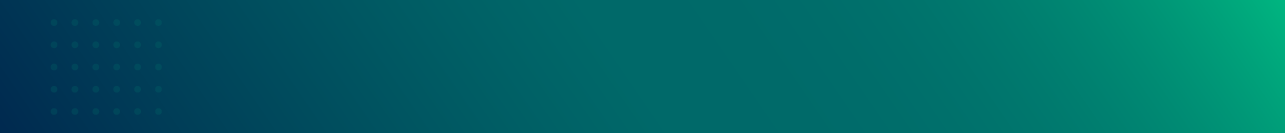 Для организаций, переходящих на полный круг представления отчетностиОтличия в методологии форм 1-мп и 4-у
п.30 В объем промышленного производства включается стоимость: 
готовых изделий, произведенных всеми структурными подразделениями организации,:
-	предназначенных для реализации другим юридическим или физическим лицам, 
-	в пределах юридического лица переданных для  дальнейшего использования при осуществлении видов  экономической деятельности, не включенных в разделы с 05 по 39 ОКЭД,  
-	в пределах юридического лица выданных своим  работникам в счет оплаты труда, 
-	в пределах юридического лица зачисленных в состав собственных основных средств, 
полуфабрикатов собственного производства и продукции вспомогательных производств (ремонтных цехов и участков и тому подобного), реализованных другим юридическим или физическим лицам;
 электрической и тепловой энергии (пара и горячей воды),: 
-	отпущенной другим юридическим или физическим  лицам,
-	в пределах юридического лица отпущенной для  дальнейшего использования при осуществлении видов экономической деятельности, не включенных в разделы с 05 по 39 ОКЭД, 
выполненных работ, оказанных услуг другим юридическим или физическим лицам;
тары, произведенной для отгрузки другим юридическим или физическим лицам…
работ по ремонту тары заказчика с включением стоимости израсходованных на ремонт материалов организации. …
п.109 В объем промышленного производства включается стоимость: 
готовых изделий, произведенных всеми структурными подразделениями организации, 
-	предназначенных для реализации другим юридическим или физическим лицам, 
-	выданных своим работникам в счет оплаты труда, 
-	зачисленных в состав собственных основных средств; 
полуфабрикатов собственного производства и продукции вспомогательных производств (ремонтных цехов и участков и тому подобного), реализованных другим юридическим или физическим лицам; 
электрической и тепловой энергии (пара и горячей воды), 
-	отпущенной другим юридическим или физическим лицам;
выполненных работ, оказанных услуг другим юридическим или физическим лицам;
тары, произведенной для отгрузки другим юридическим или физическим лицам. …
работ по ремонту тары заказчика с включением стоимости израсходованных на ремонт материалов организации. …
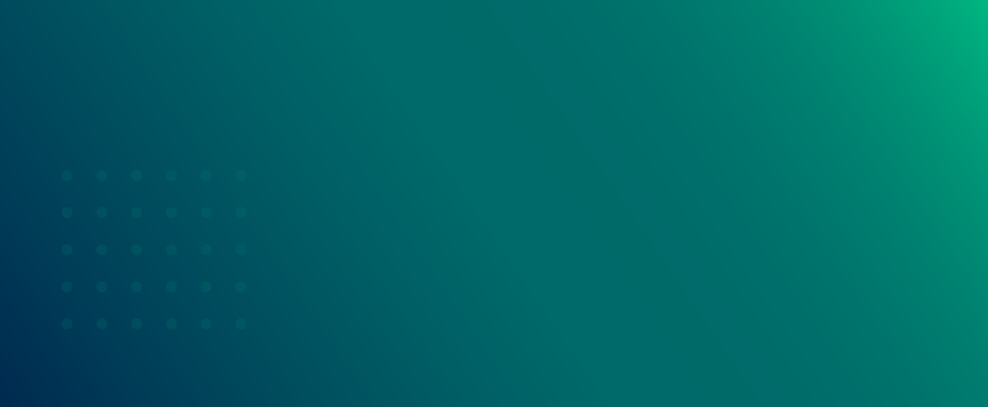 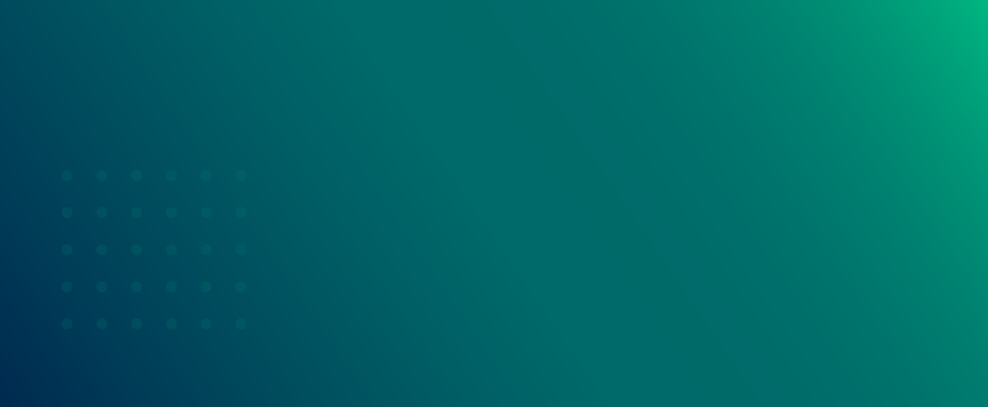 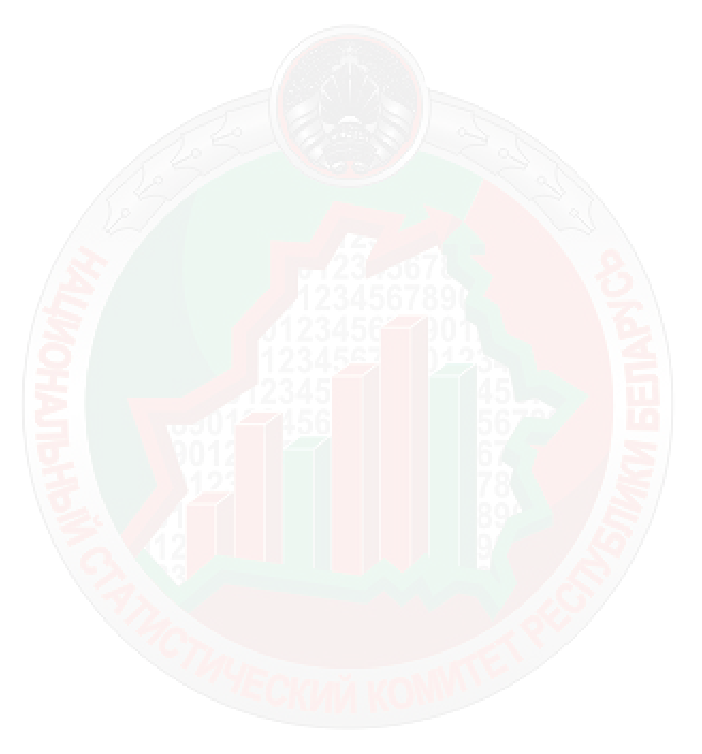 Некоммерческая организация
форма 1-мп
форма 4-у
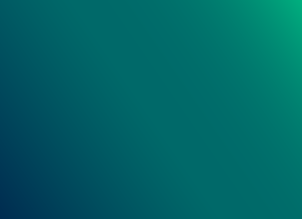 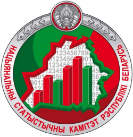 55
Главное статистическое управление 
Витебской области
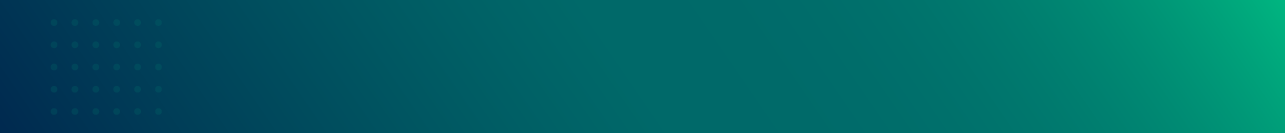 Для организаций, переходящих на полный круг представления отчетностиОтличия в методологии форм 1-мп и 4-у
п.109 Готовая продукция (работы, услуги), переданная (выполненные, оказанные) другим юридическим или физическим лицам 
безвозмездно, 
в пределах организации выданная своим работникам в счет оплаты труда, 
в пределах организации зачисленная в состав собственных основных средств, 
включается в объем промышленного производства по средневзвешенной цене отгрузки на аналогичную продукцию (работы, услуги) за месяц ее производства (их выполнения, оказания), а в случае отсутствия отгрузки – по цене последней отгрузки на аналогичную продукцию (работы, услуги), но не ниже фактической себестоимости.
п.30 Готовая продукция (работы, услуги), переданная (выполненные, оказанные) другим юридическим или физическим лицам
безвозмездно, 
в пределах юридического лица переданная для дальнейшего использования при осуществлении видов экономической деятельности, не включенных в разделы с 05 по 39 ОКЭД,
в пределах юридического лица выданная своим работникам в счет оплаты труда, 
в пределах юридического лица зачисленная в состав собственных основных средств, 
включается в объем промышленного производства по средневзвешенной цене отгрузки на аналогичную продукцию (работы, услуги) за месяц ее производства (их выполнения, оказания), а в случае отсутствия отгрузки – по цене последней отгрузки на аналогичную продукцию (работы, услуги), но не ниже фактической себестоимости.
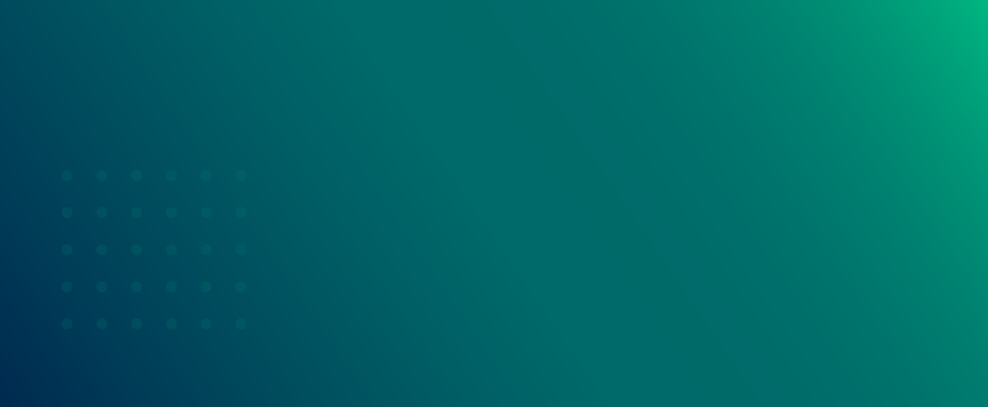 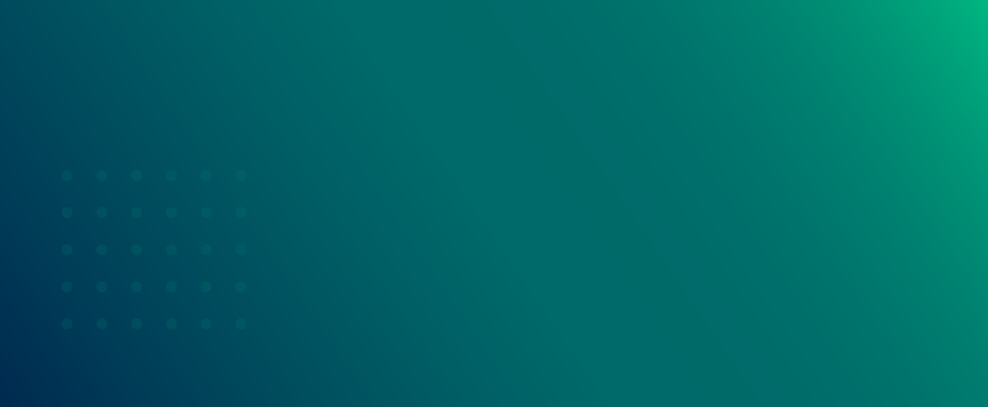 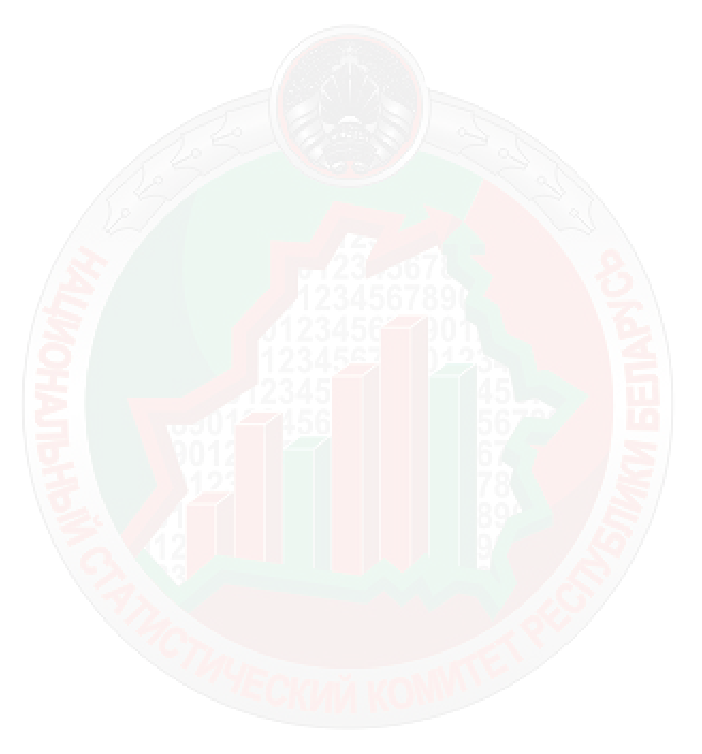 Некоммерческая организация
форма 1-мп
форма 4-у
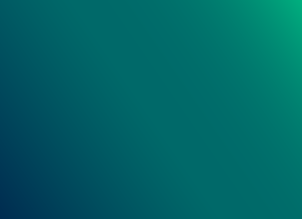 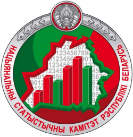 56
Главное статистическое управление 
Витебской области
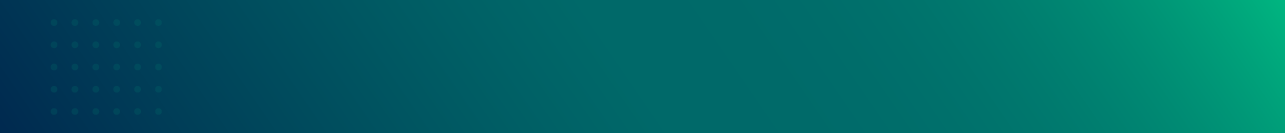 Для организаций, переходящих на полный круг представления отчетностиОтличия в методологии форм 1-мп и 4-у
п.32 Организация строительства отражает по строке 11 в графе 1 по соответствующим подклассам секции С «Обрабатывающая промышленность» ОКРБ 005-2011 стоимость материалов, произведенных в подсобных производствах данной организации и использованных при выполнении работ по строительству в пределах юридического лица. 
Стоимость этих материалов не исключается из стоимости подрядных работ, выполненных собственными силами.
п.111 Из стоимости подрядных работ, выполненных собственными силами, не исключается стоимость материалов, произведенных в подсобных производствах организации и использованных при выполнении работ по строительству в пределах организации.
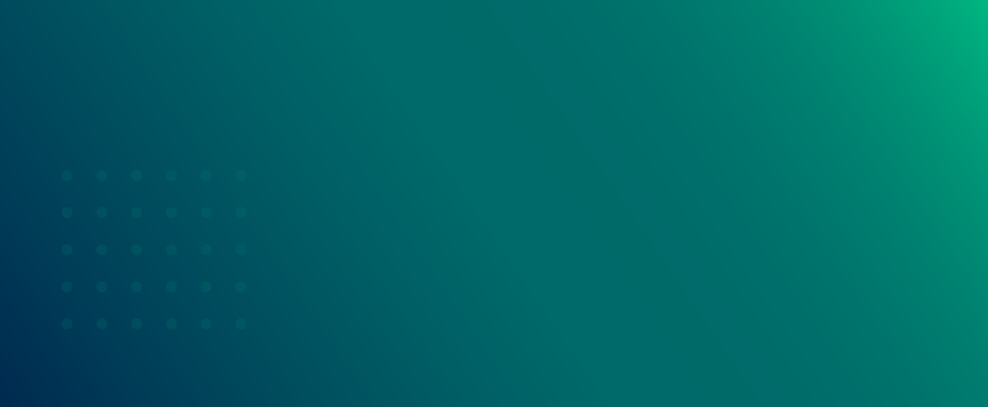 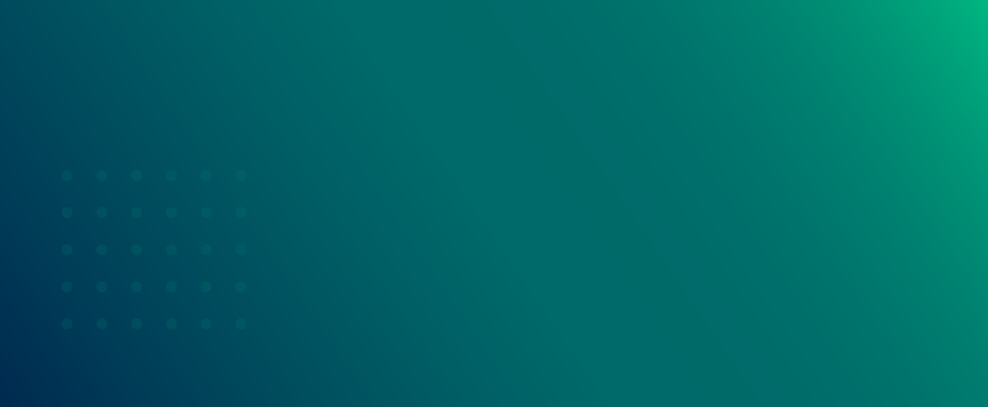 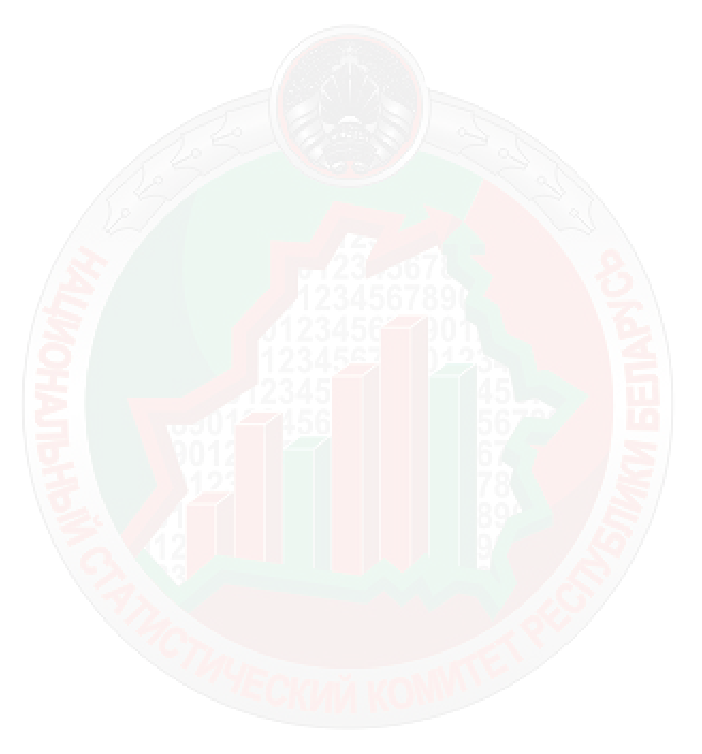 Некоммерческая организация
форма 1-мп
форма 4-у
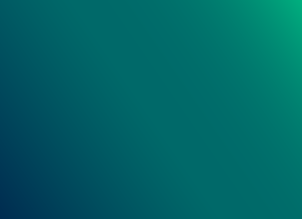 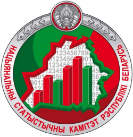 57
Главное статистическое управление 
Витебской области
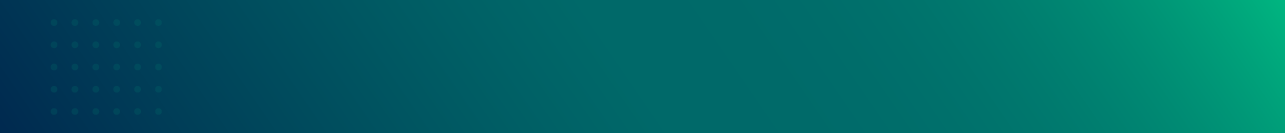 Для организаций, переходящих на полный круг представления отчетностиОтличия в методологии форм 1-мп и 4-у
п.30 Деятельность посредников и агентов, принимающих участие в организации продаж и распределении газа посредством газораспределительных систем, находящихся под управлением других юридических лиц, а также деятельность по продаже газообразного топлива по трубопроводам классифицируется в подклассе 35230 ОКРБ 005-2011.
п.36 Организация, осуществляющая подписку на печатные средства массовой информации и доставку их другим юридическим или физическим лицам (группа 531 ОКРБ 005-2011), отражает стоимость услуг по доставке без учета стоимости печатных средств массовой информации, полученной от подписчиков и подлежащей возврату издательству.
В разделе I формы 4-у есть графа 3 «Объем производства продукции (работ, услуг) за вычетом налогов и сборов, исчисляемых из выручки, за последний квартал отчетного периода»
п.30 Для организации с двухсменным режимом работы, при котором вторая смена заканчивается после 24 часов, а также при трехсменном режиме работы организации, когда по графику первой сменой считается утренняя смена, может быть установлен порядок, при котором произведенная продукция (работы, услуги) отражается в составе готовой продукции (работ, услуг) за отчетный период, если она изготовлена (выполнена, оказана), принята в установленном порядке и сдана на склад готовой продукции, заказчику (покупателю) или отгружена и оформлена соответствующими документами до 8 часов утра первого числа следующего за отчетным периодом месяца.

п.30 Организация, входящая в состав государственного производственного объединения электроэнергетики «Белэнерго», оказывающая услуги по использованию передающей сети для межгосударственного транзита электроэнергии по договорам с данным объединением, отражает объем оказанных услуг по подклассу 35120 ОКРБ 005-2011
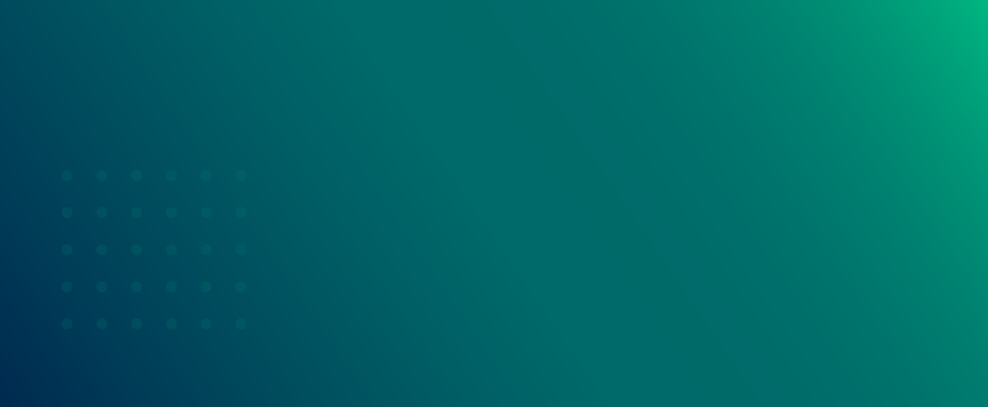 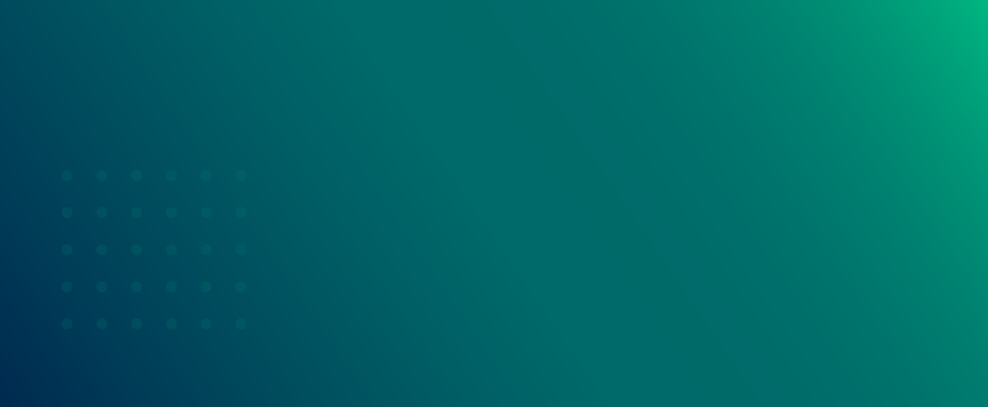 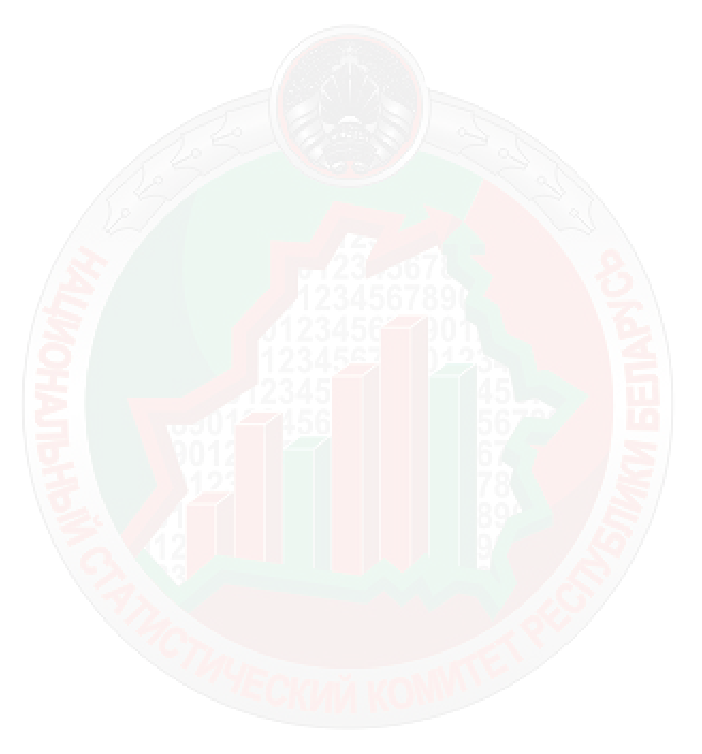 Некоммерческая организация
есть в форме 4-у – нет в форме 1-мп
есть в форме 4-у – нет в форме 1-мп
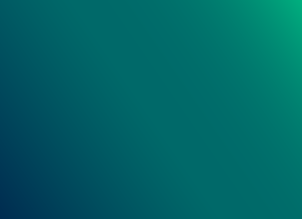 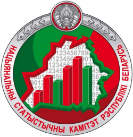 58
Главное статистическое управление 
Витебской области
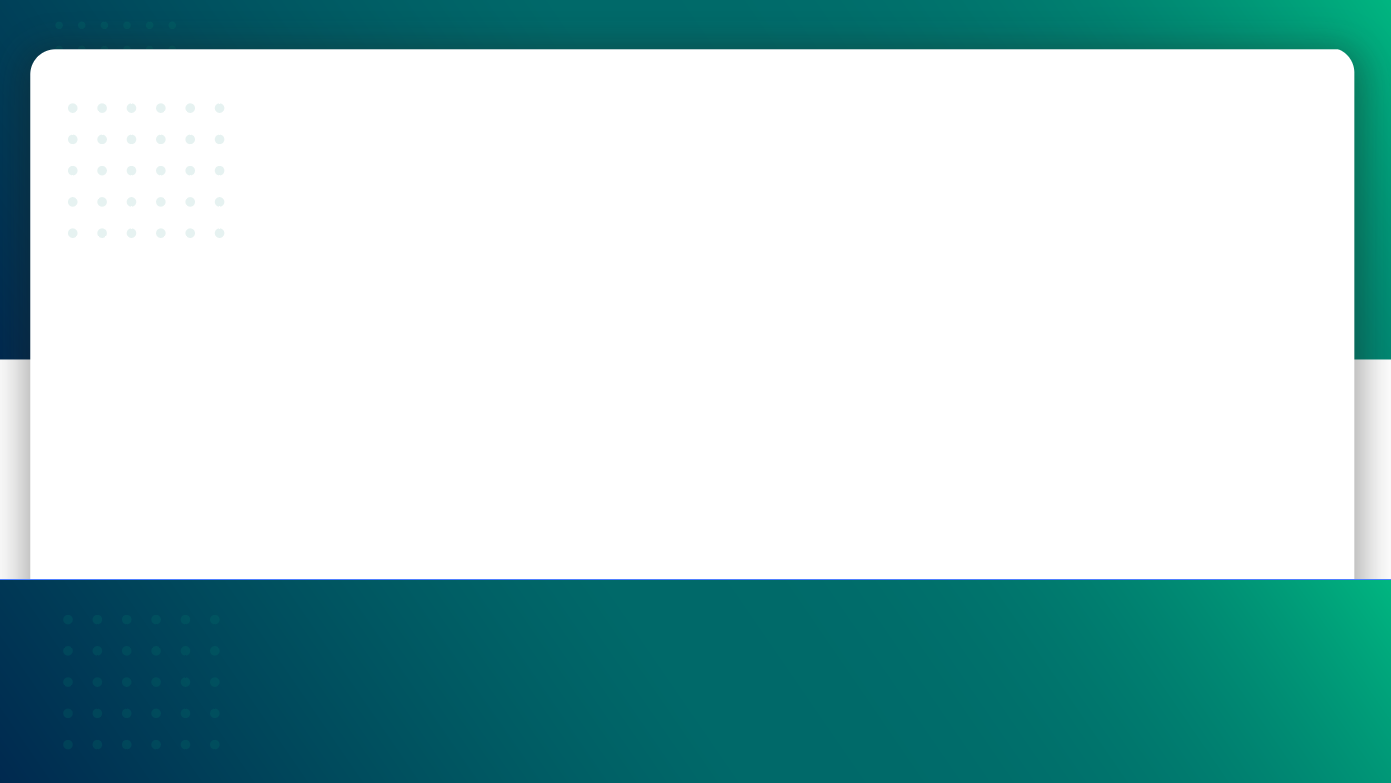 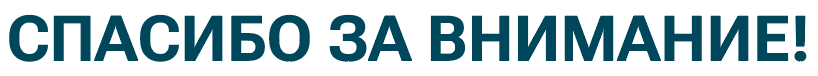 210601, г. Витебск, ул.Ленина, 10А
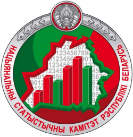 Главное статистическое управление 
Витебской области
+375 212 23 61 47